Bajaj Auto Ltd.
Corporate Health Benefits Scheme
Benefit Manual - 2025-26
Prepared By

Aon Risk India Insurance Brokers Private Limited (formerly GIB an Aon company)
CIN:U67200MH2002PTC137954, , Composite Insurance Broker, IRDAI License No.119, Valid till 02/03/2027
Registered Office - A wing, 5th floor, One Forbes, Dr. V. B. Gandhi Marg, Kala Ghoda, Fort, Mumbai – 400001, Maharashtra, India
Product Types : Policy Details
01
02
03
Group Medical Insurance Plan
Parental Insurance Plan
Top-up Insurance Plan
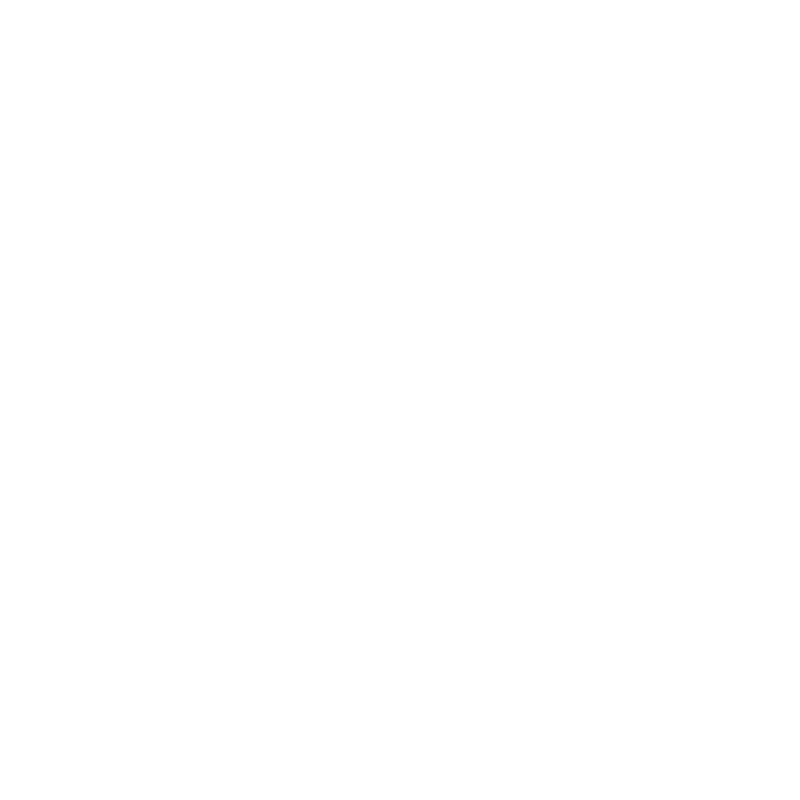 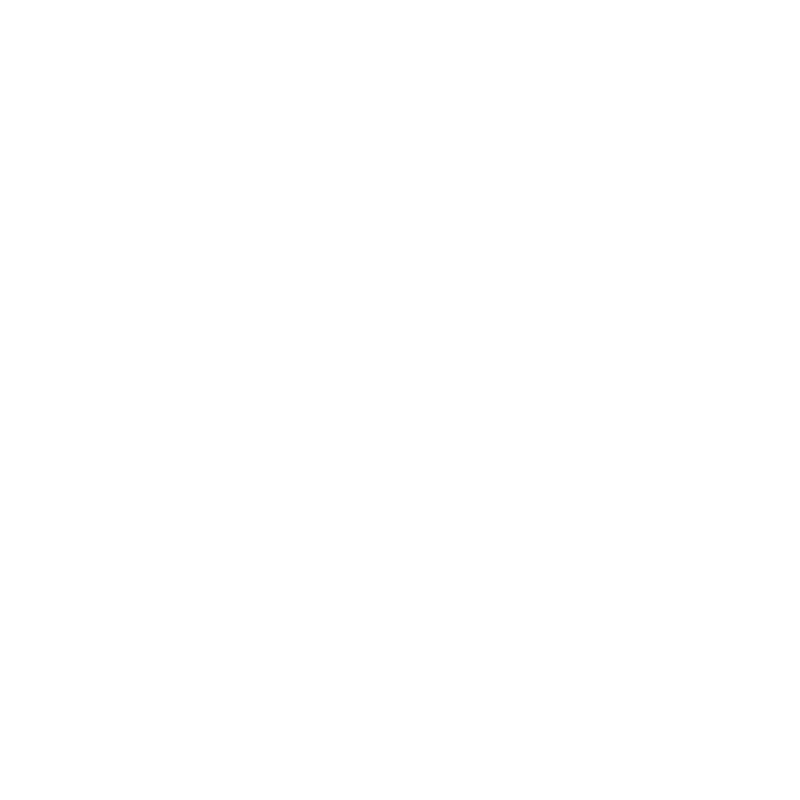 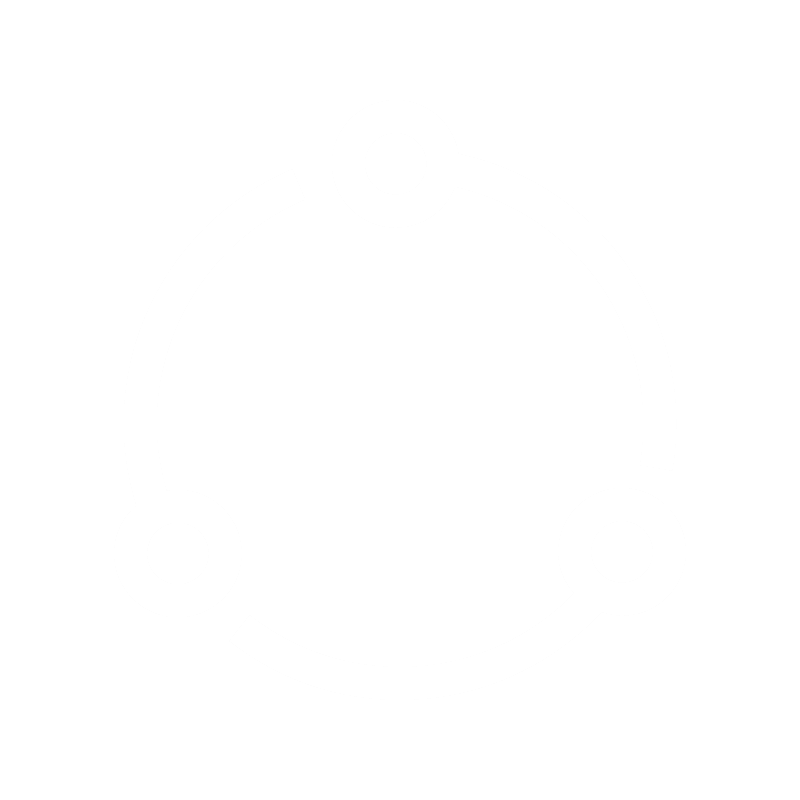 04
Definitions
2
This Benefits Manual Includes
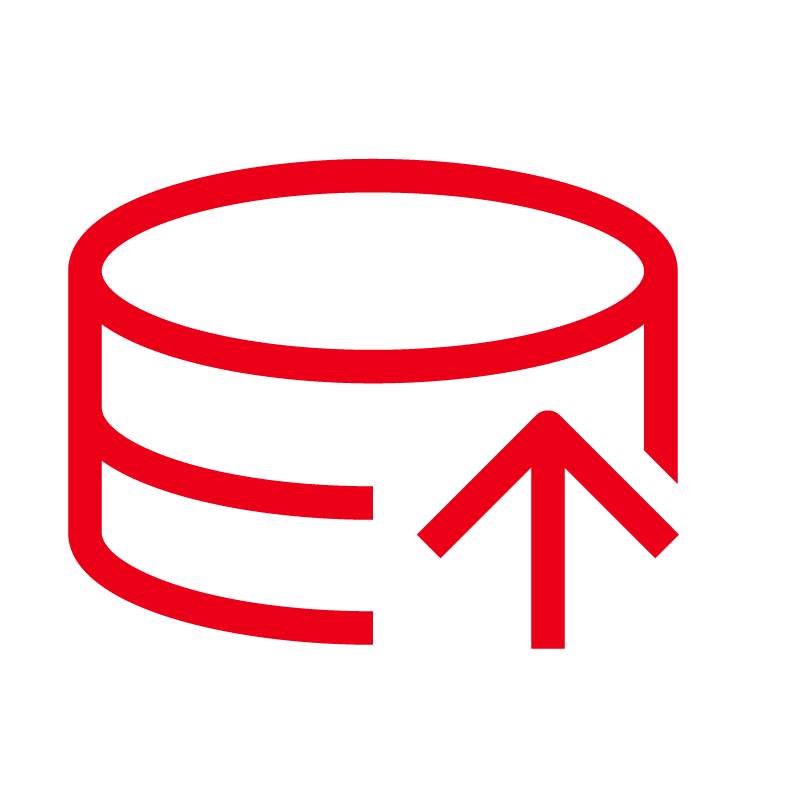 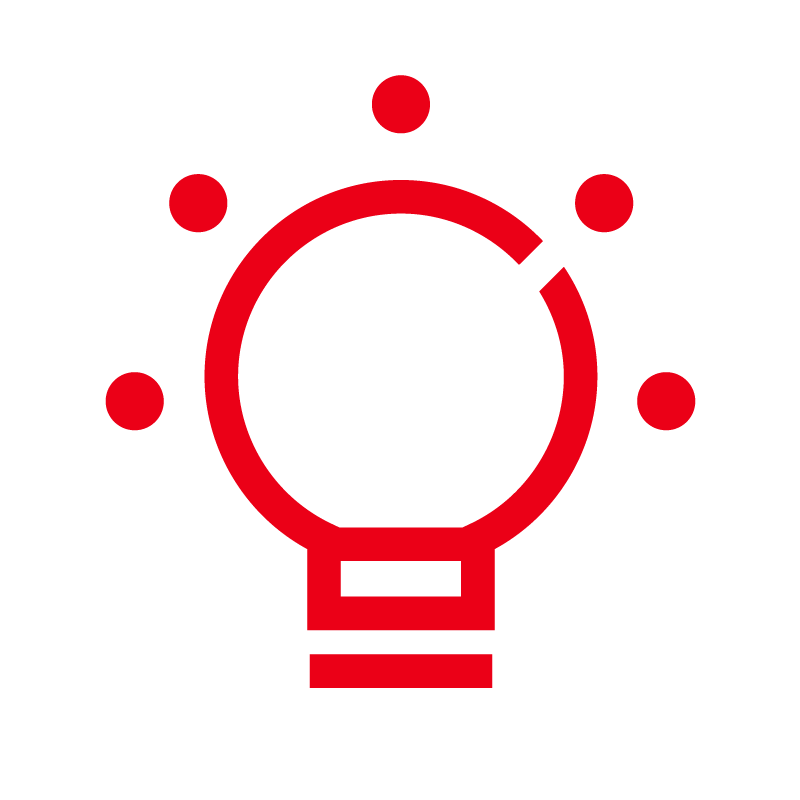 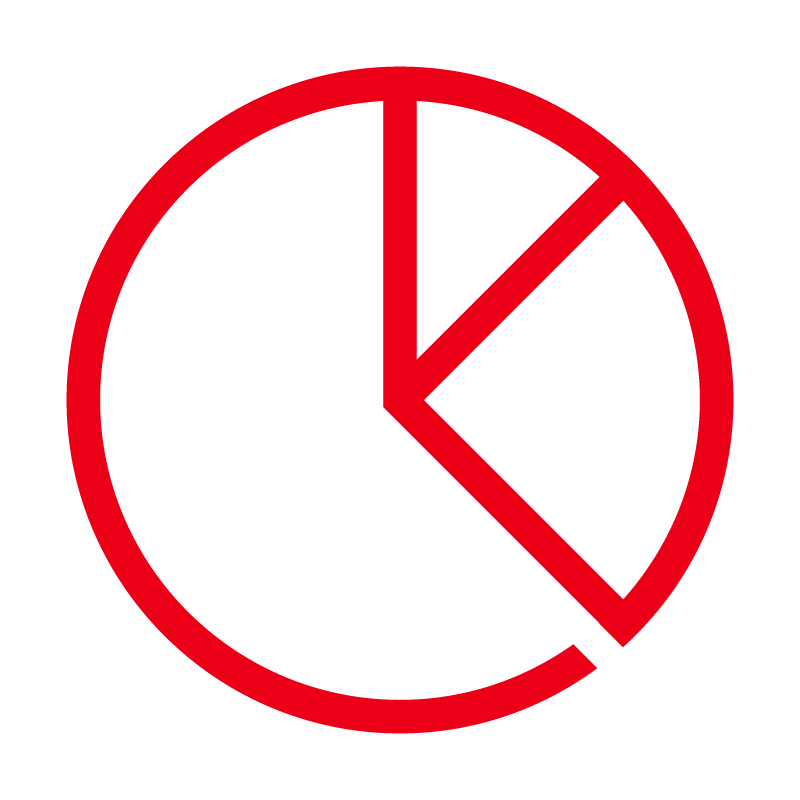 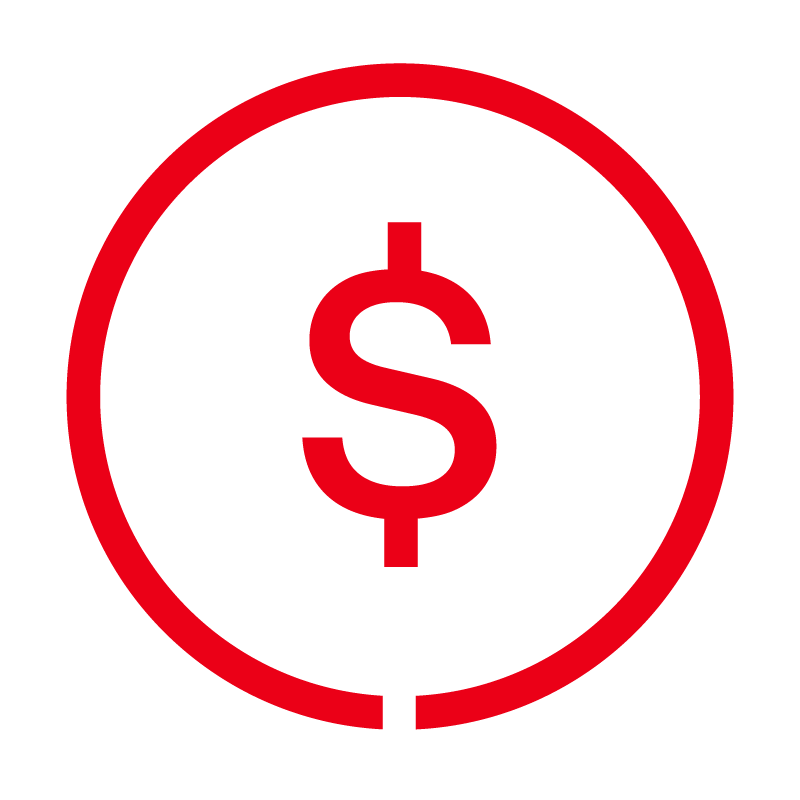 01
02
03
04
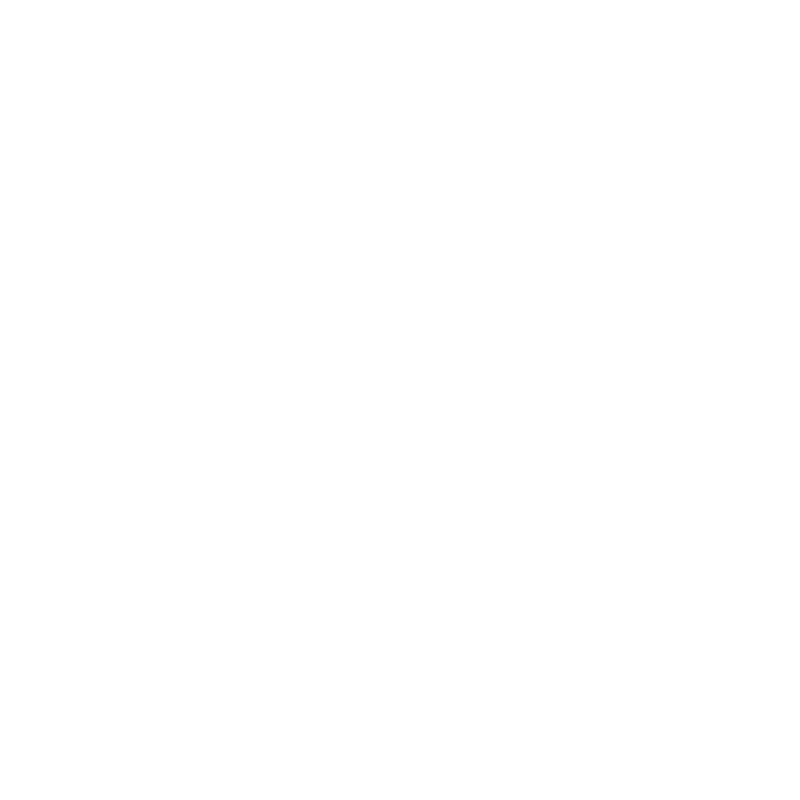 The current benefits in your Insurance plan
Key exclusions
The limits of eachbenefit covered
How to claim?
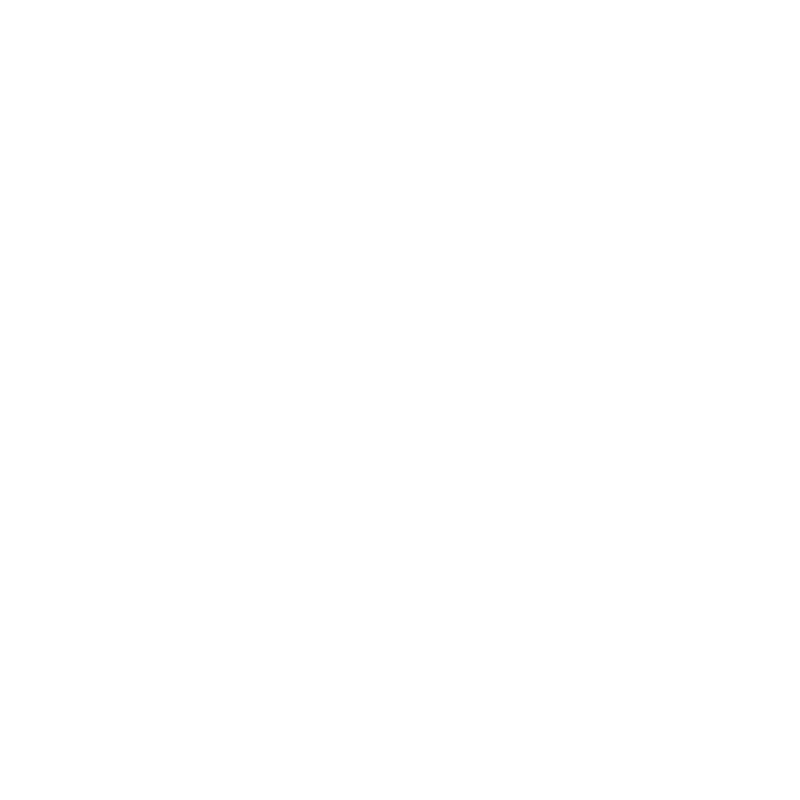 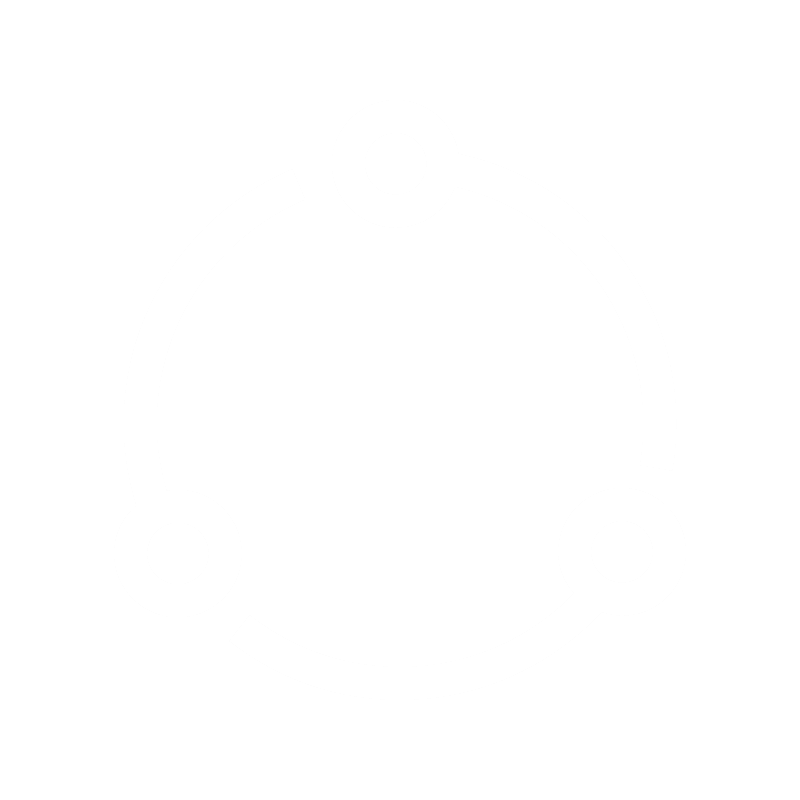 3
Know Your Insurance Policies
Group Medical Insurance
covers in-patient hospitalization and day care expenses incurred by an employee and his insured dependents for a diagnosed ailment with an active line of treatment. 24 hours of hospitalization is compulsory to register a valid claim under the group Mediclaim policy.
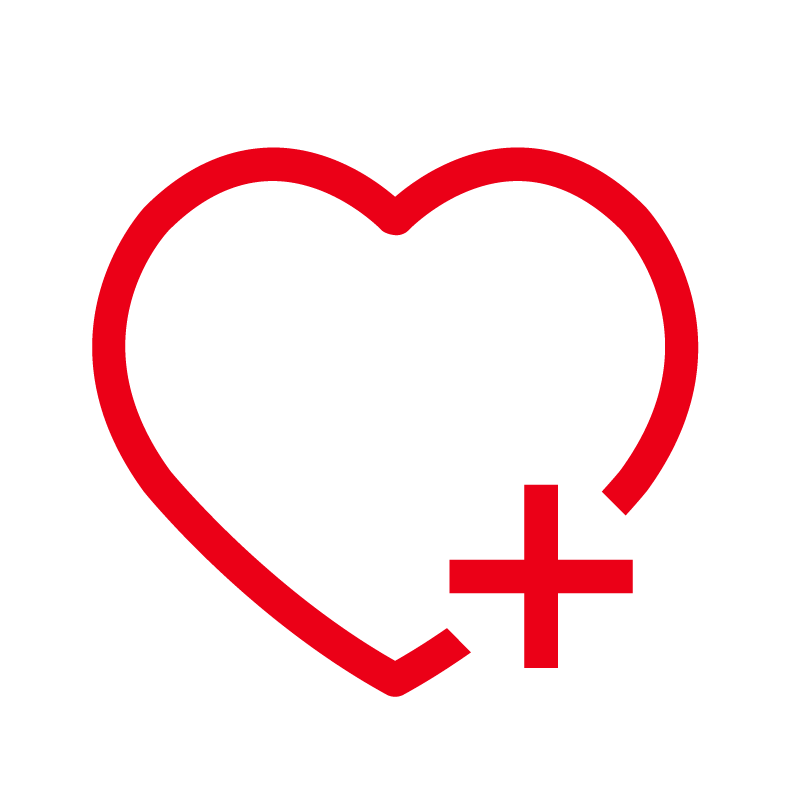 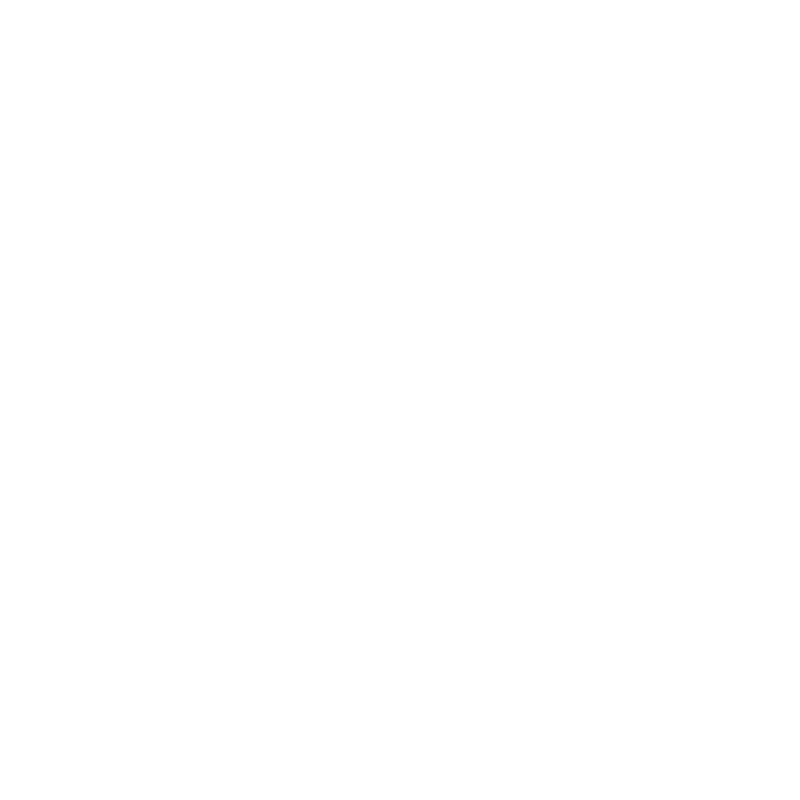 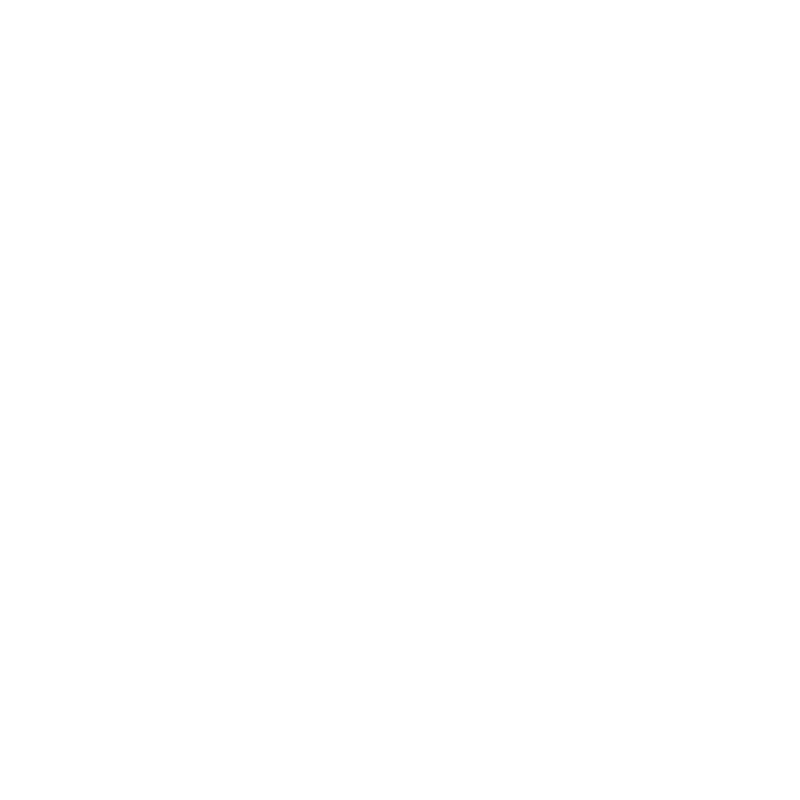 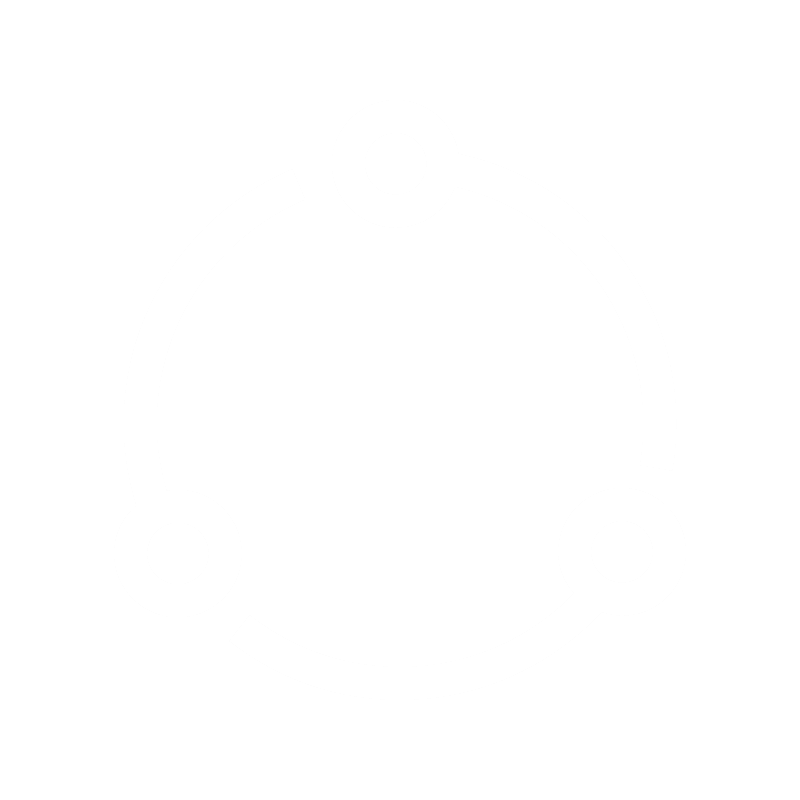 4
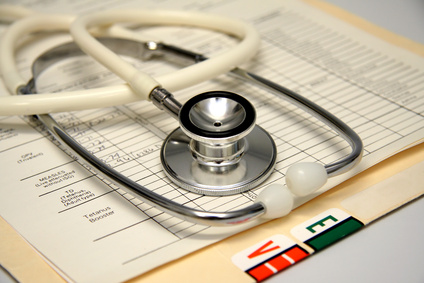 1
GROUP MEDICAL INSURANCEPLAN
5
Key Improvements to the CHBS Policy for 2025-2026
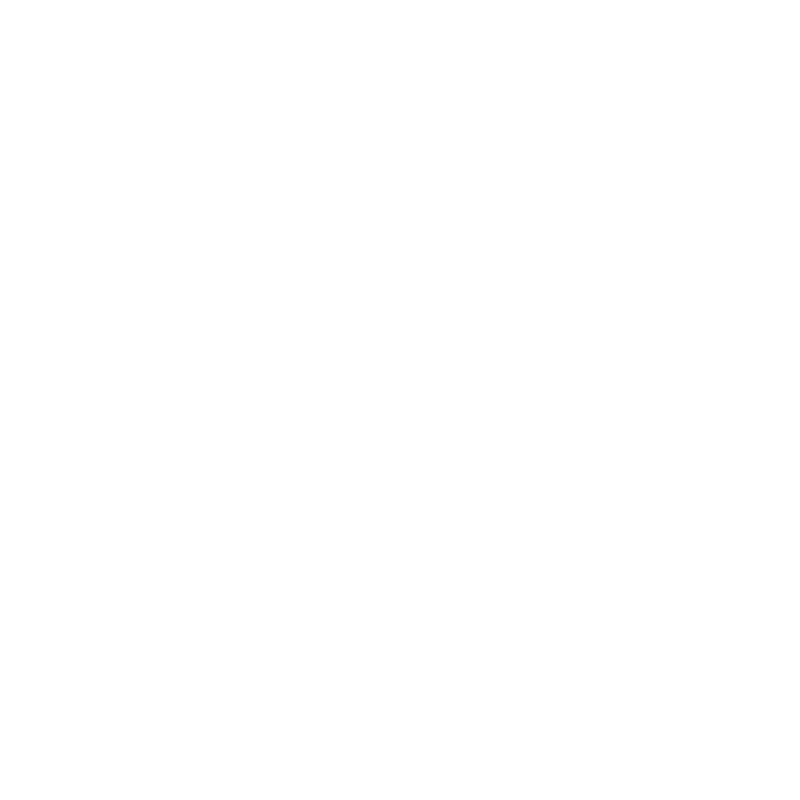 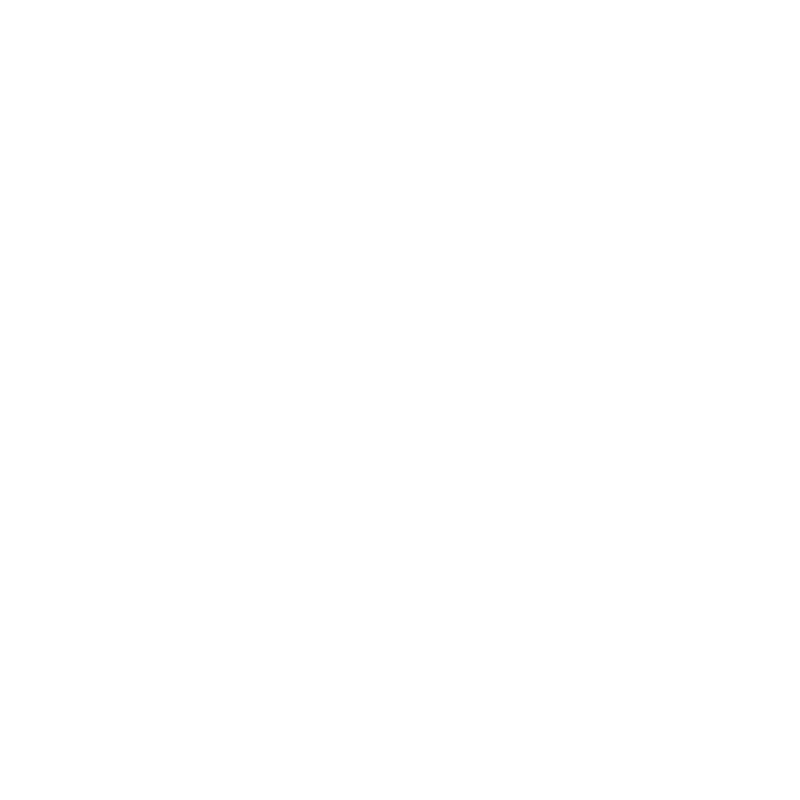 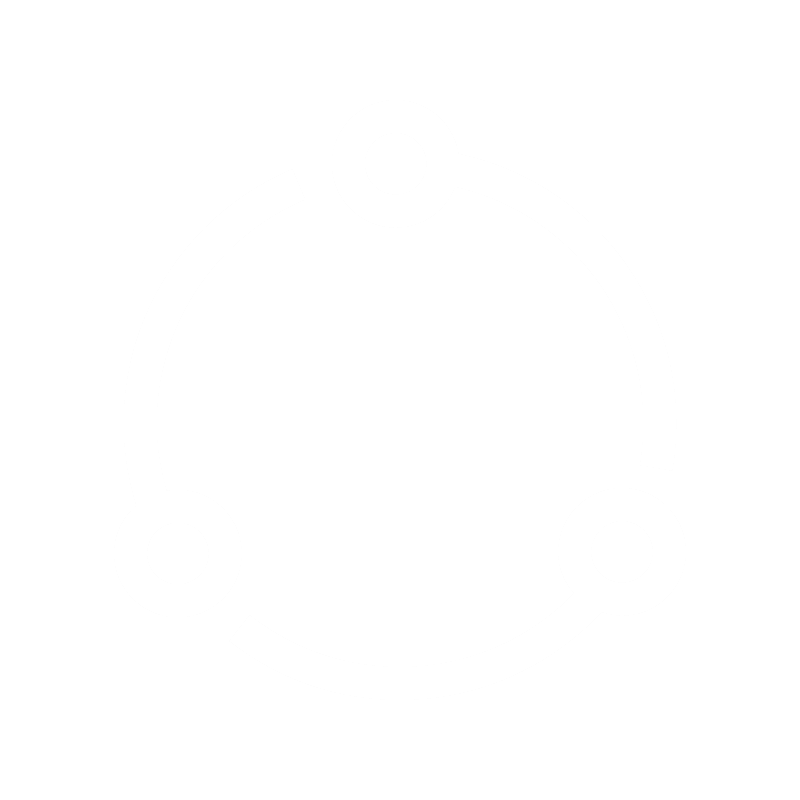 6
GMC
Group Medical Insurance Plan – Key Information (CHBS)
Age Limit
Policy Period
Employee : 18 – 85 years 
Spouse: 0 – 85 years 
Children: 0 – 25 years
Your policy is active from 1st April 2025 till 31st March 2026, 00:00 hrs.
Insurance company
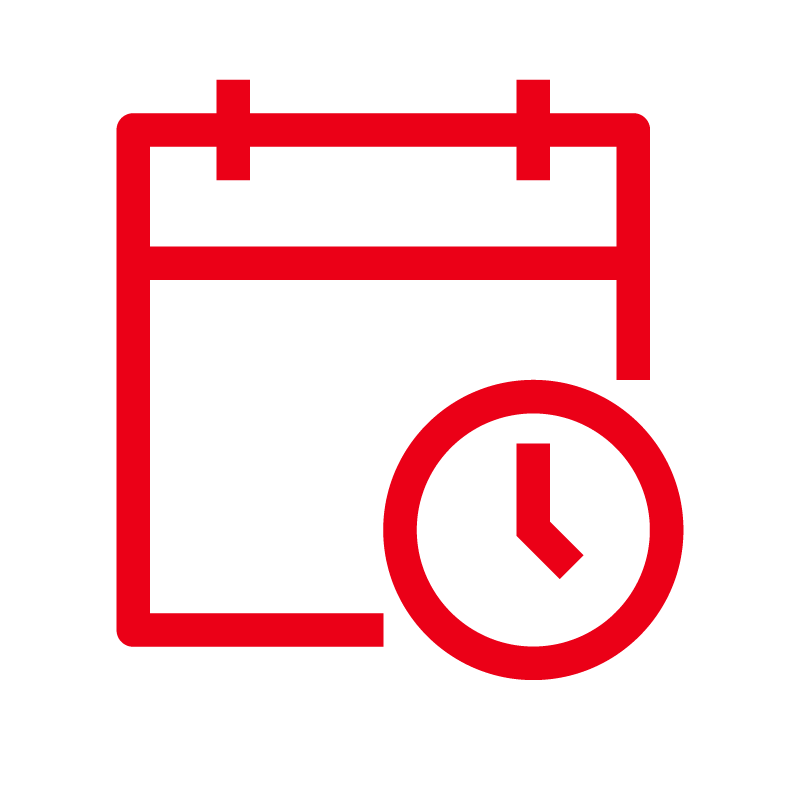 The insurance company for the group medical policy is Bajaj Allianz General Insurance Company
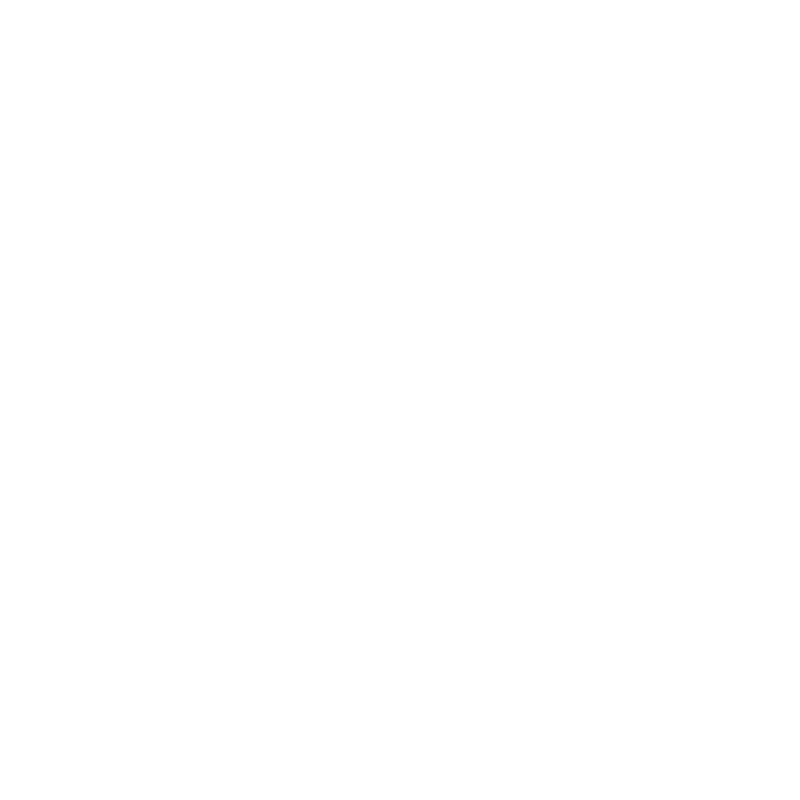 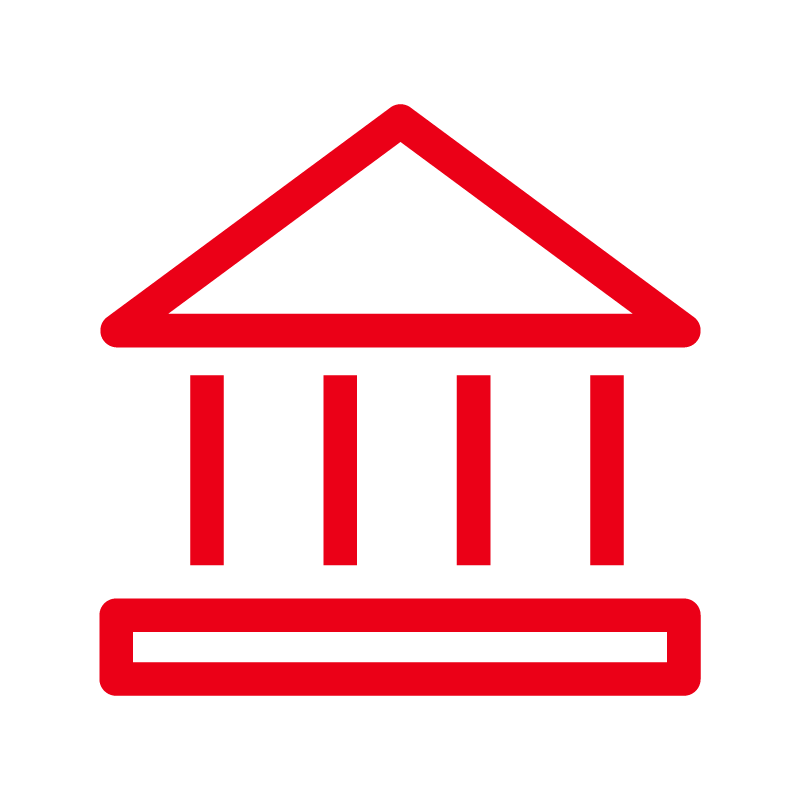 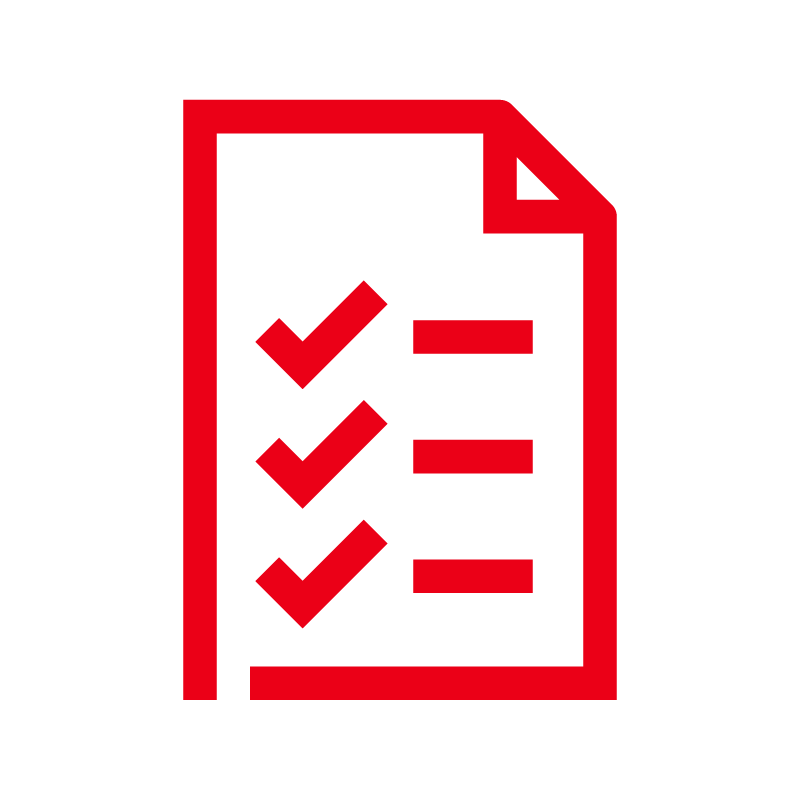 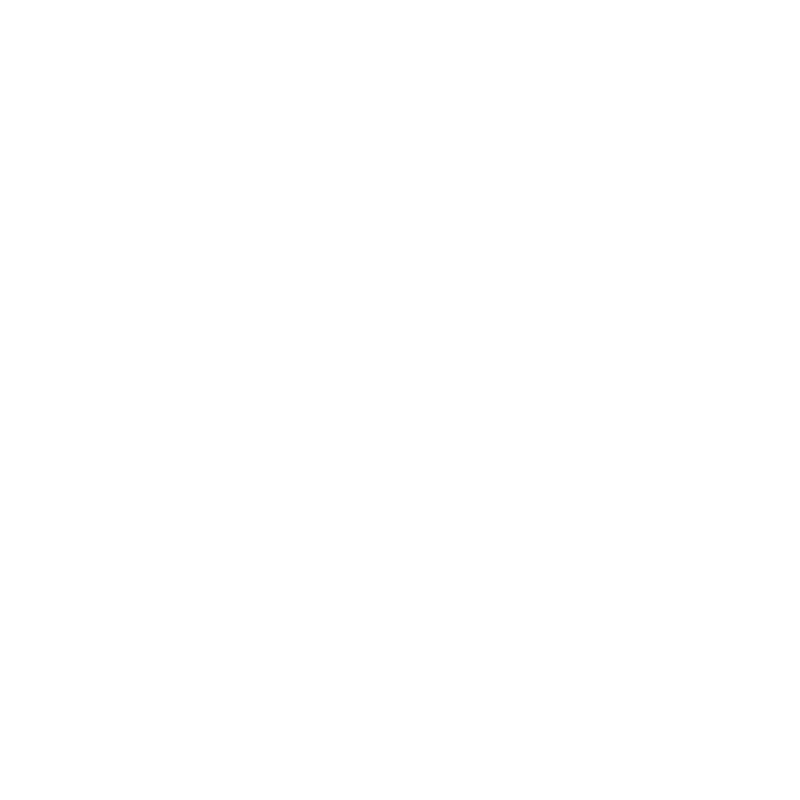 Third Party Assistance
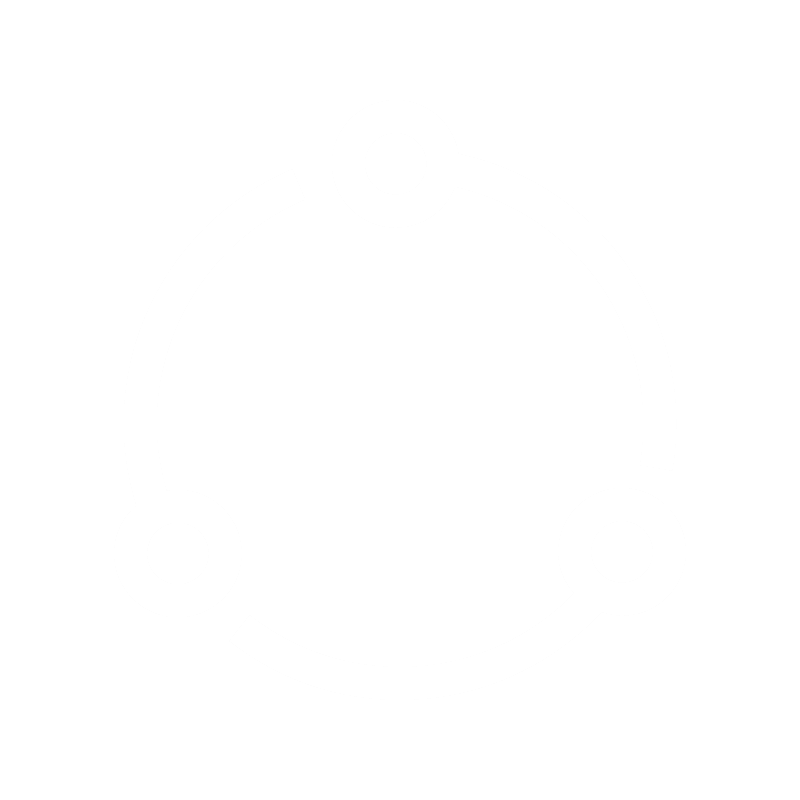 Family Definition
Bajaj Allianz TPA will be servicing all claims
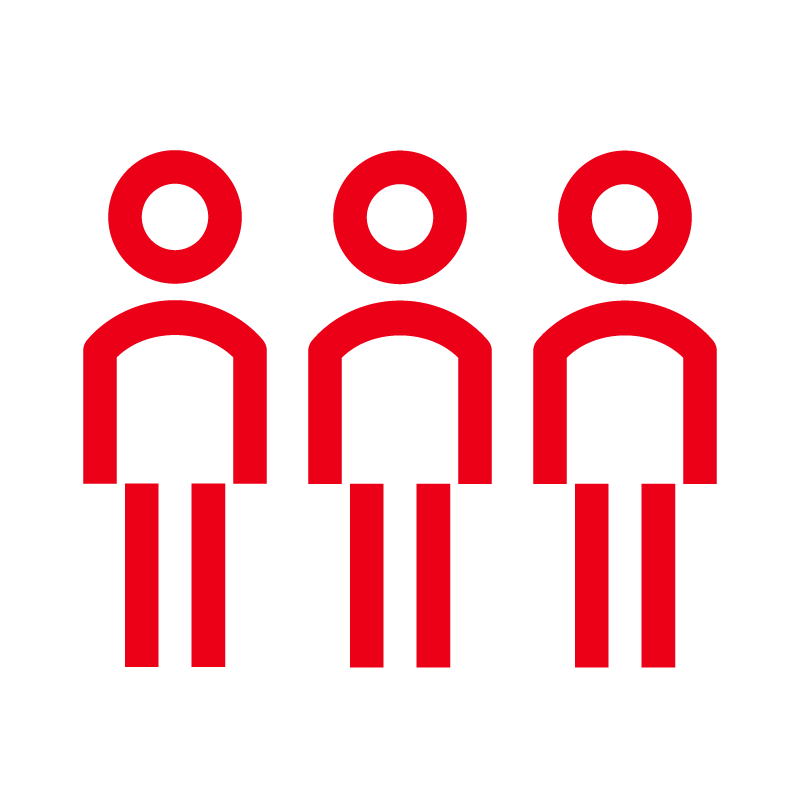 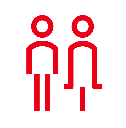 Employee, Spouse, 2 Living Children
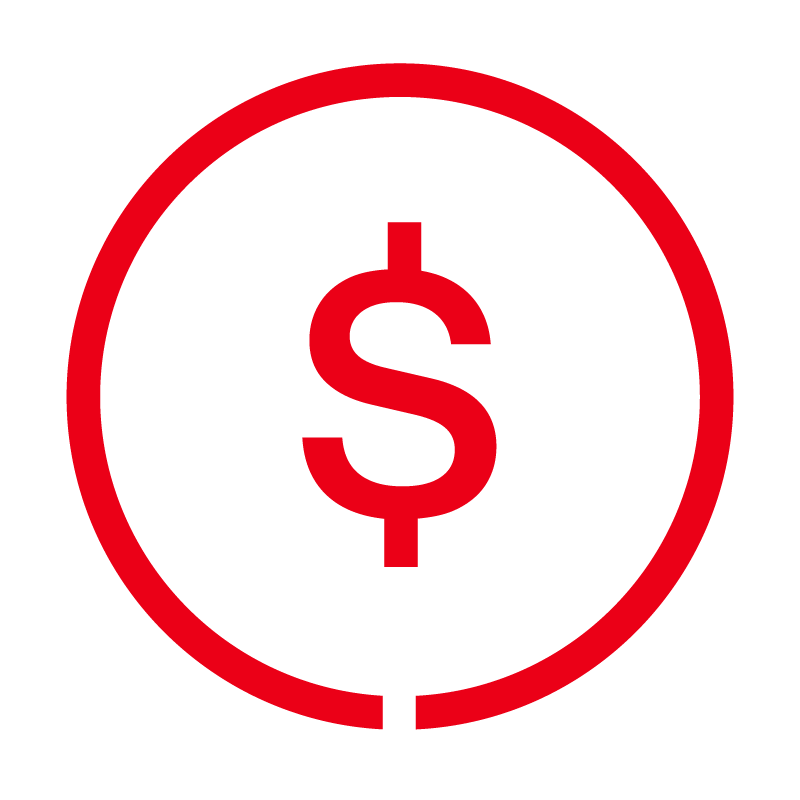 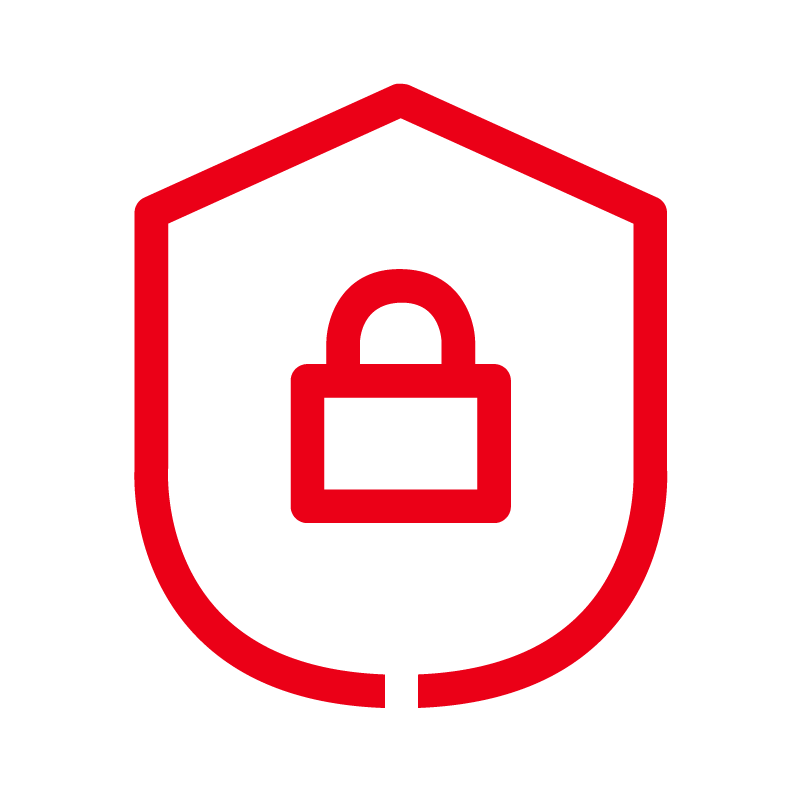 Sum Insured Limits
Family Floater Sum Insured LimitAs per Levels
Type of cover
The policy is on a floater basis for your enrolled family members.
7
GMC
Group Medical Insurance Plan
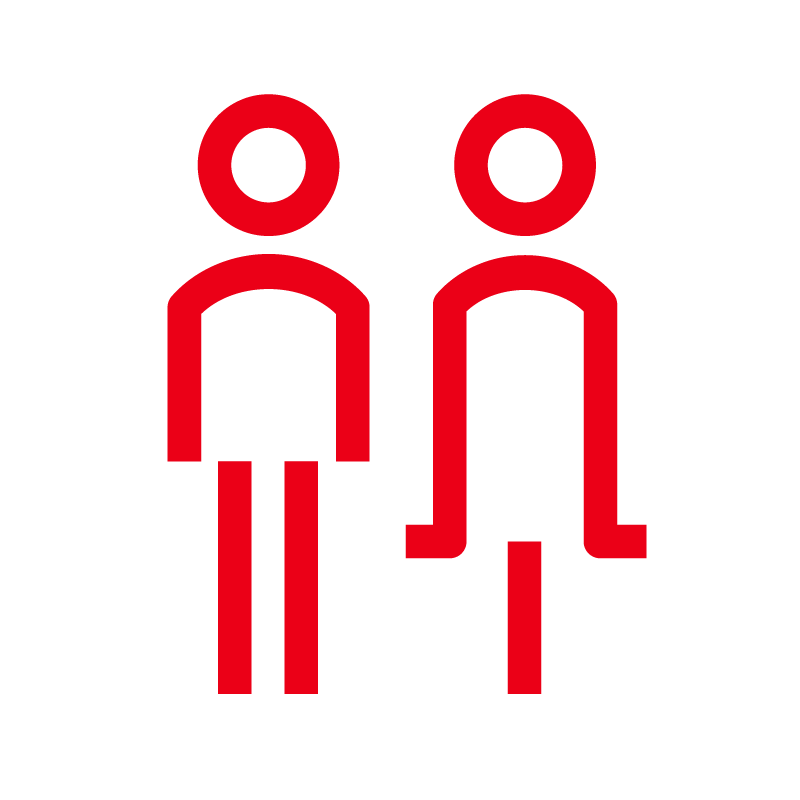 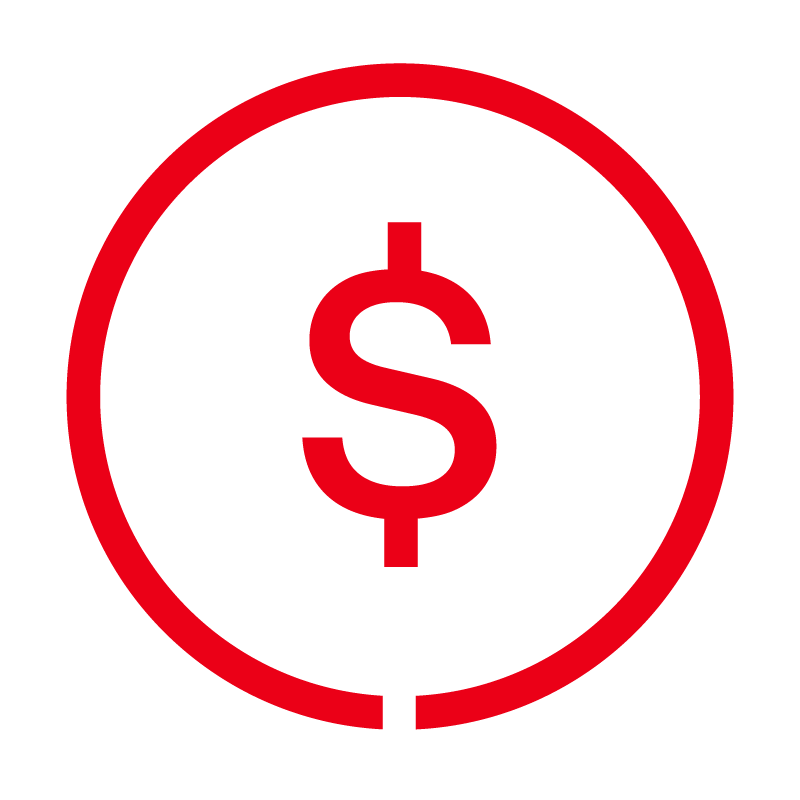 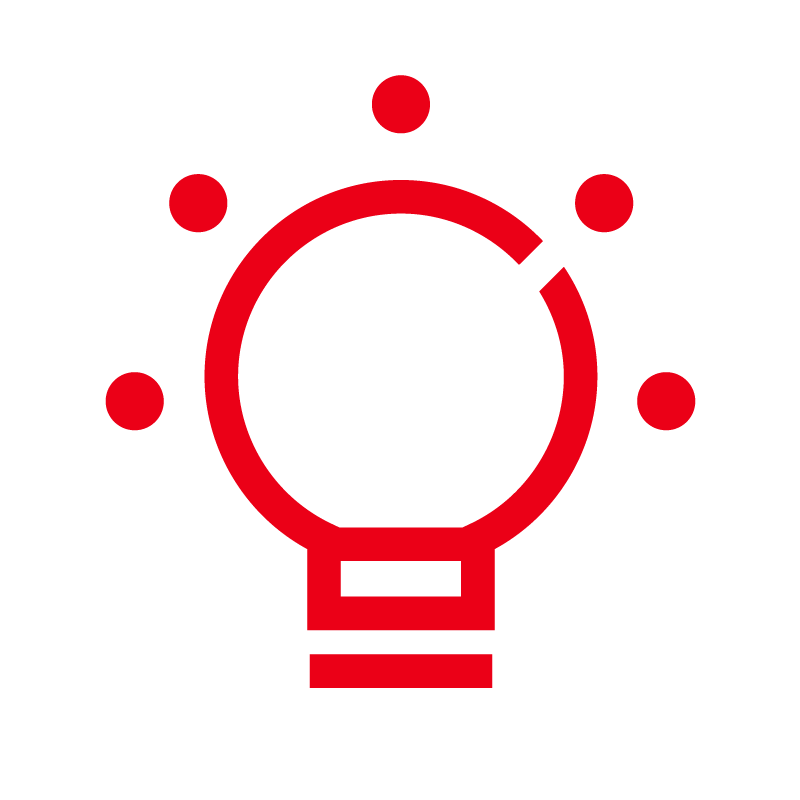 Family Definition
Employee + Spouse + 2 Dependent Children up to 25 years

In case 2nd Delivery is twins then 3rd child will be covered
 
Mid-term changes in nominations are not permitted.

No Individual should be covered as a dependent of more than one employee
Sum insured
Basis of sum insured – As per levels
Benefits
Maternity sub-limit 75,000/- (Flat amount for normal and c-section deliveries)
Maternity benefit will be  available only for first two event. 
In case of maternity related complication other than delivery , limit for maternity will be considered in sum insured limit.
Pre-Post Natal covered up to 5,000/- within maternity limit on OPD and IPD basis.
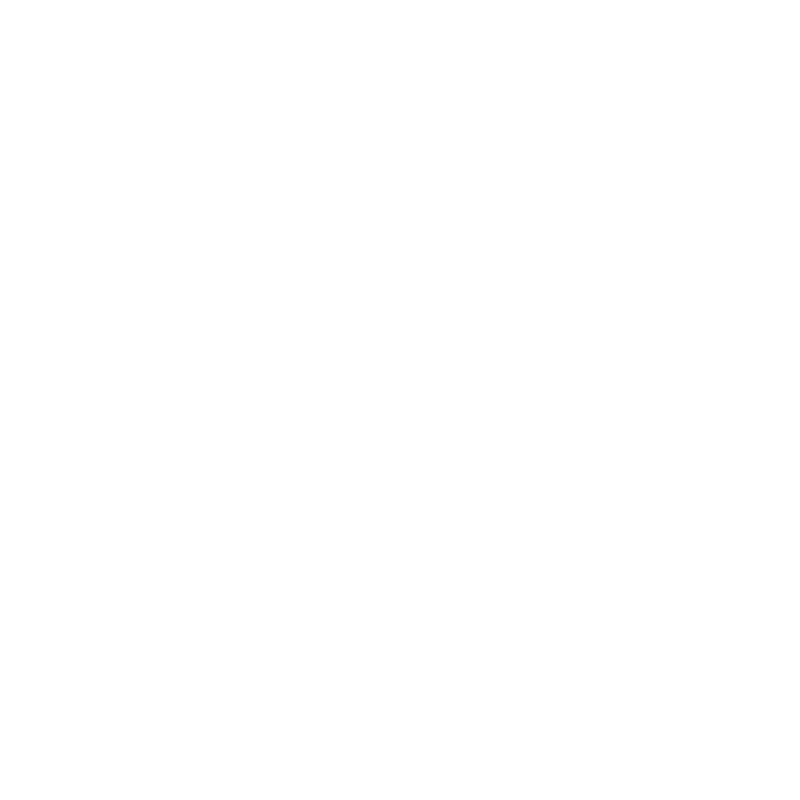 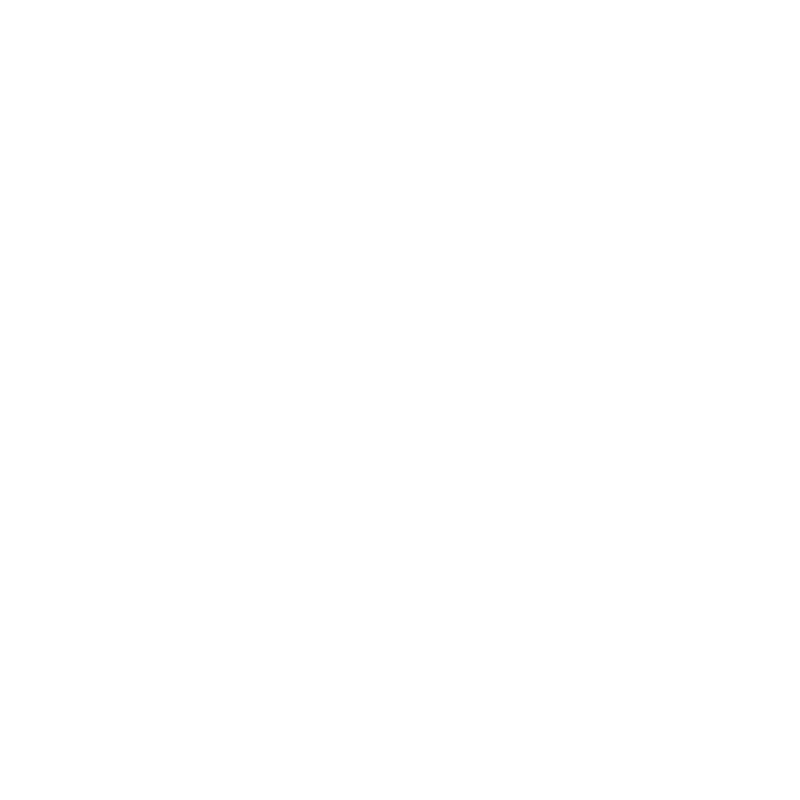 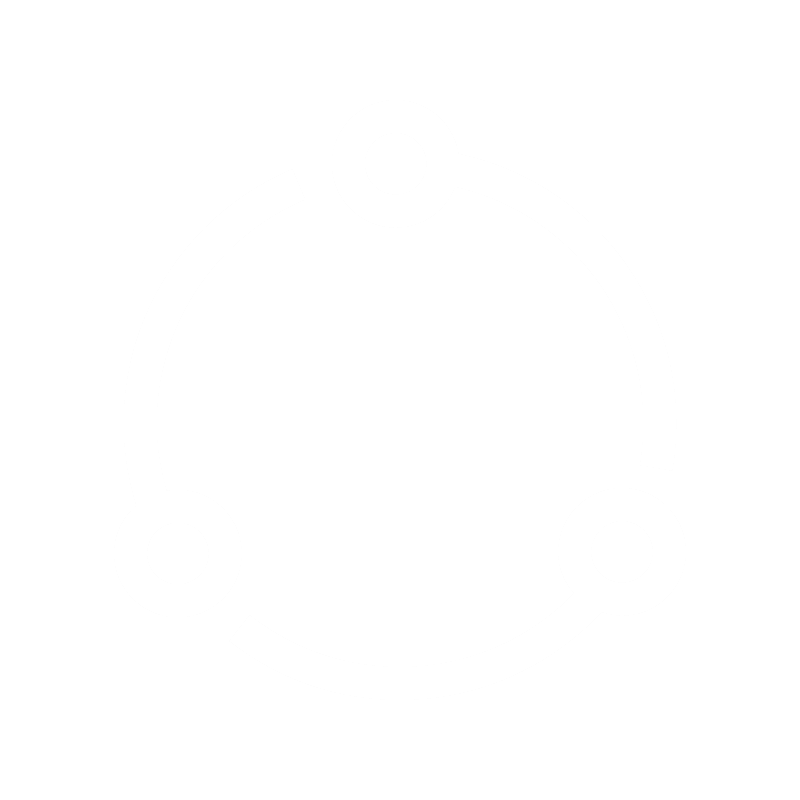 MID TERM ENROLMENT Allowed only for New Joiner and their dependents & for existing employee . Only allowed for newborn baby and newly wed spouse (Provided the intimation is given within 60 days for spouse addition and 90days for Newborn from the date of event)
8
GMC
Benefits Summary
*Covered from day 1
Covered
Covered from day 1
Pre-Existing diseases
New-born baby coverage
Internal Congenital
Covered (30 days Per & 60 days Post)
Pre –Post hospitalization
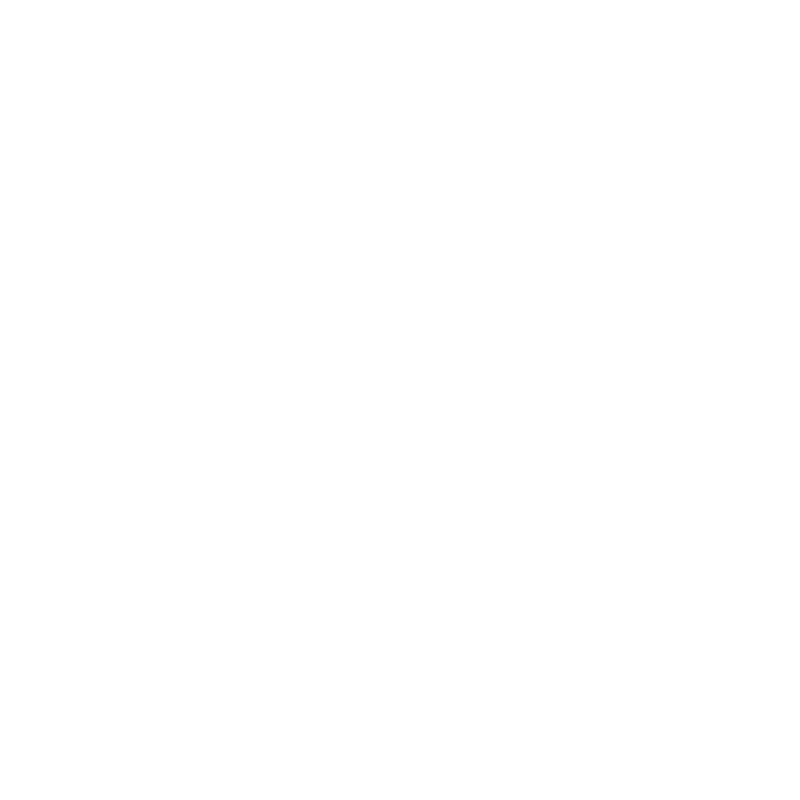 Covered in case life threatening situation
External Congenital
Covered for first 2 living children
Maternity Benefit
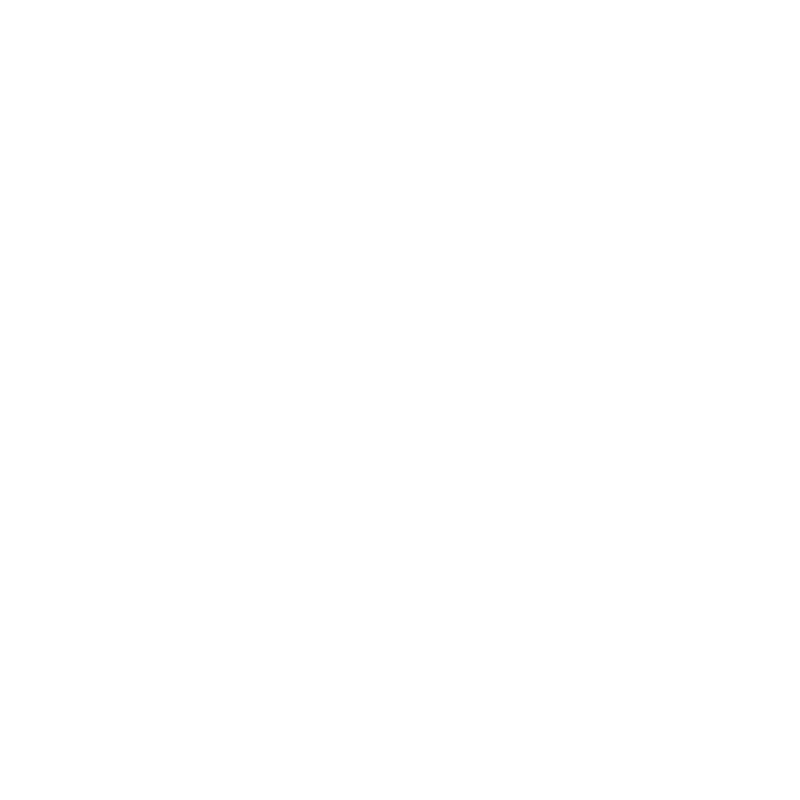 Covered up to INR 5,000/-Per event
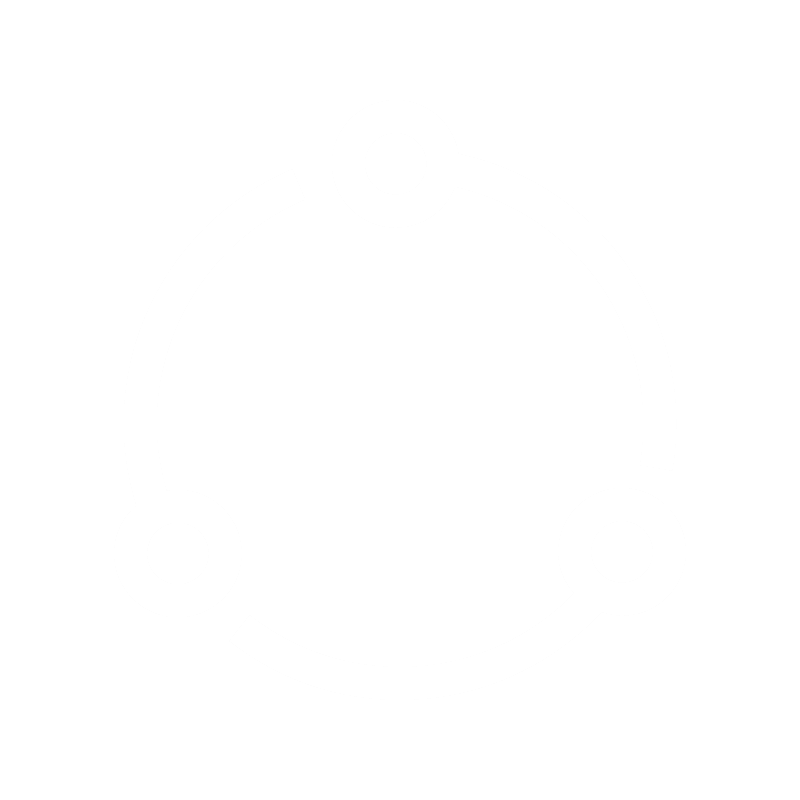 Ambulance services
Covered up to INR 20,000/-Per incident
5,000/- within Maternity limit IPD & OPD basis
Normal & C Sec –     
INR 75,000/-
Cardiac Ambulance
Pre-Post Natal expense
Maternity Limit
Royal Sundaram General Insurance Co Limited
Covered
Covered in case of accident on IPD basis
Day Care procedures
Dental
Benefit descriptions in this benefit manual are to be treated as indicative only.
For a complete list of benefits and exclusions, please also refer to the policy document.
*Employee has to submit the declaration within 90 day from the Date of Birth to ensure coverage to newborn under the Group medical plan
9
GMC
Benefits Summary
Yes
Covered up to INR 60,000/-
Covered in case eye power is +/- 6.5D
Hysterectomy
Lasik Treatment
Ailment capping
Not Covered
Piles
Domiciliary hospitalization
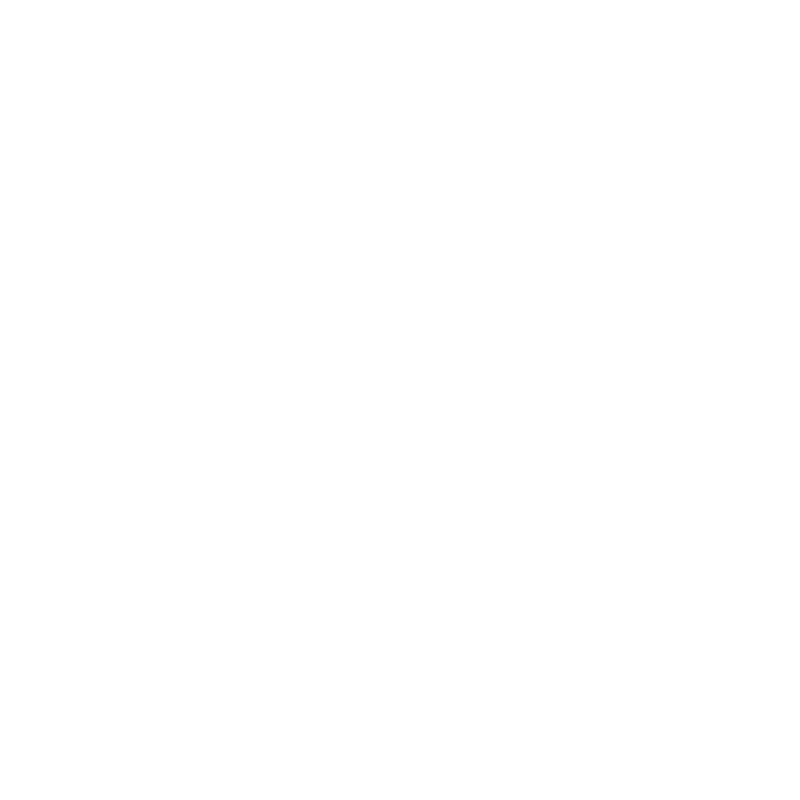 Covered up to INR 30,000/- per eye
Covered
Ayurvedic Treatment
Cataract expenses
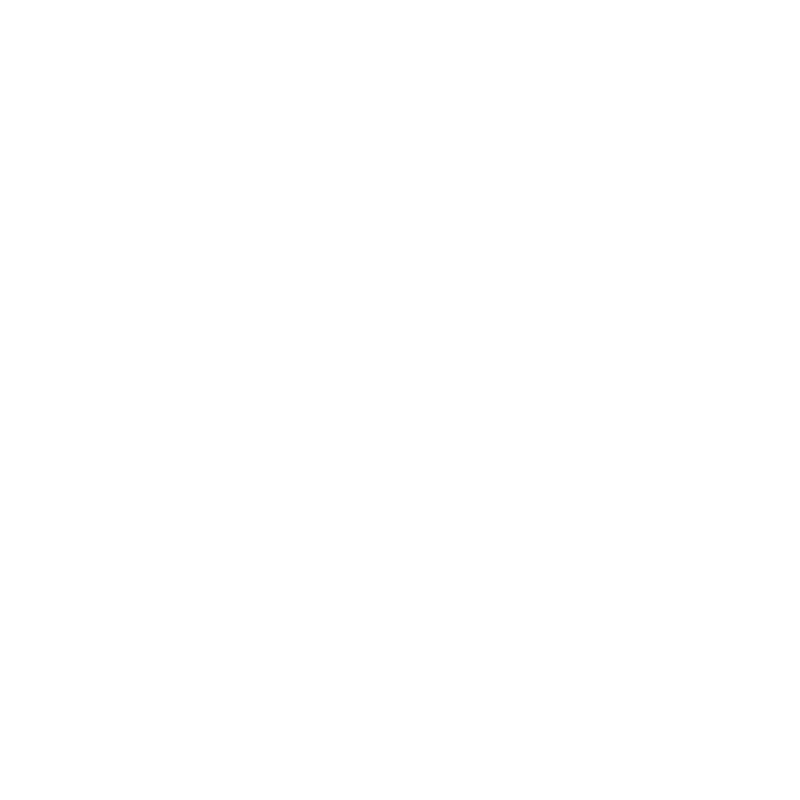 Covered up to INR 40,000/-
Fistula
Covered
*Covered
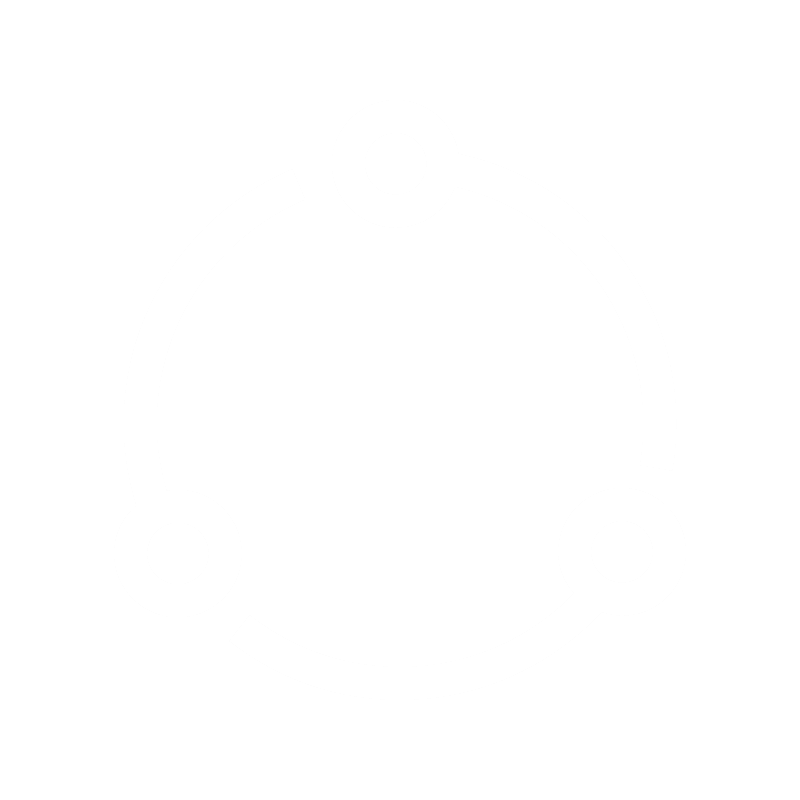 Advance Treatment
Oral Chemotherapy
Covered up to INR 40,000/-
Benefit descriptions in this benefit manual are to be treated as indicative only.
For a complete list of benefits and exclusions, please also refer to the policy document.
* Advance treatment has 50% Co Pay on the admissible amount
10
GMC
Maternity Benefit
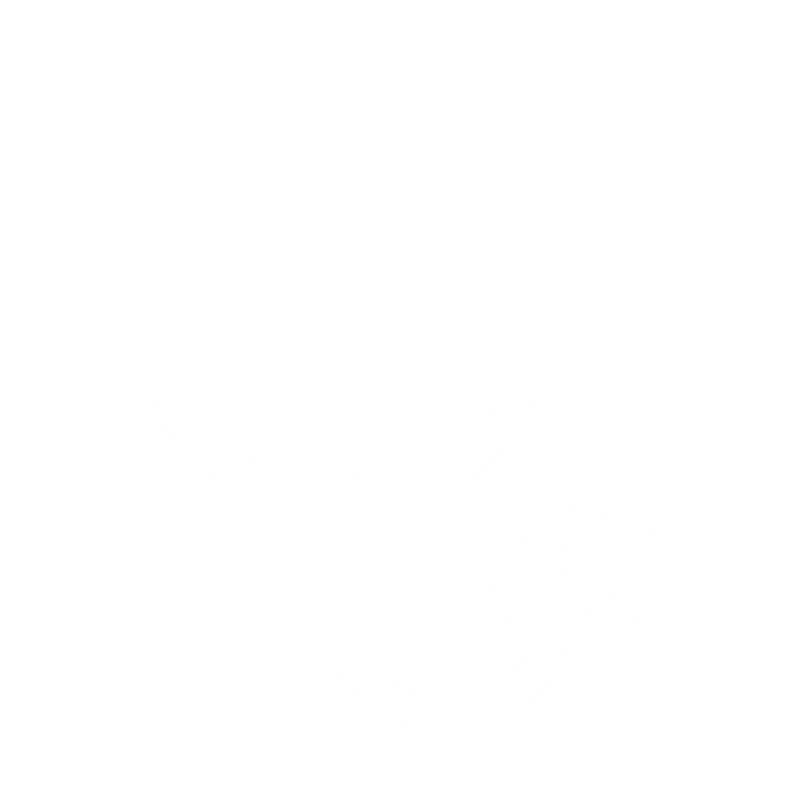 Normal Delivery: INR 75,000/-.
C-Section Delivery: INR 75,000/-.
Pre-Post Natal expenses covered up to 5,000/- within maternity limit on OPD and IPD basis.
Newborn baby is covered from day 1.
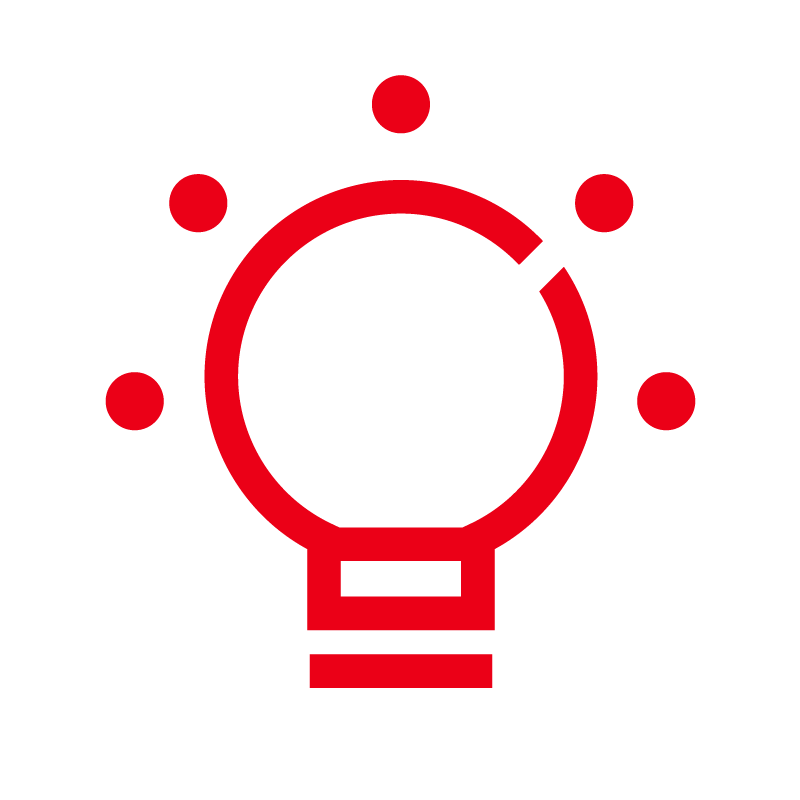 Maternity
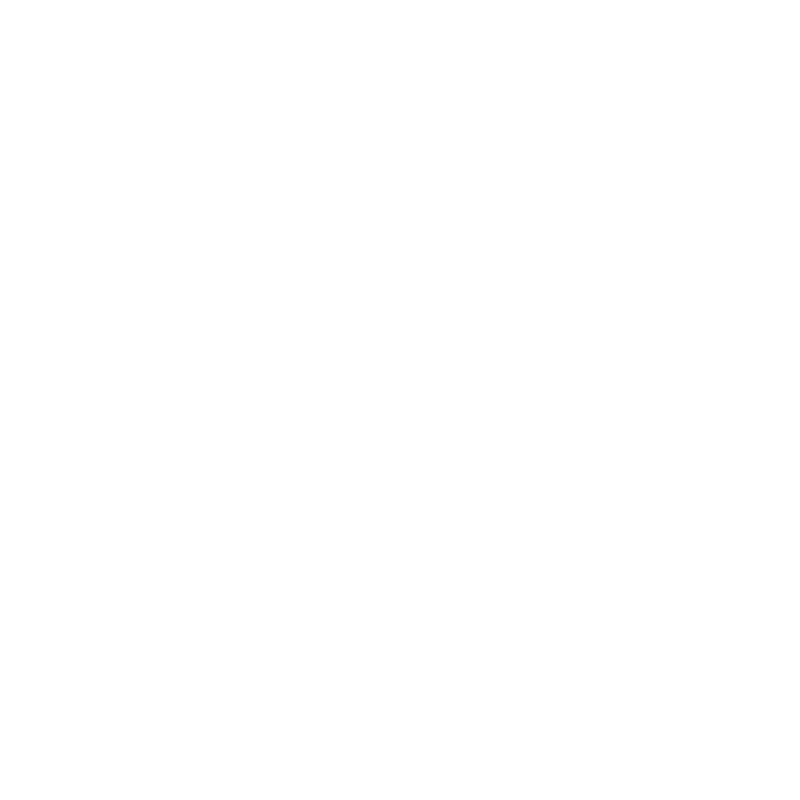 Benefit
Pregnancy is the most cherish moment of one’s life. BAL wants to ensure that you are adequately covered for this moment.
Maternity benefit covers the cost related to the birth of the child
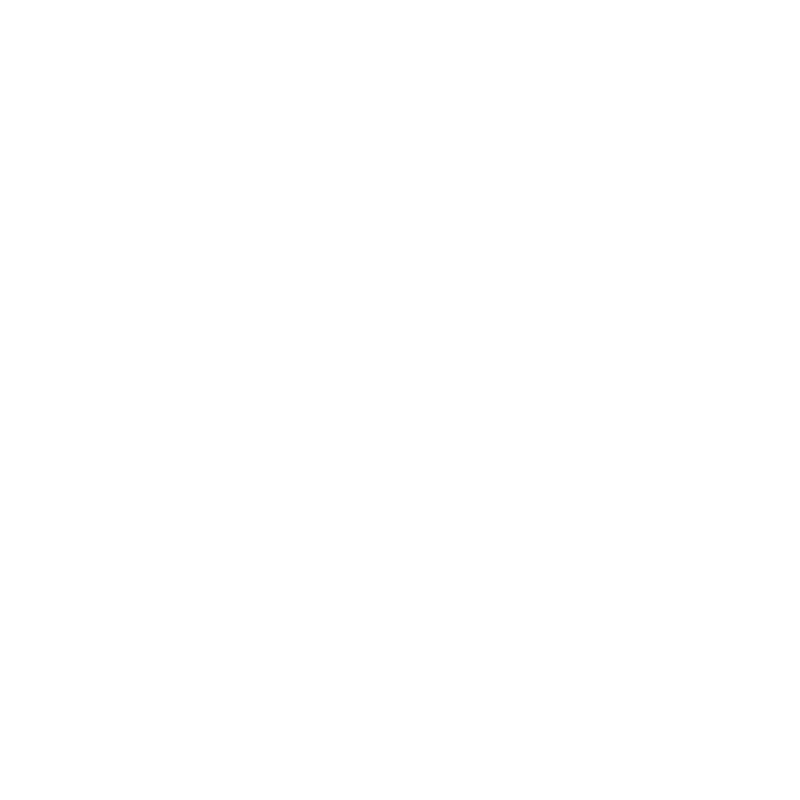 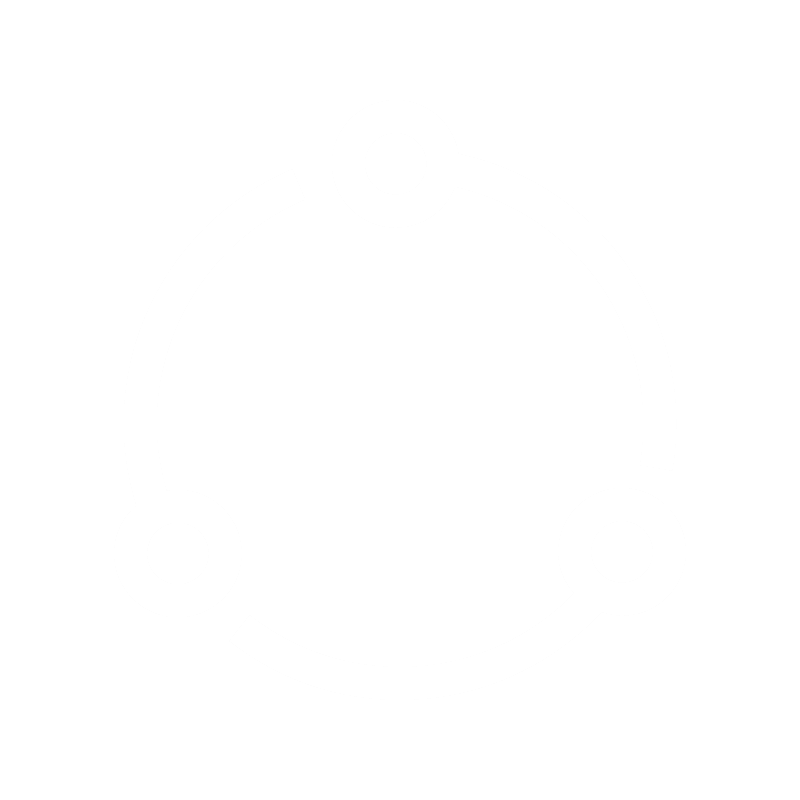 Applicable only for the birth of first 2 children
Expenses incurred in connection with voluntary medical termination of pregnancy during the first 12 weeks from the date of conception are not covered. 
Infertility Treatment not covered.
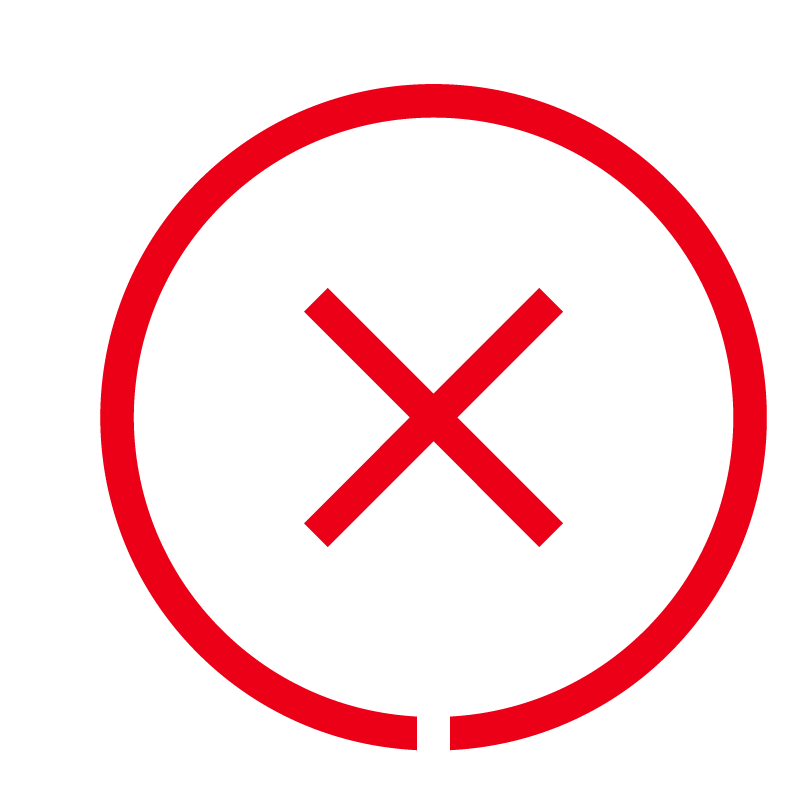 Exclusions
11
GMC
Co-Payment
Co-Payment
Excess INR. 5,000/- on all claims ; however, this excess will not apply for incurred claims less than INR. 50,000. Copay is not applicable for capped ailments. 

Cost of Robotic Surgery or medical advanced treatment and femto laser treatment without any co-pay.

Cochlear implant without any copay
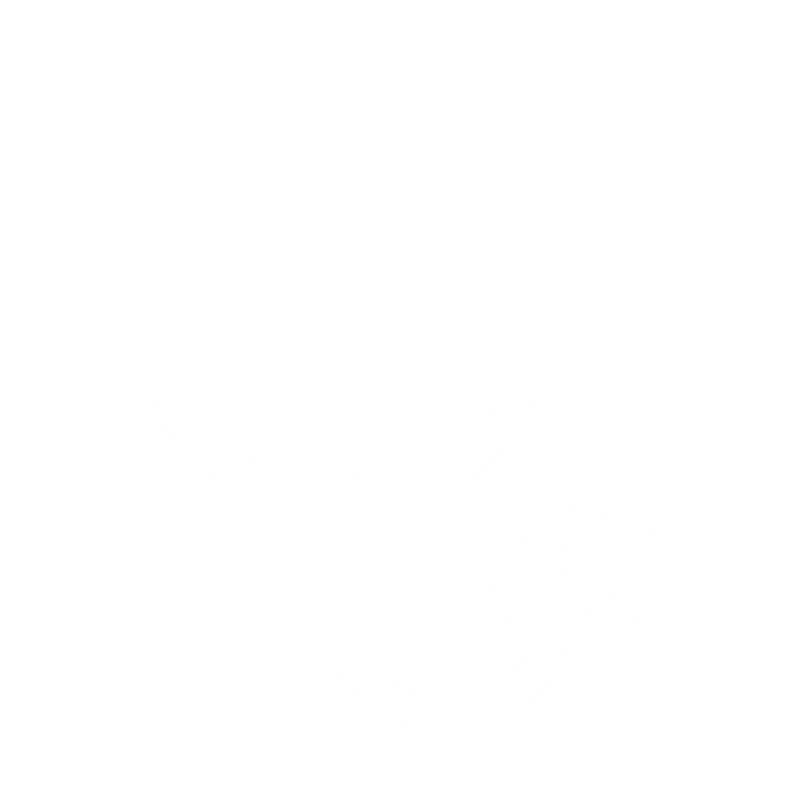 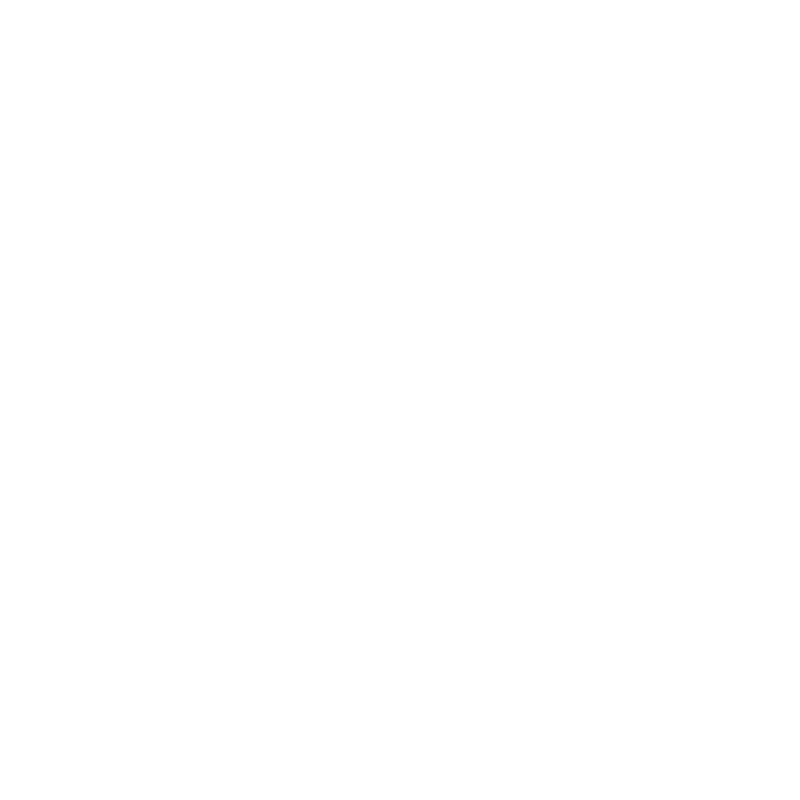 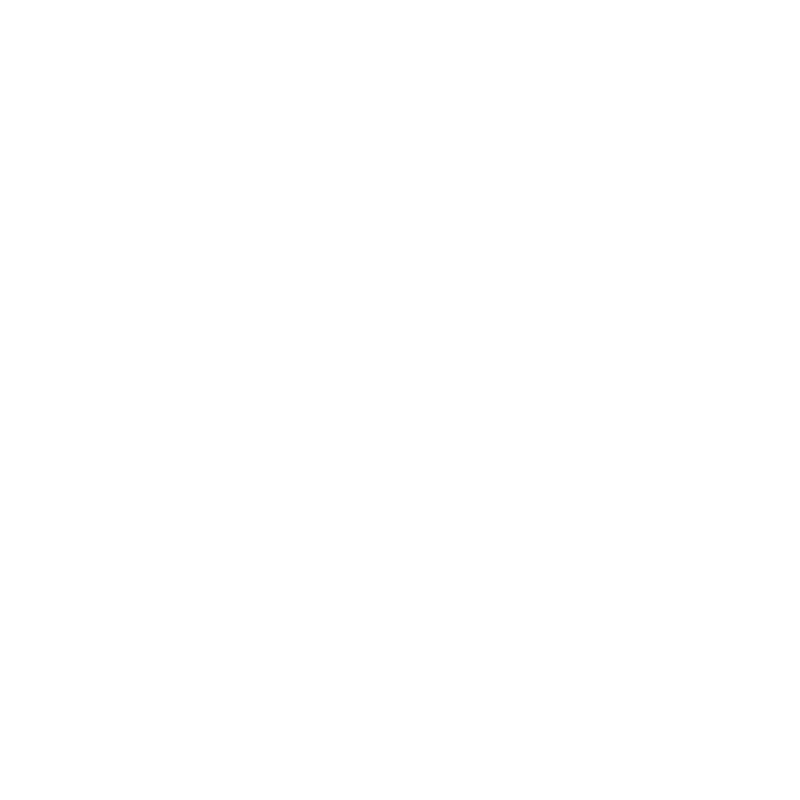 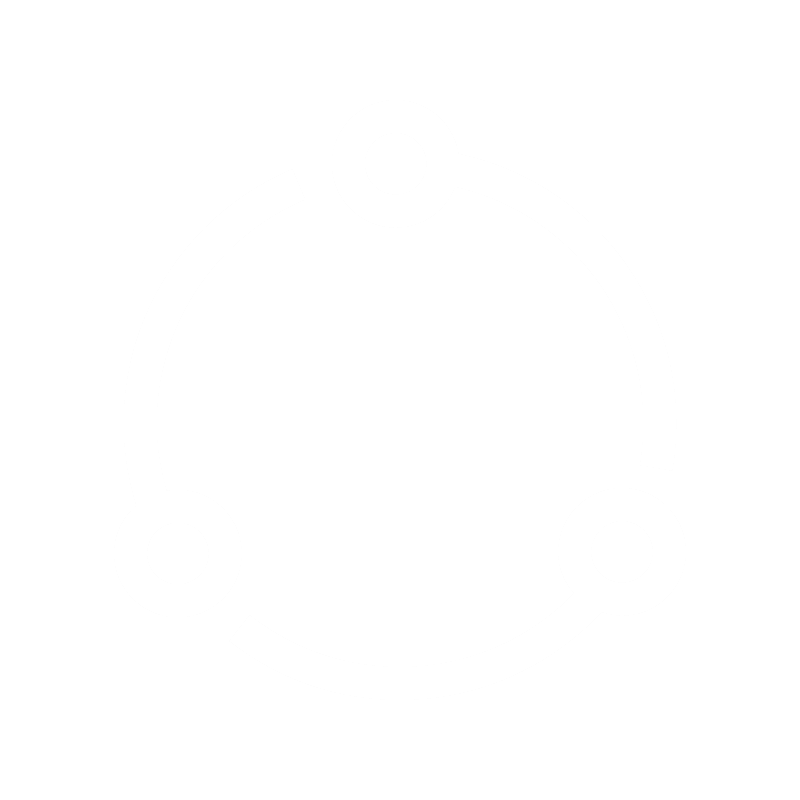 12
GMC
Medical Insurance Plan – Critical Illness
Brief on Critical Illness Cover
Sum Insured :  In case of critical illness, the sum insured becomes 2x (twice of base sum insured)
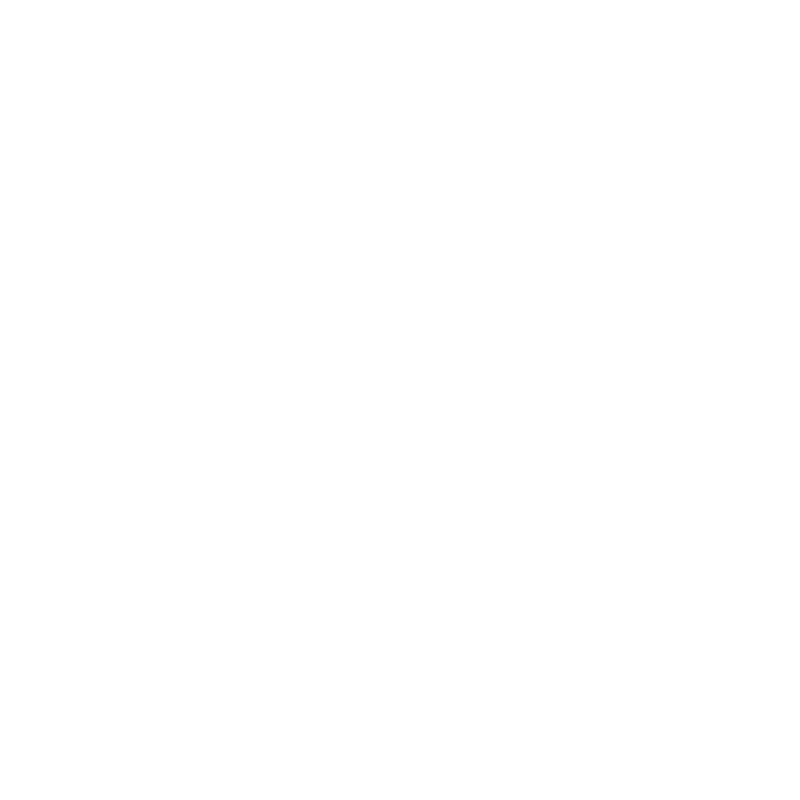 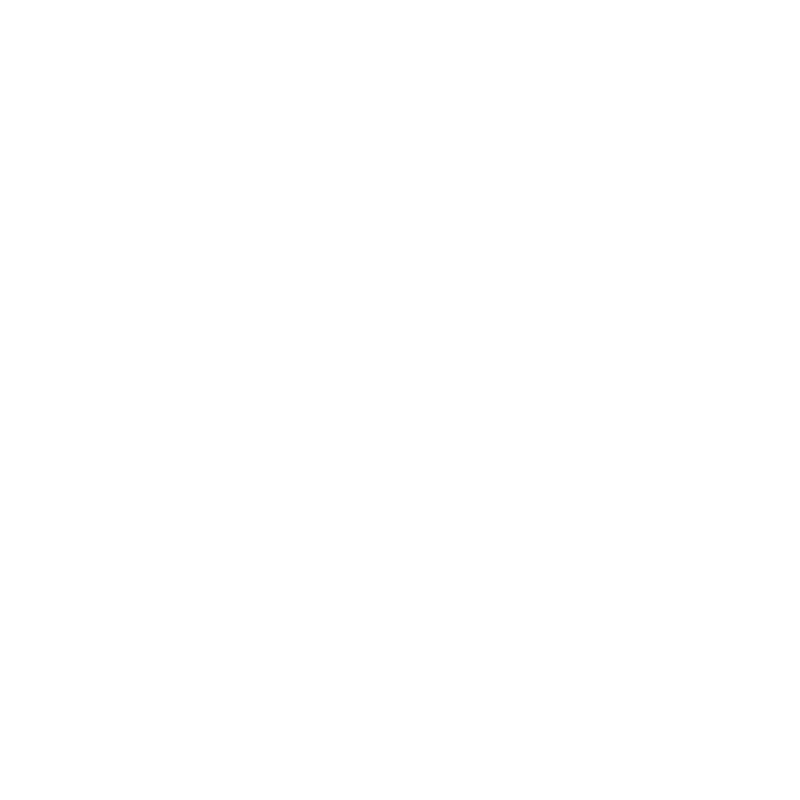 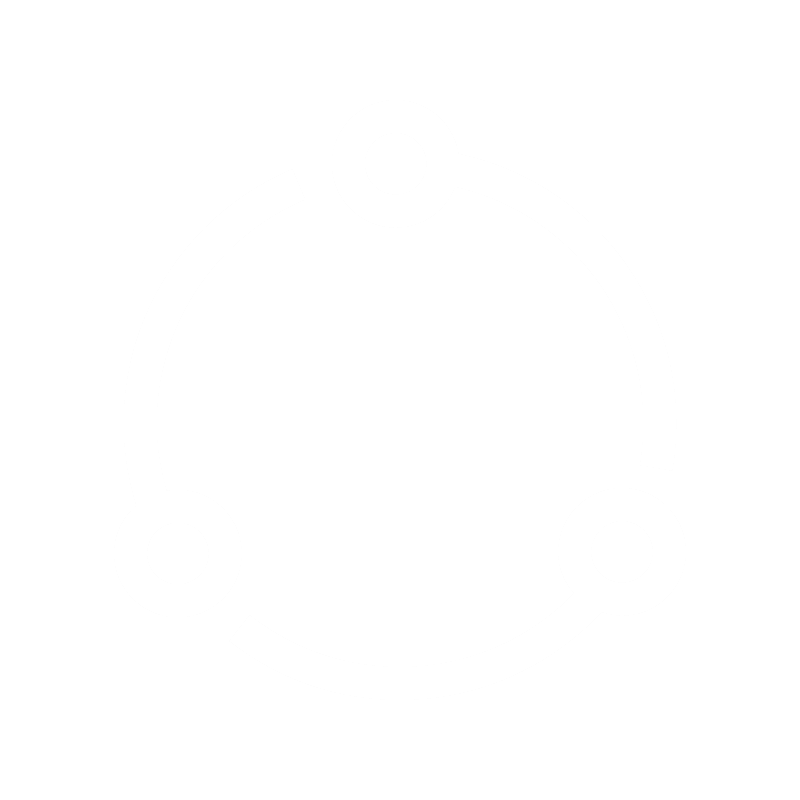 Post hospitalization expenses covered up to 90days only for critical illness cases
13
GMC
Voluntary Top-up Insurance Plan – Key Information
Age Limit
Policy Period
Employee : 18 – 85 years 
Spouse: 0 – 85 years 
Children – 0 – 25 years
Your policy is active from 
5th May 2025 till 4th May 2026, 00:00 hrs.
Insurance company
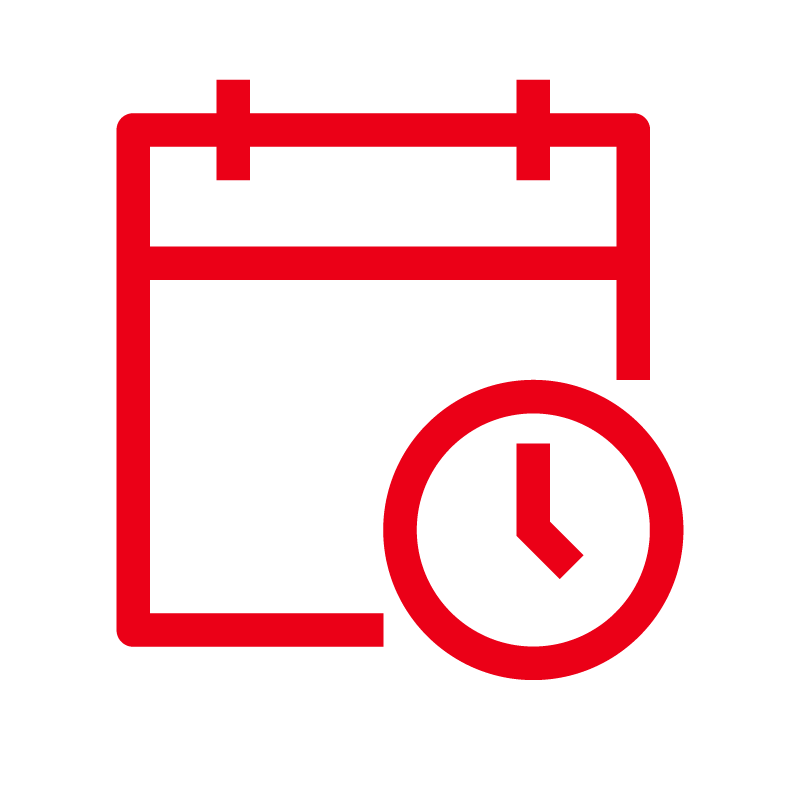 The insurance company for the Top-up policy is Bajaj Allianz General Insurance Company.
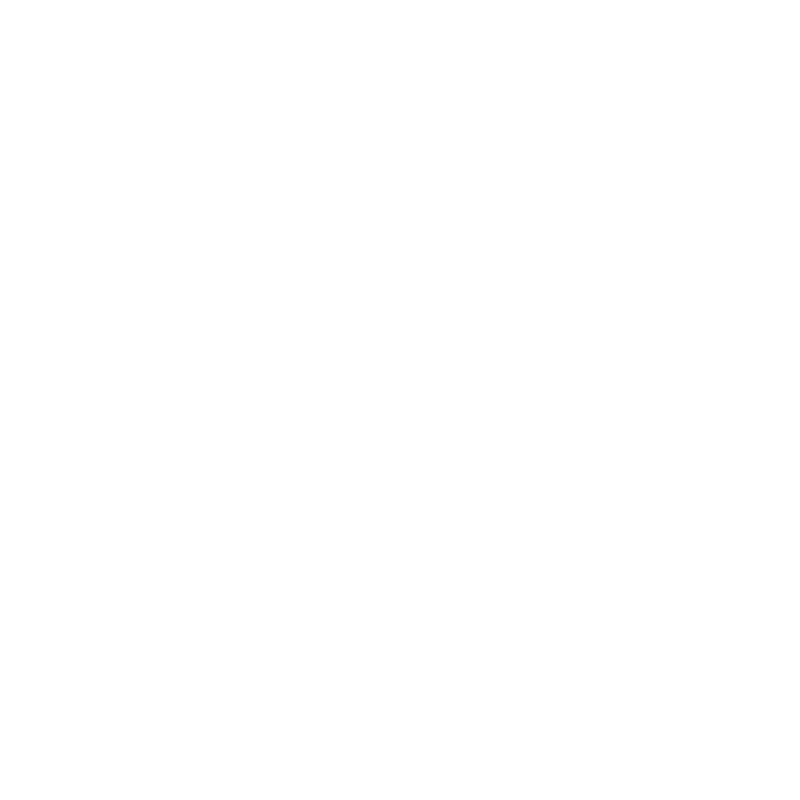 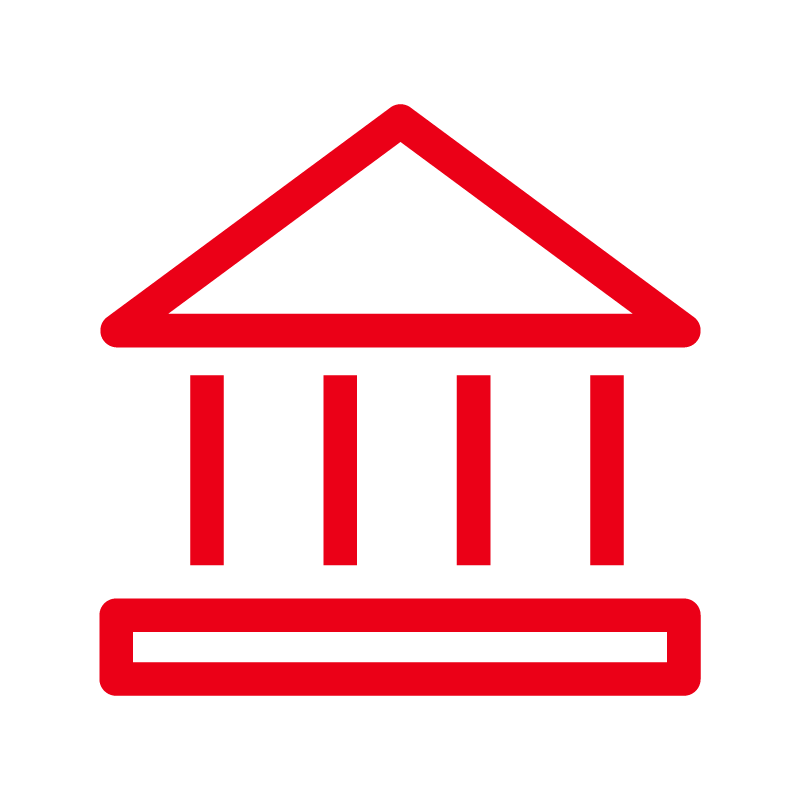 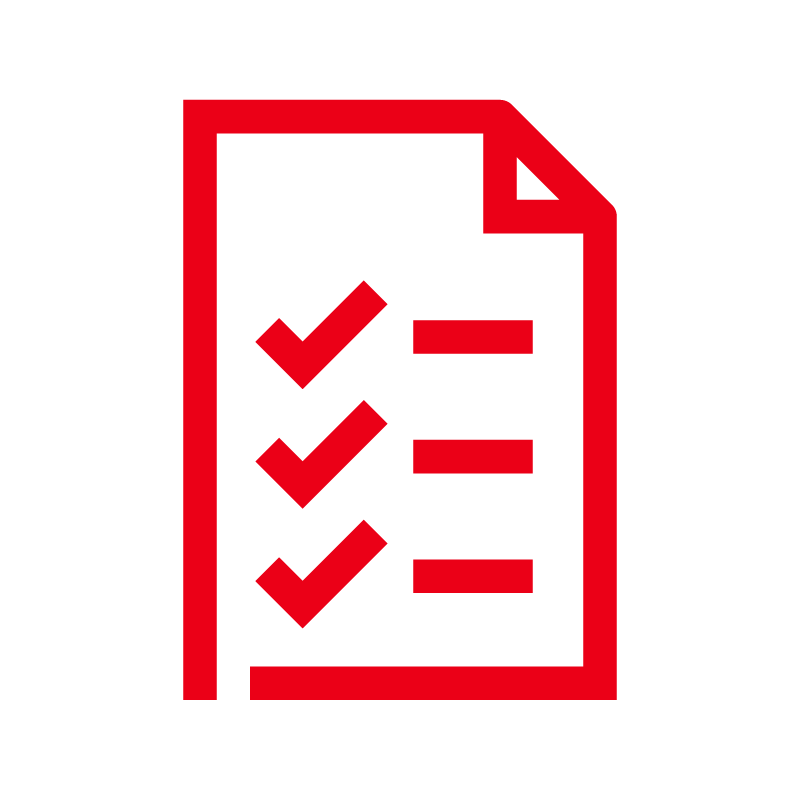 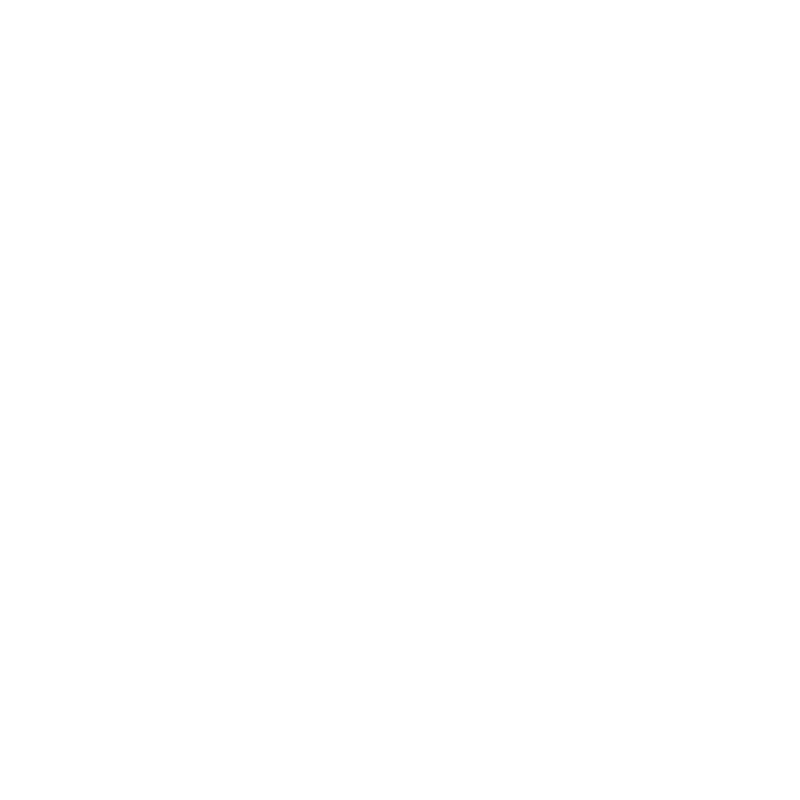 Third Party Assistance
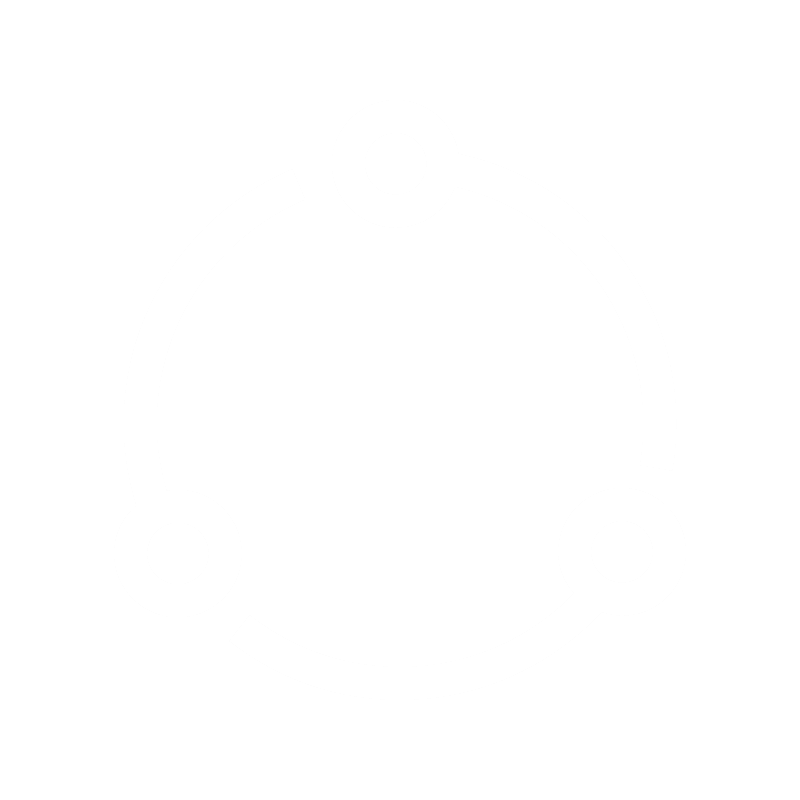 Family Definition
Bajaj Allianz TPA will be servicing all claims
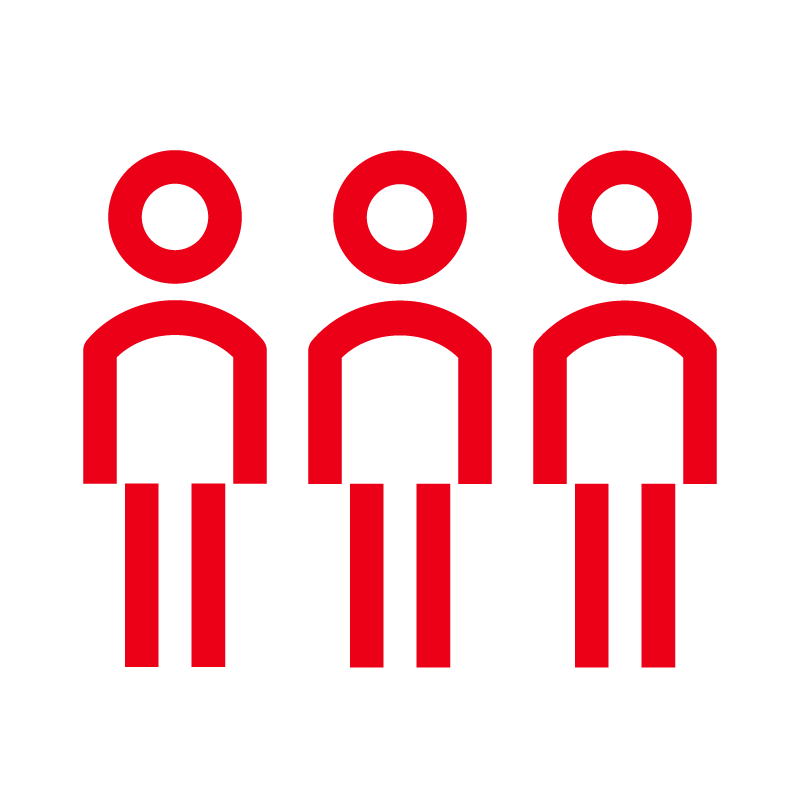 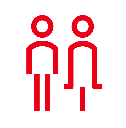 Employee, Spouse, 2 Living Children
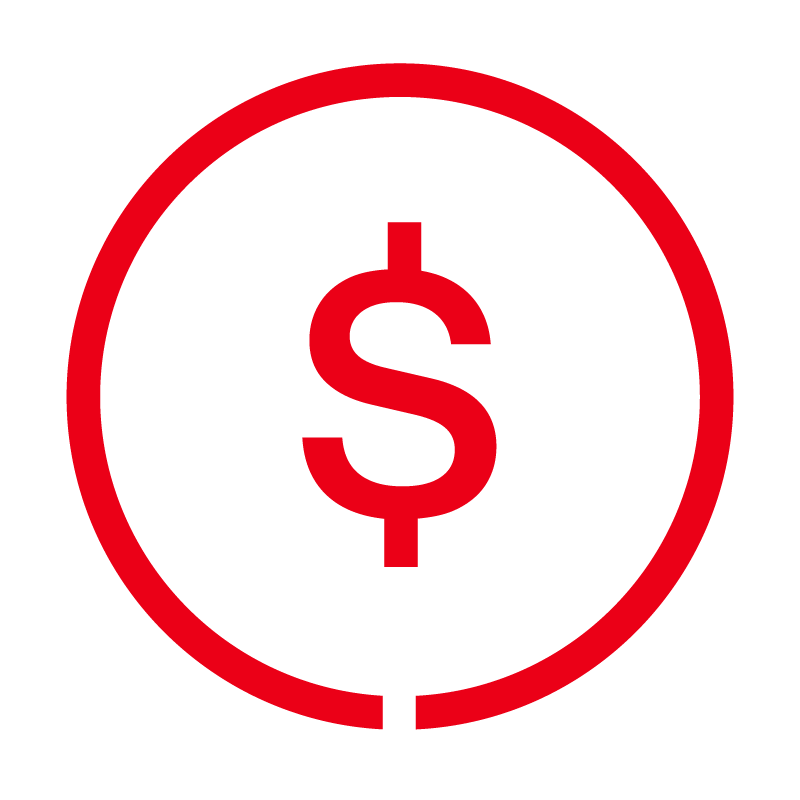 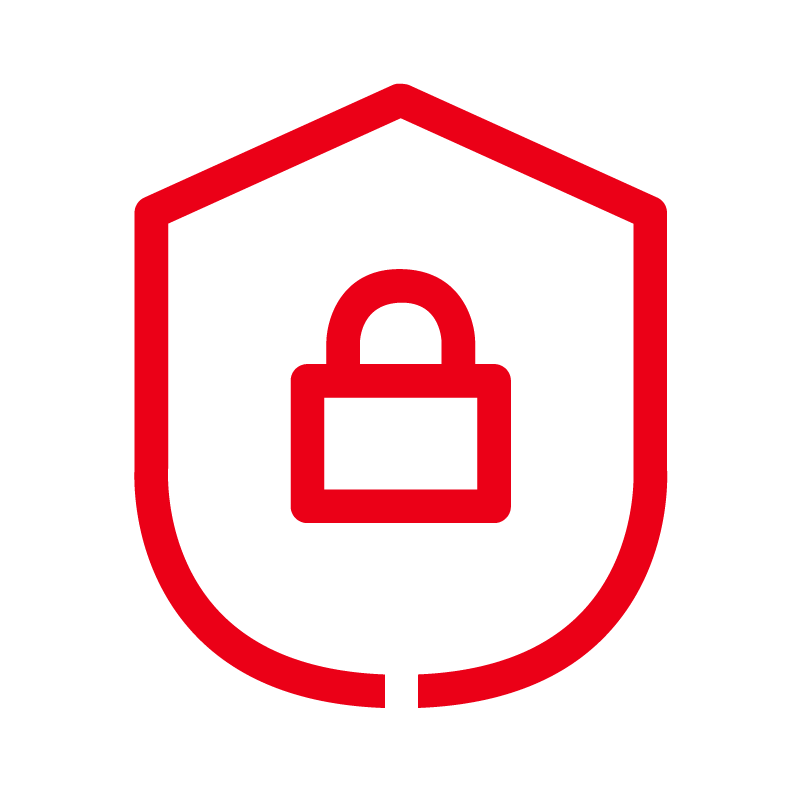 Sum Insured Limits
Family Floater Sum Insured LimitINR. 2,00,000/- INR. 3,00,000/- ,
INR. 5,00,000/- and INR. 7,00,000/-
Type of cover
The policy is on a floater basis for your enrolled family members.
14
GMC
Voluntary Plans
Colleague to bear a subsidised premium rate for top up policy.
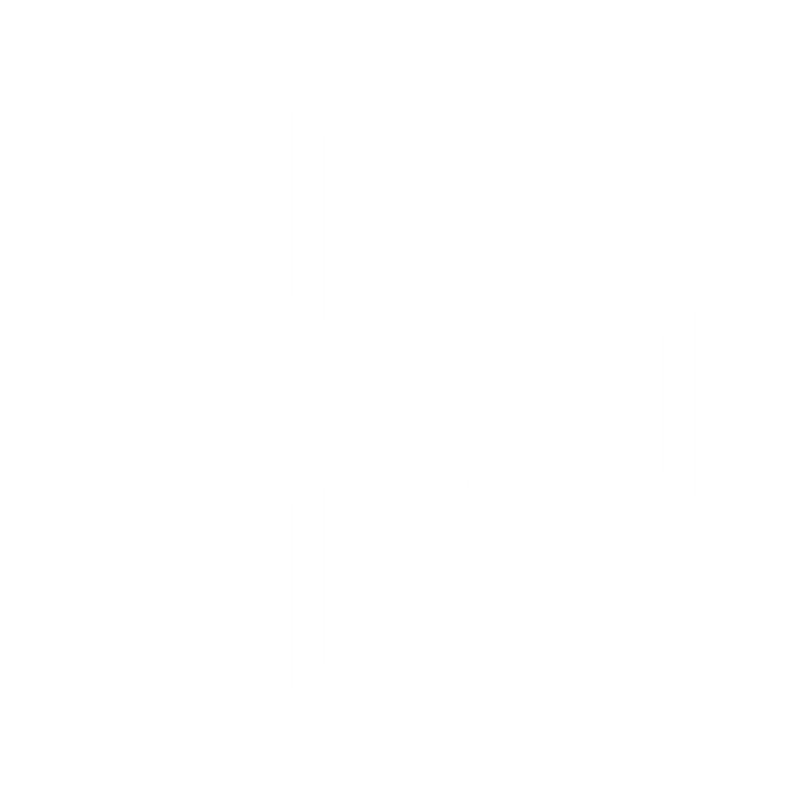 Top-up Plan
The top up medical plan can be claimed if the base policy sum insured is exhausted even for the same hospitalization, Except for Maternity and Capped ailment .
Colleague can avail tax benefits for Voluntary Top Up Cover payments made, under Section 80 (D) of the Income Tax Act.
Sum Insured : 2,00,000/-, 3,00,000/-, 5,00,000/- and 7,00,000/-
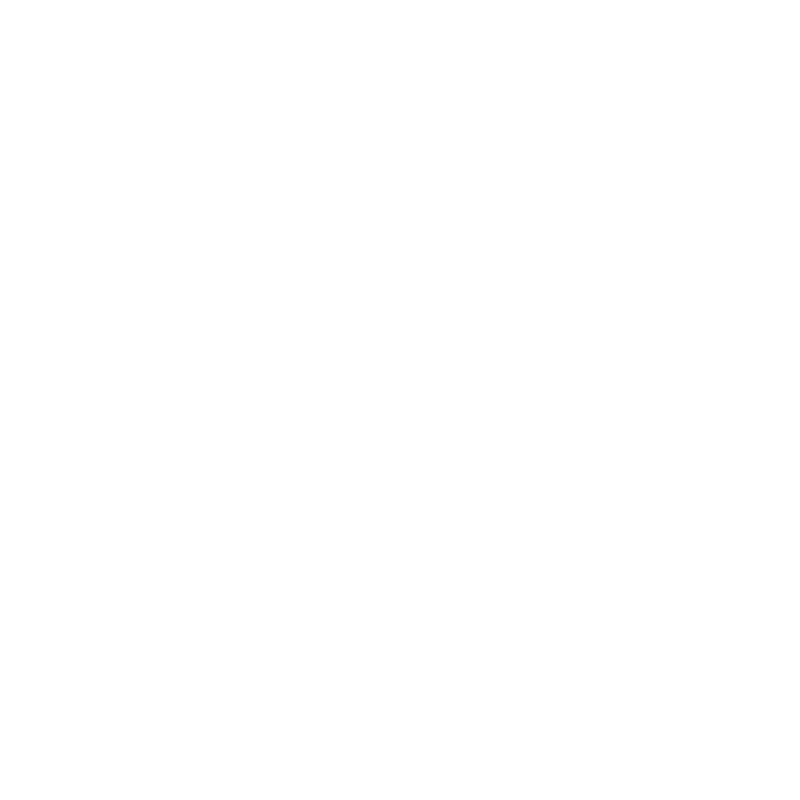 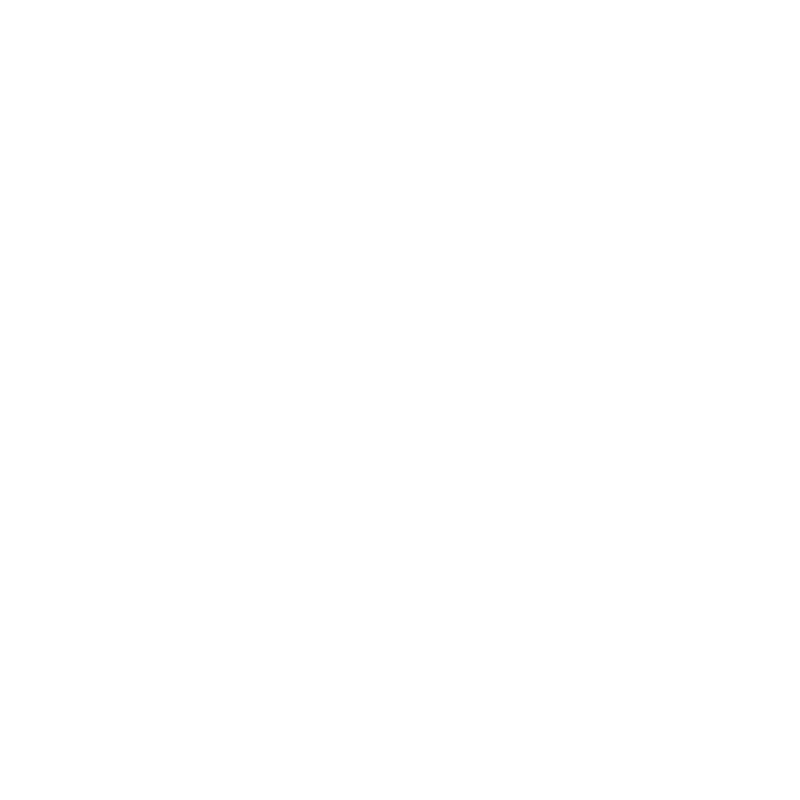 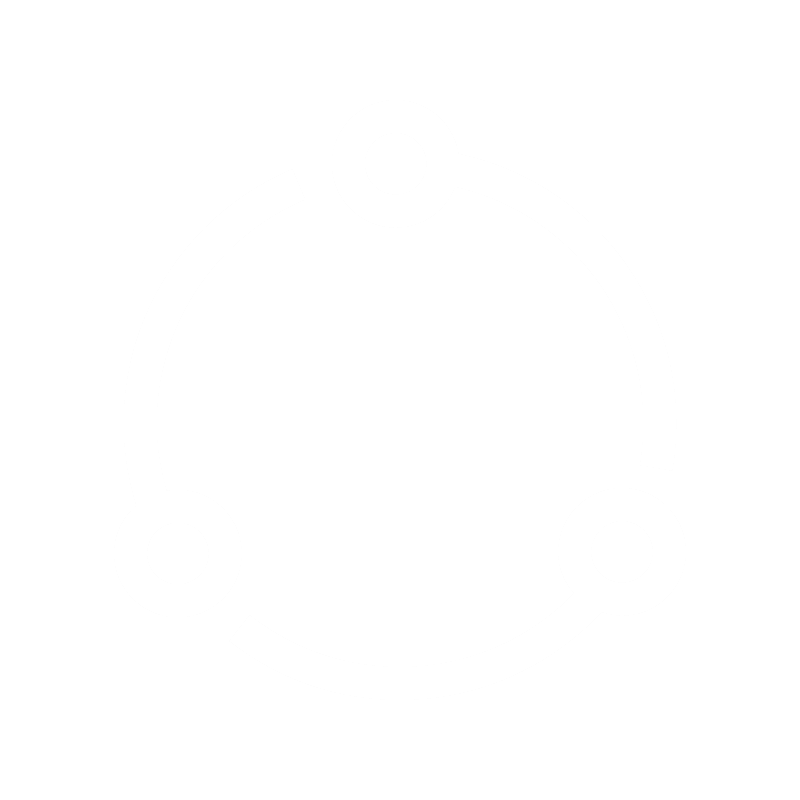 15
GMC
Voluntary Top-up Rates
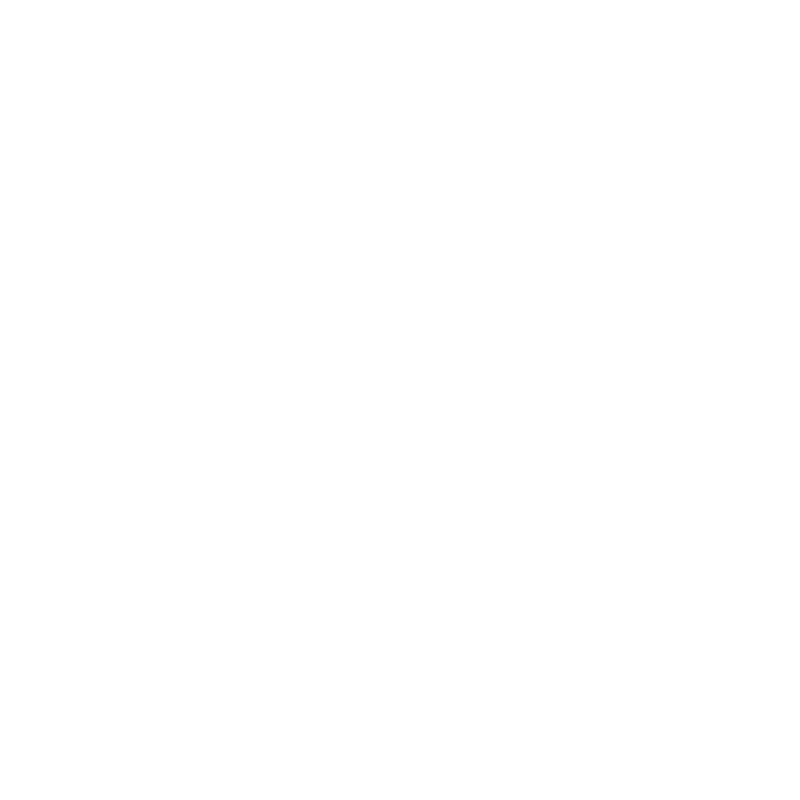 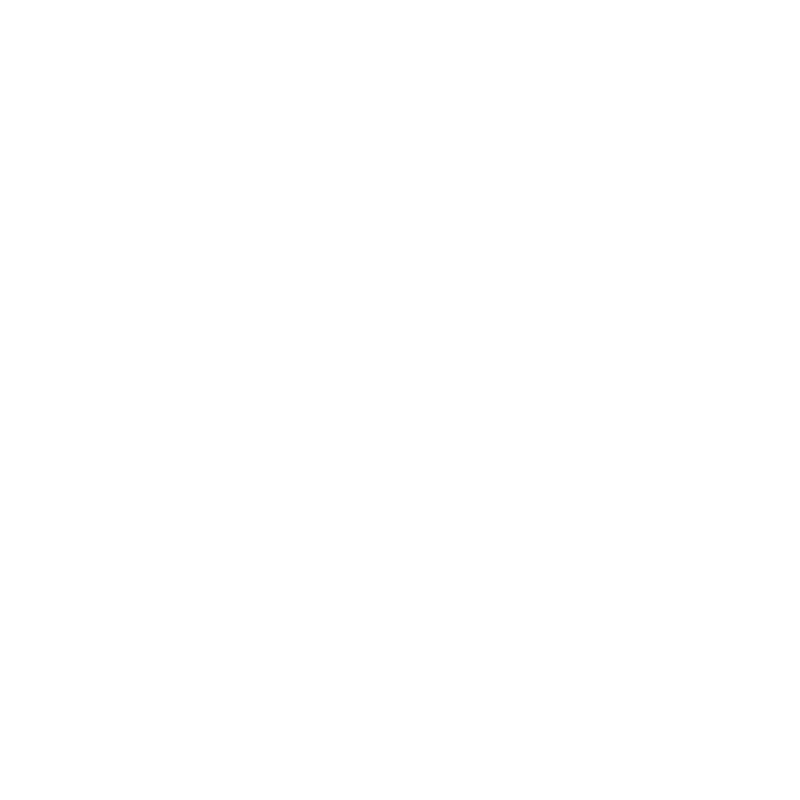 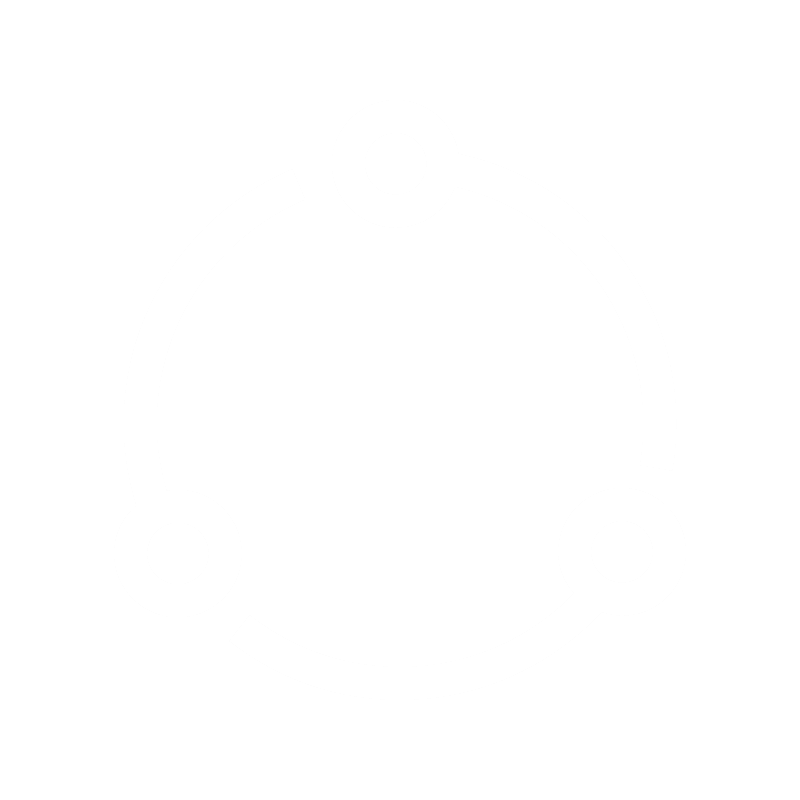 *the premium rate is inclusive of GST @18%
16
GMC
Voluntary Parental Insurance Plan – Key Information
Age Limit
Policy Period
Parents – Entry Age 90 years
Your policy is active from 15th June 2025 till 14th June 2026, 00:00 hrs.
Insurance company
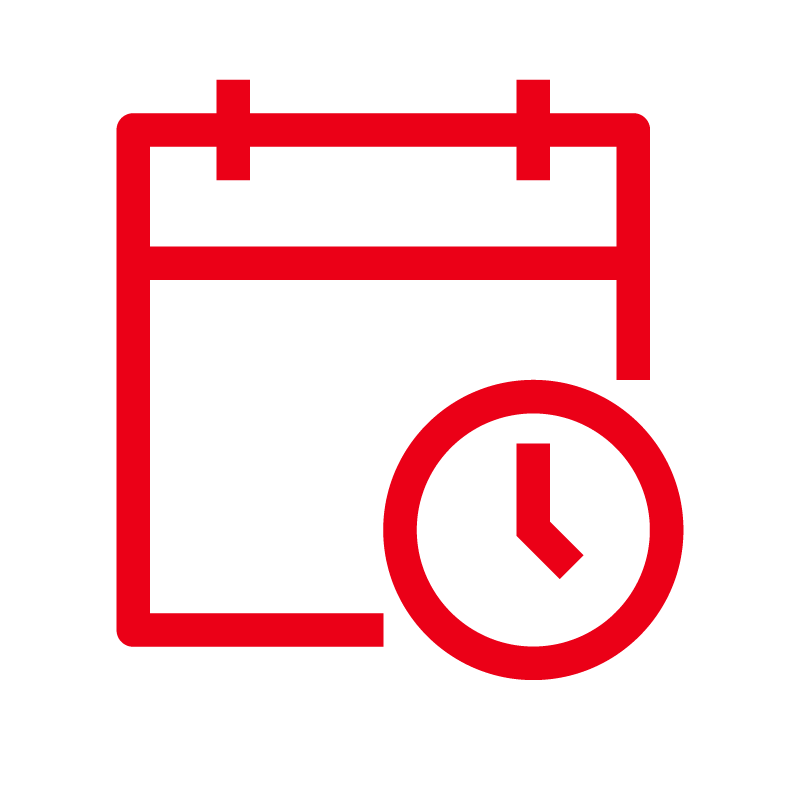 The insurance company for the Parental medical policy is 
Bajaj Allianz General Insurance Company.
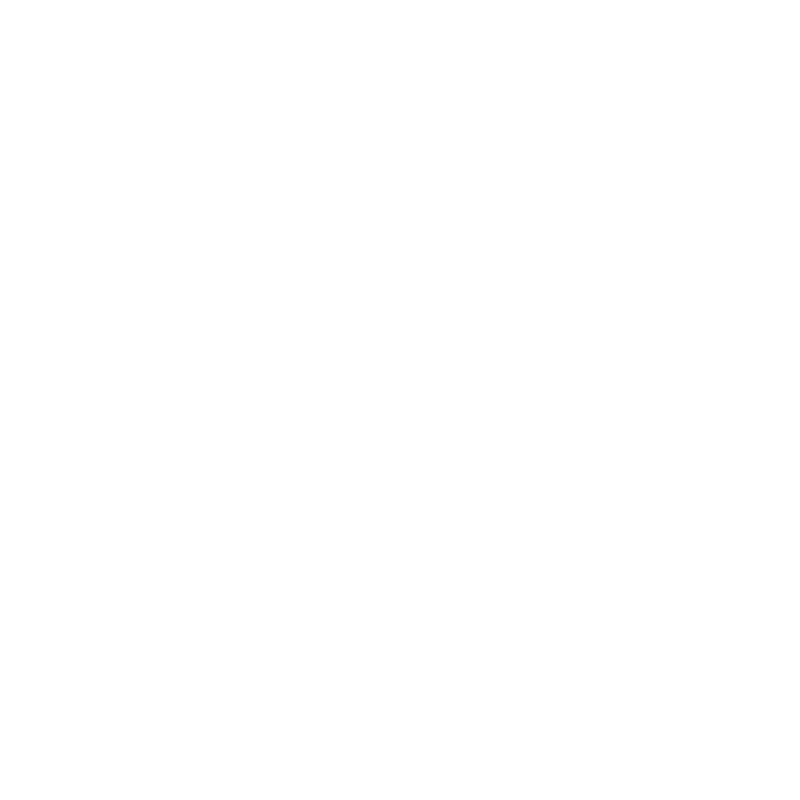 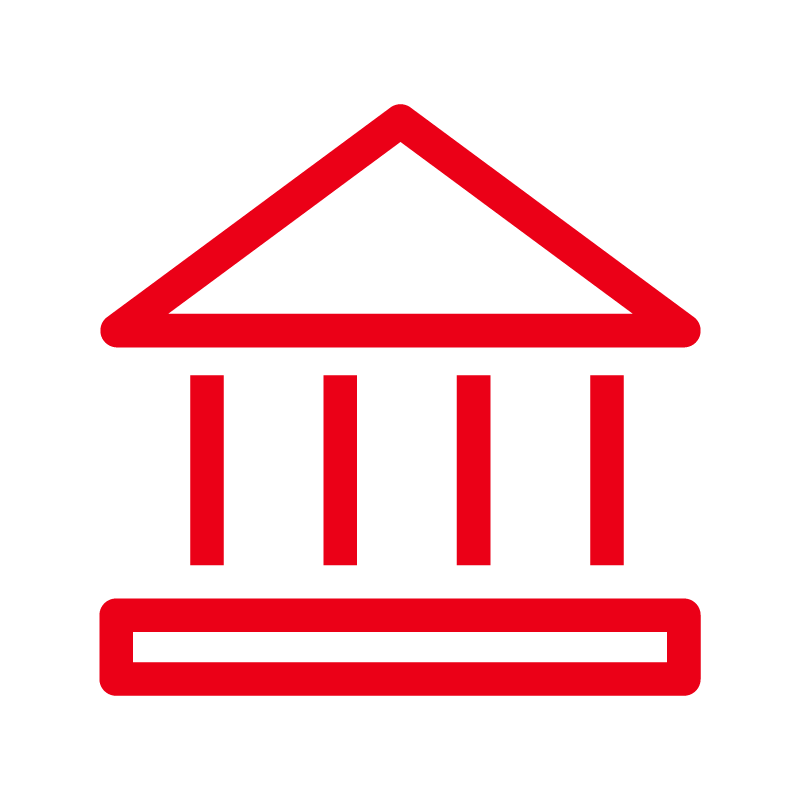 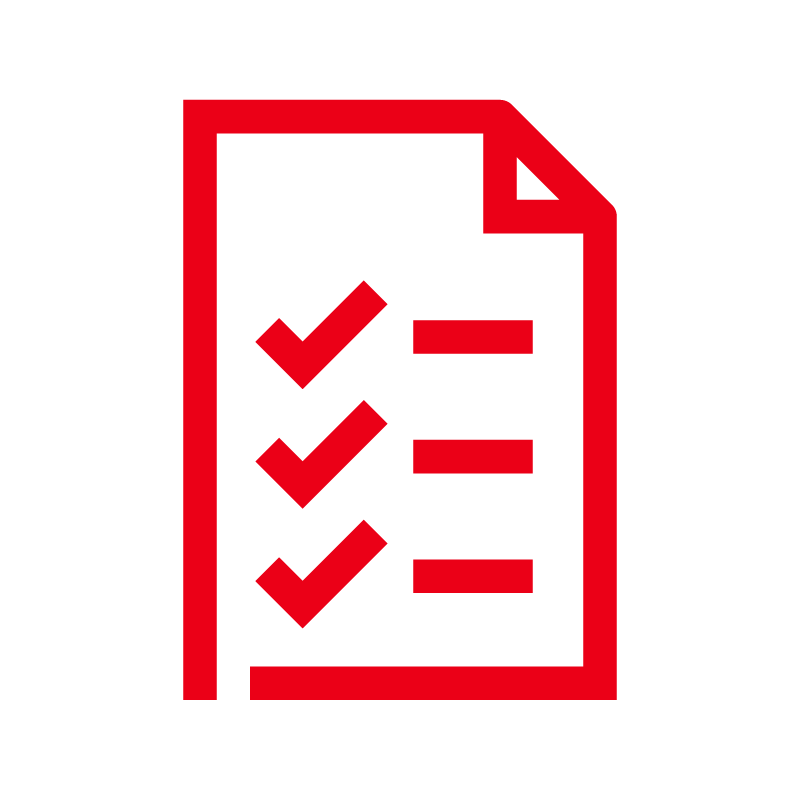 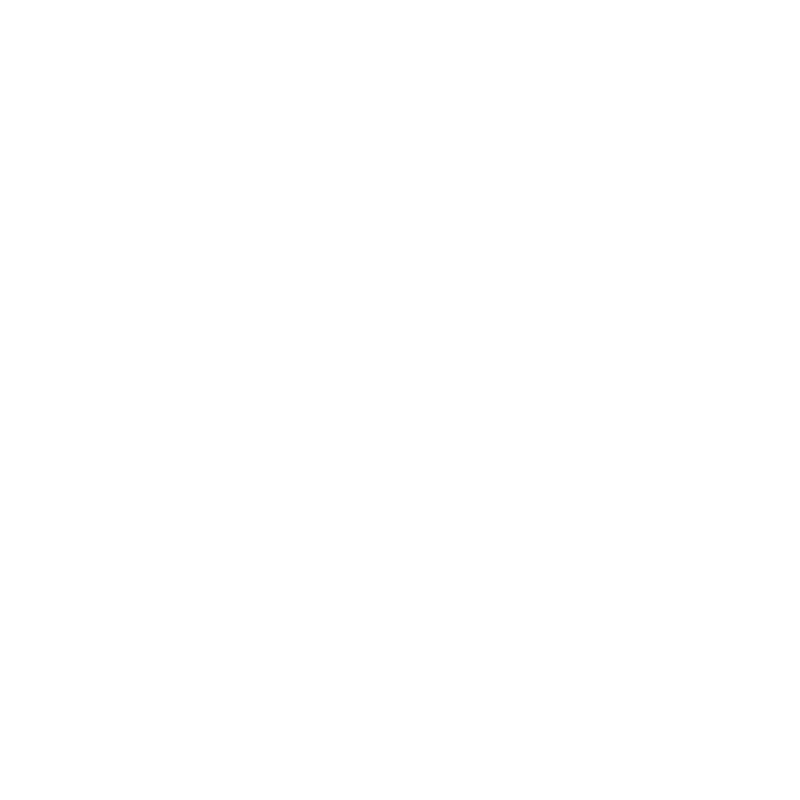 Third Party Assistance
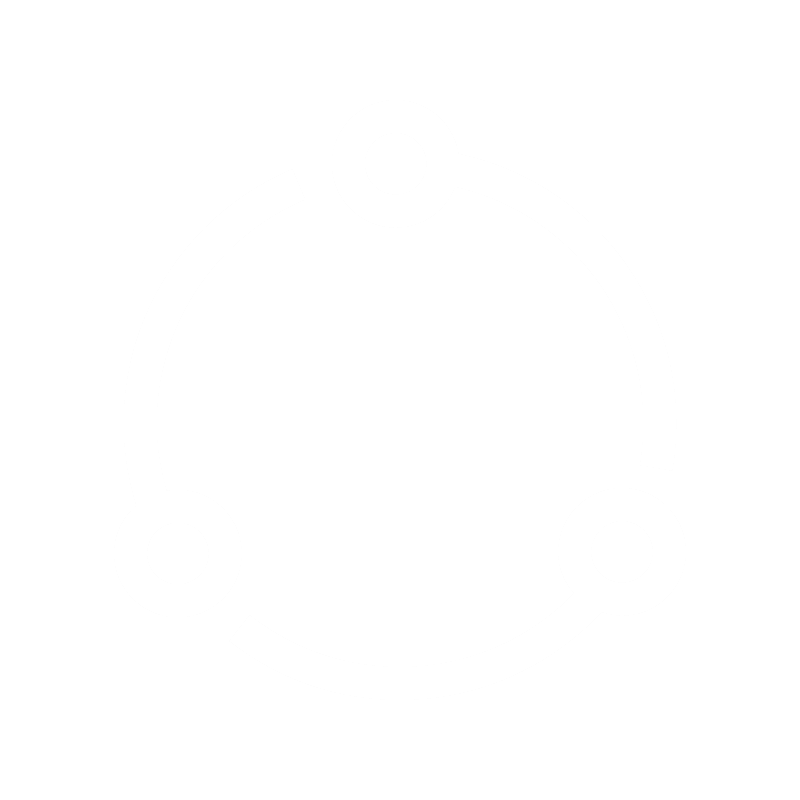 Family Definition
Bajaj Allianz TPA will be servicing all claims
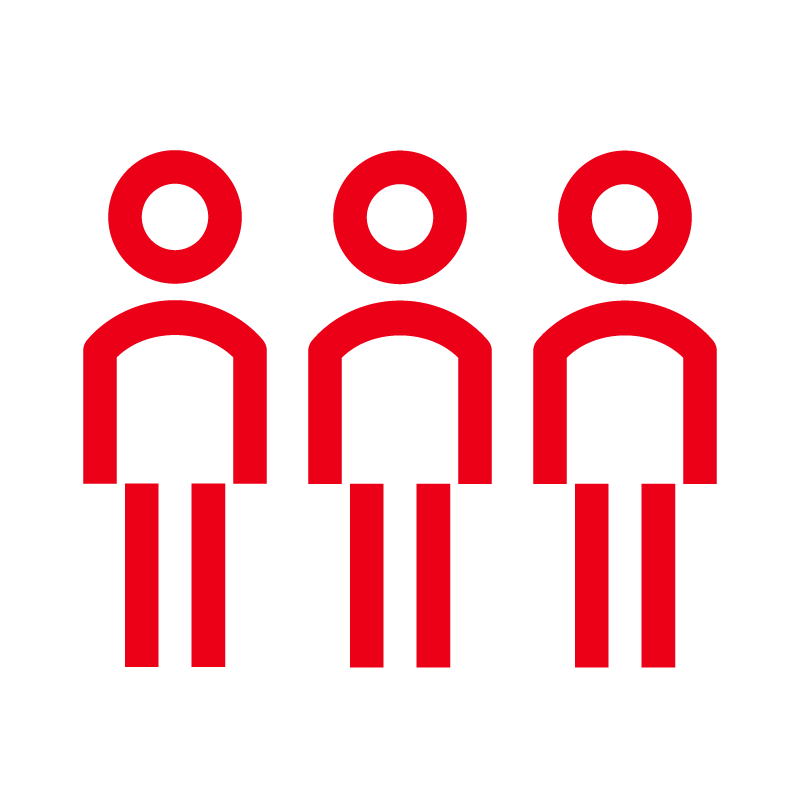 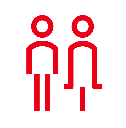 Parent and In-laws
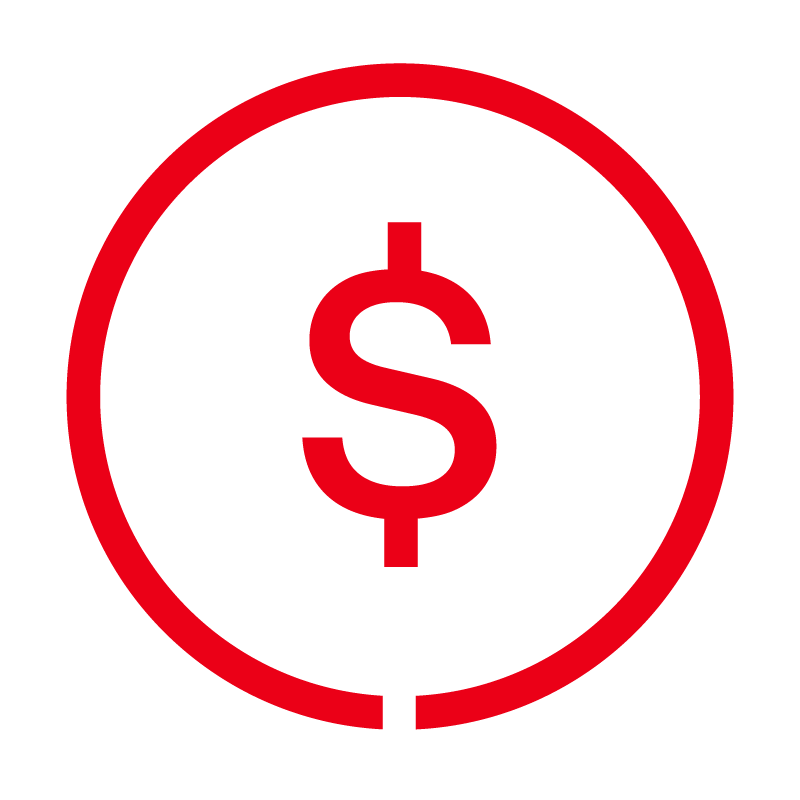 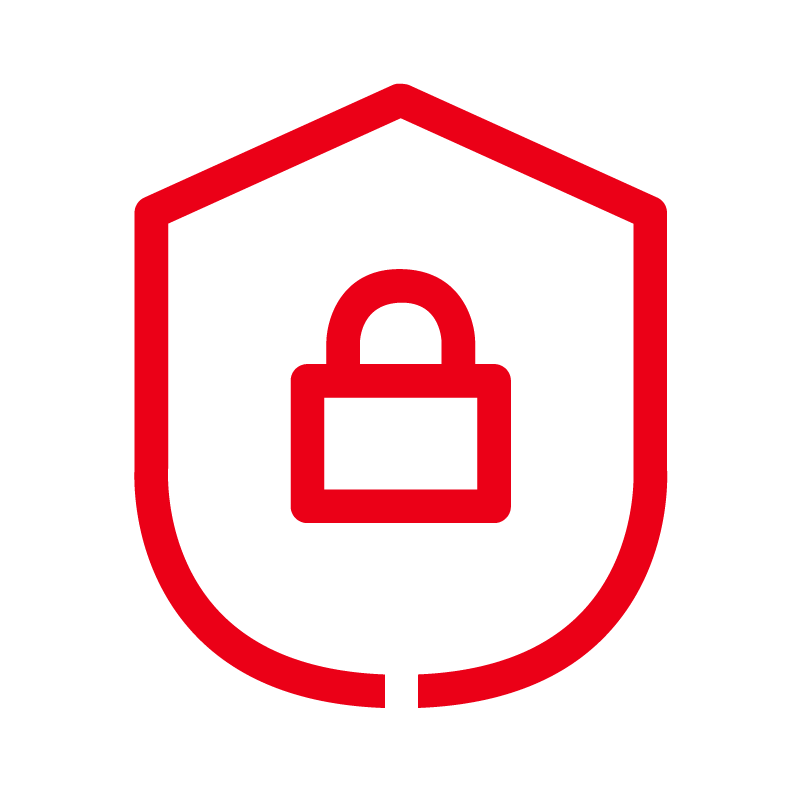 Sum Insured Limits
Family Floater Sum Insured LimitINR. 1,00,000/-, INR. 2,00,000/-,
INR. 3,00,000/- and INR. 5,00,000/-,
Type of cover
The policy is on a floater basis for your enrolled family members.
17
GMC
Voluntary Parental Insurance Plan
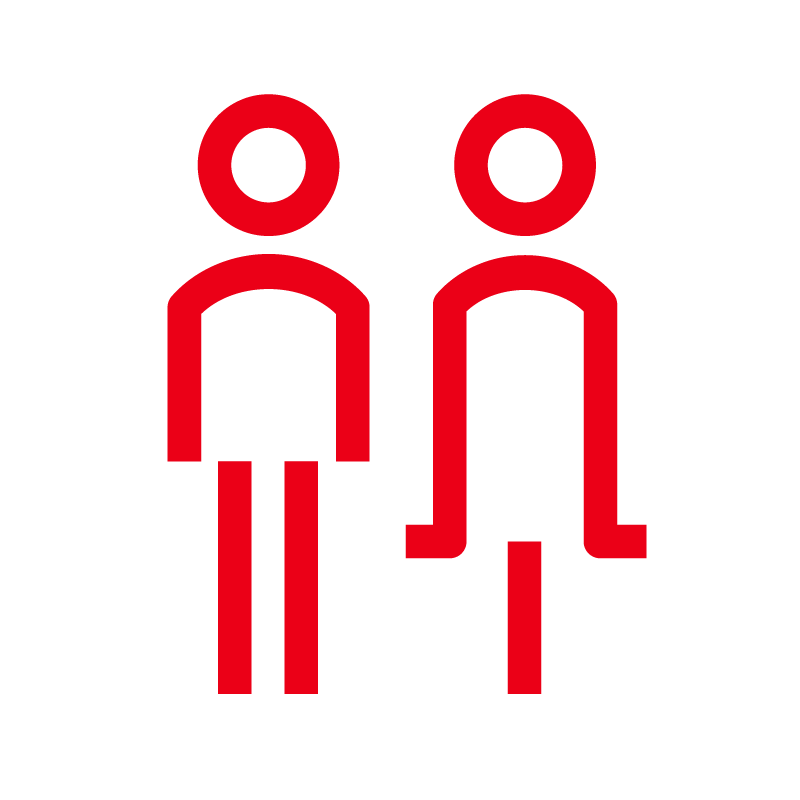 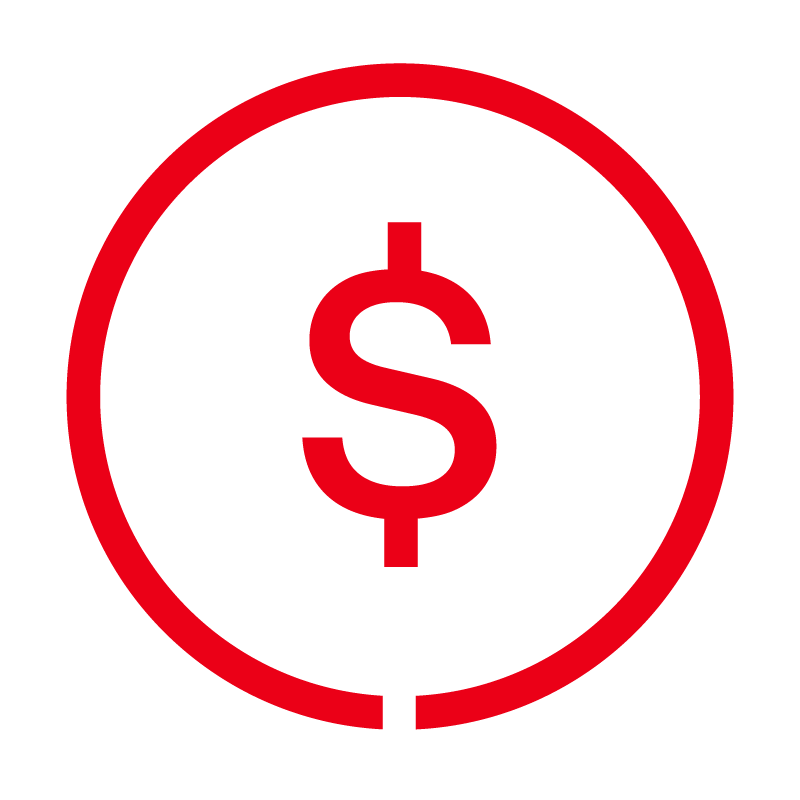 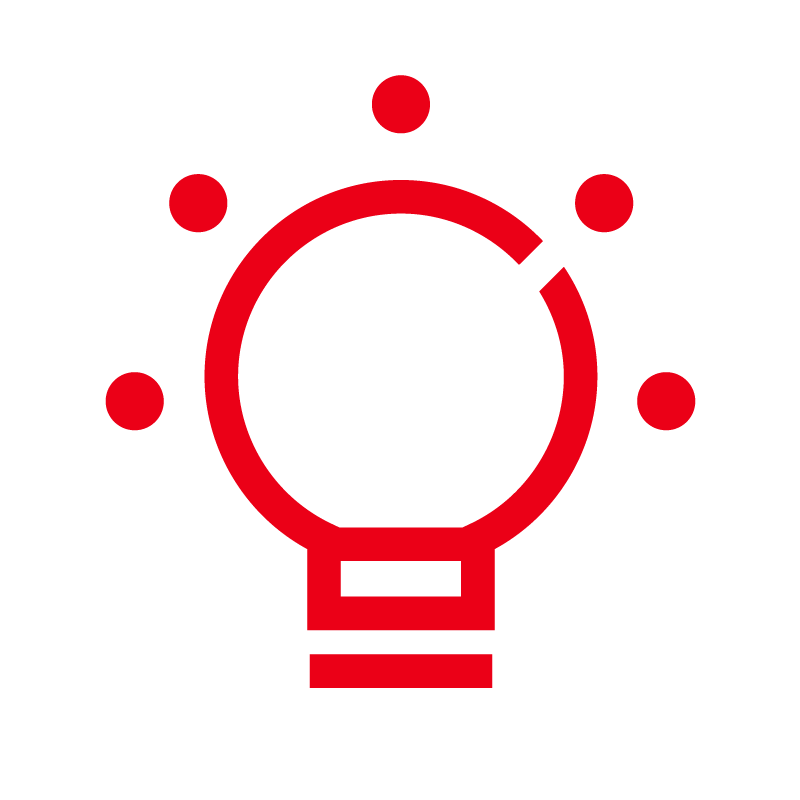 Family Definition
Father + Mother and Mother-In-law + Father-In-law

Mid-term changes in nominations are not permitted.

No Individual should be covered as a dependent of more than one employee
Sum insured
Basis of sum insured on selection basis

Sum insured slab options-
1,00,000
2,00,000
3,00,000
5,00,000
Benefits
Room rent – No capping
Ambulance  – 5,000/- per Hospitalization
Refractive error or eyesight correction +/- 6
Internal Congenital expenses covered
Modern treatment  covered
Aayush Treatment covered
Cataract : INR 30,000/-
Piles : INR 40,000/-
Fistula : INR 40,000/-
Hysterectomy : INR 60,000/-
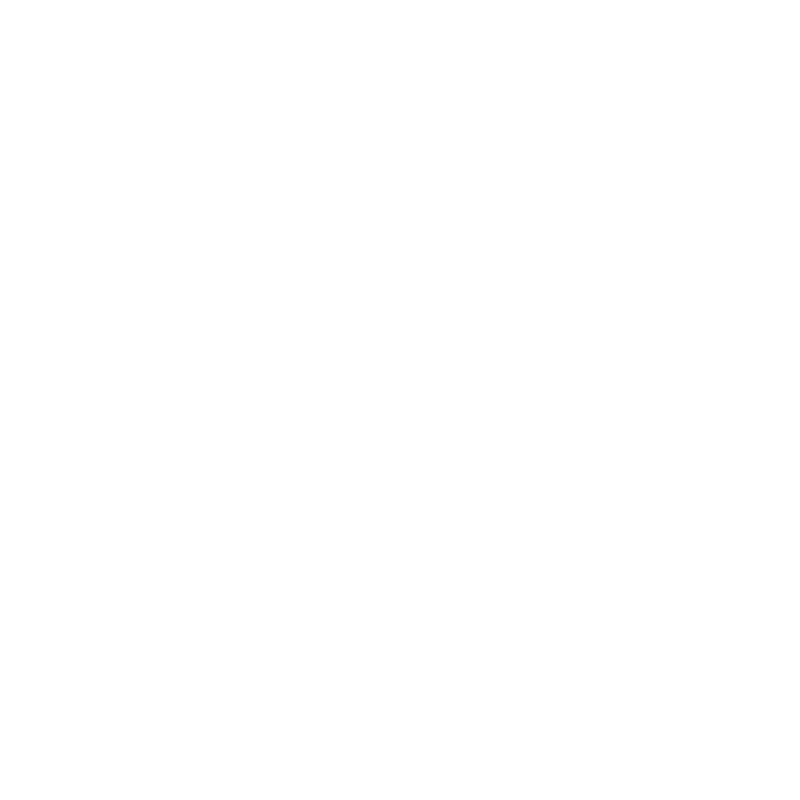 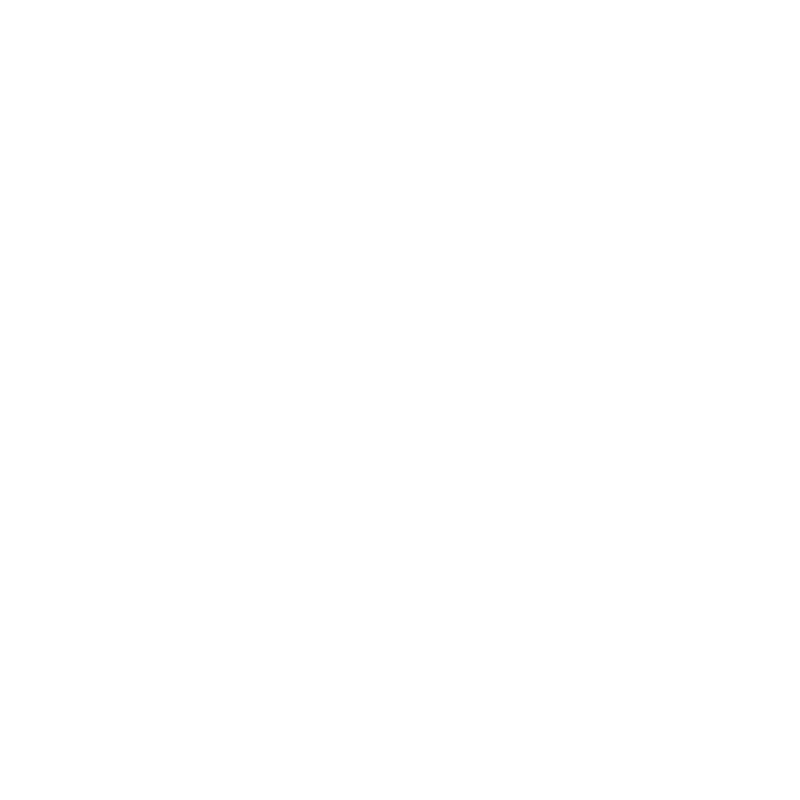 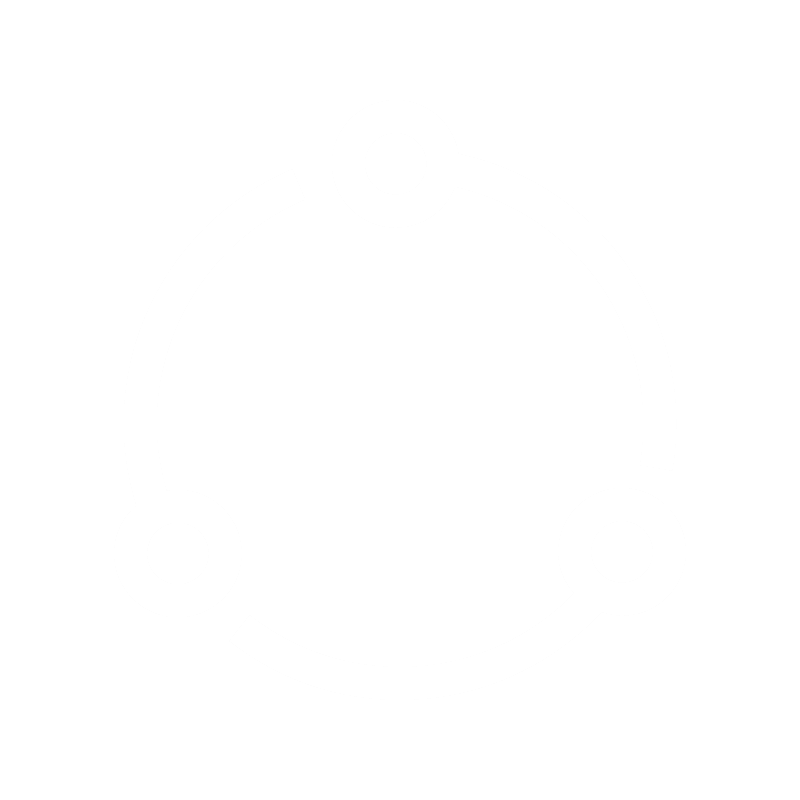 MID TERM ENROLMENT not Allowed for existing employees and only for New Joiner and their dependents (Provided the information on Aon portal within enrolment window period)
Benefit descriptions in this benefit manual are to be treated as indicative only. For a complete list of benefits and exclusions, please also refer to the policy document.
18
GMC
Voluntary Parent Rates
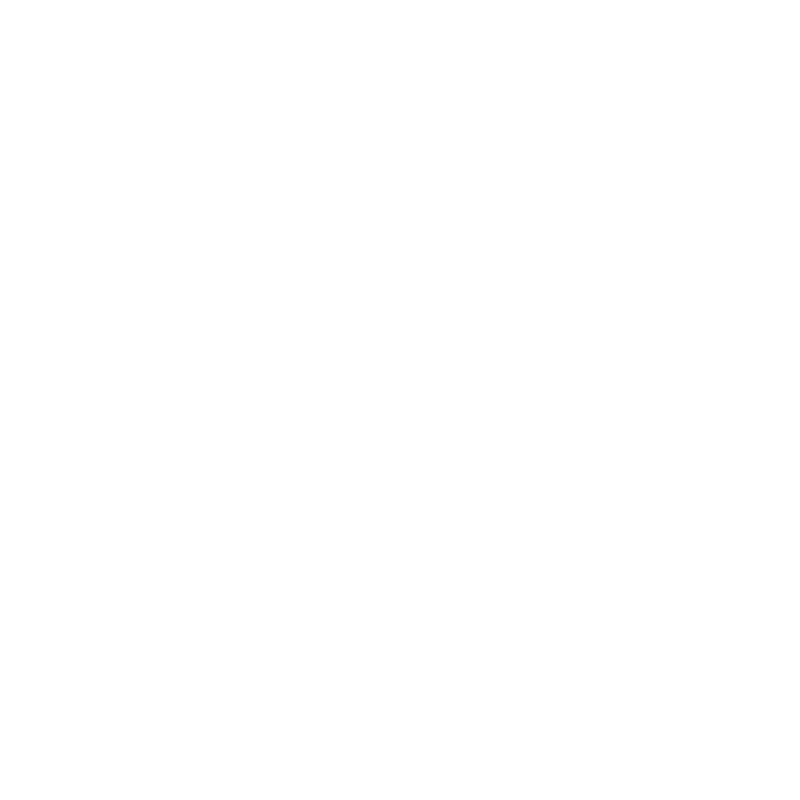 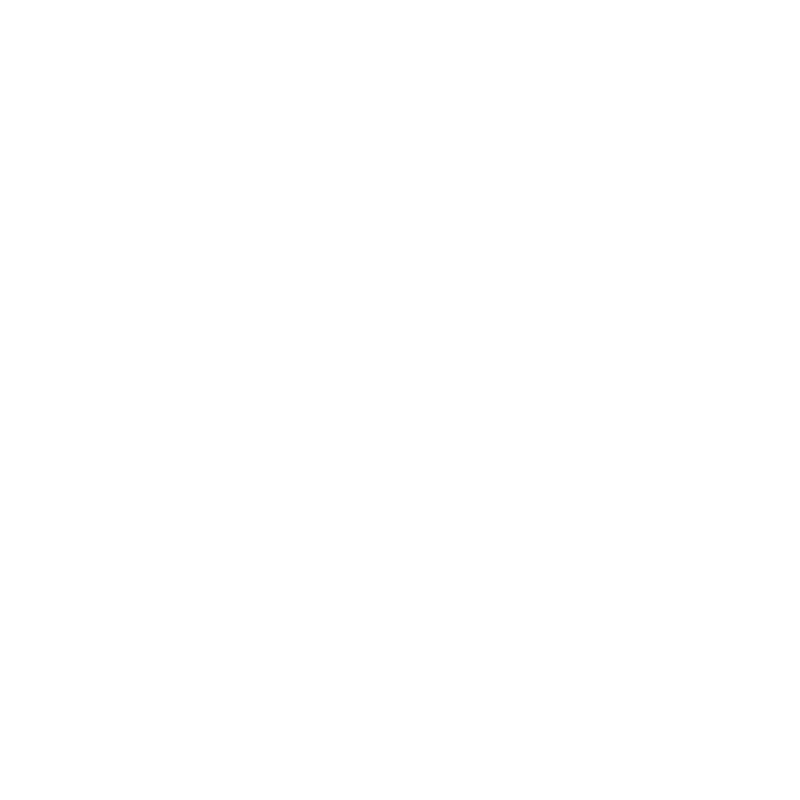 *the premium rate is inclusive of GST @18%
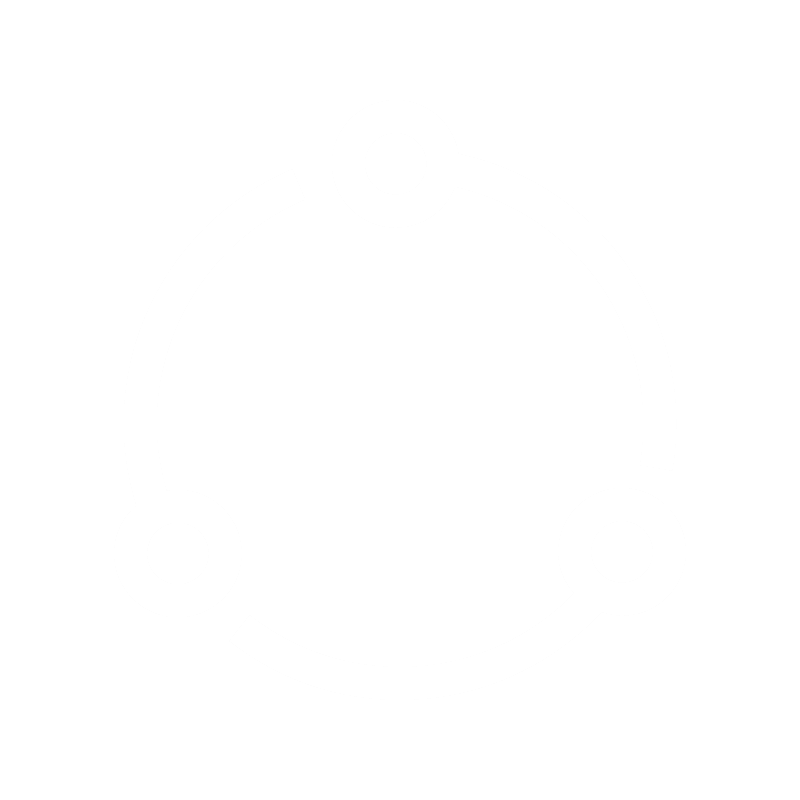 19
GMC
General Terms And Conditions
The expenses shall be reimbursed provided they are incurred in India and are within the policy period.
Expenses will be reimbursed to the insured member depending on the level of cover that he/she is entitled to.
Expenses that are incurred for standalone diagnostic or preventive tests without any active line of treatment and do not warrant a hospitalization admission are not covered under the plan. 
No Individual should be covered as a dependent of more than one employee.
Top up Policy and Parental cover is voluntary, and the employee needs to pay an  additional premium for their coverage.
In case an employee has not covered his/her dependents during enrolment, they will be able to add them only during the next renewal.
Mid-Term enrolments are only allowed for life events. For example: new-born baby or marriage. intimation is given within 60 days for spouse addition and 90days for Newborn from the date of event)
Dental treatment is not covered. However, only in case of accident, the mandatory expenses will be payable.
Vision Treatment which are undertaken for regular maintenance of eyes are not covered.
Colleague to bear a subsidized premium rate for Top up policy cover.
The portion to be paid by employees will be spread and deducted from payroll. 
Colleagues can avail Tax Benefit for Voluntary Top up Cover payment, under Section 80 (D) of the Income Tax Act.
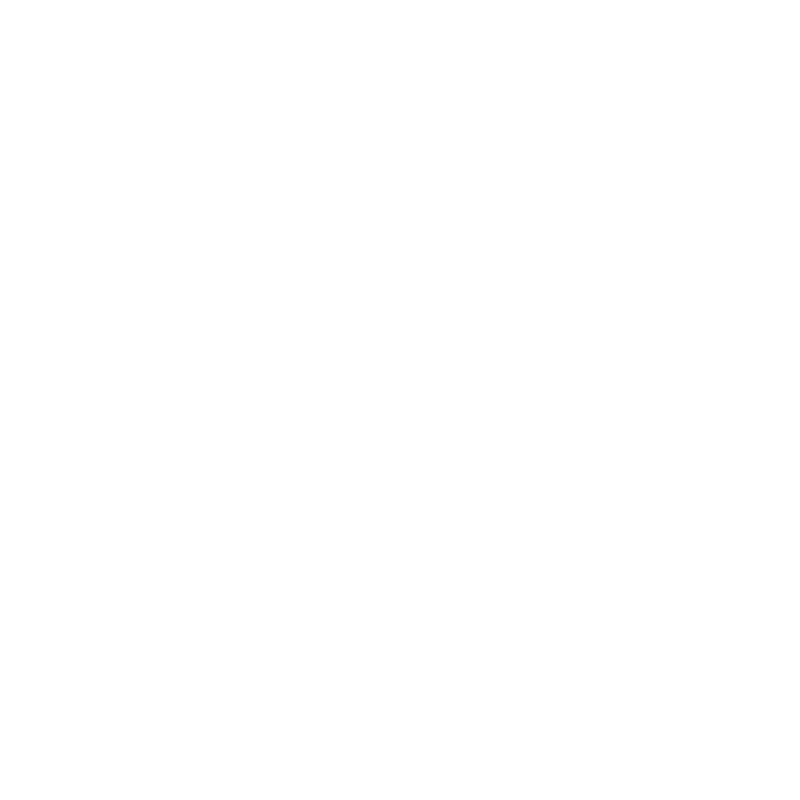 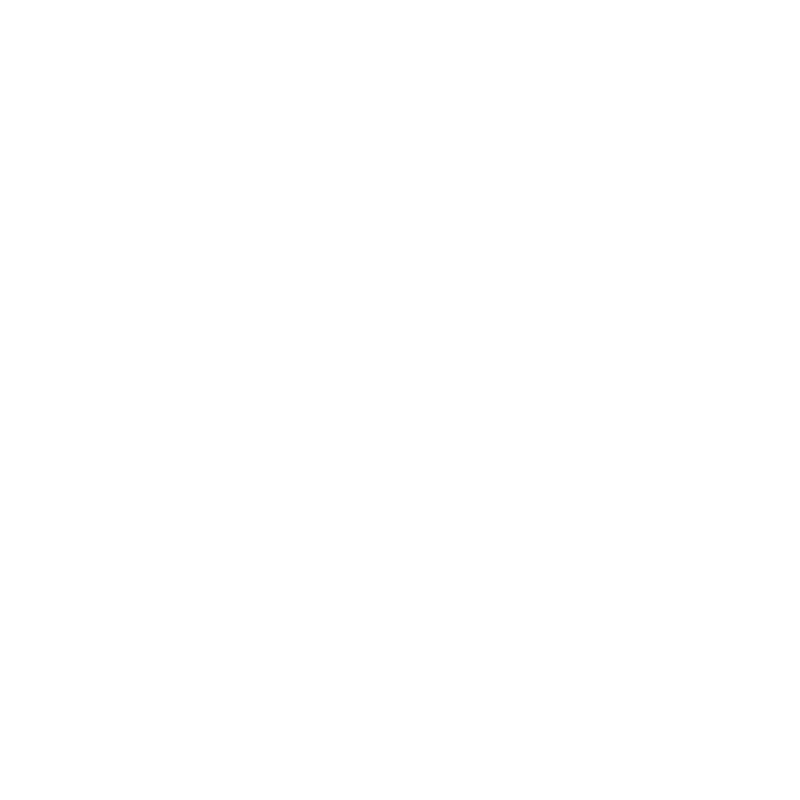 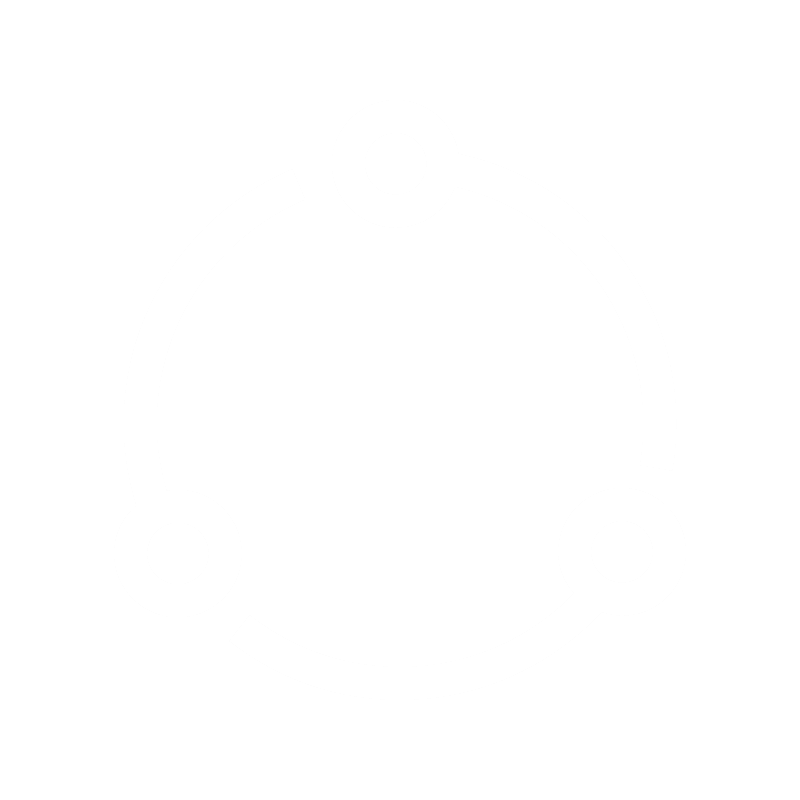 Benefit descriptions in this benefit manual are to be treated as indicative only.
For a complete list of benefits and exclusions, please also refer to the policy document handbook.
20
GMC
General Exclusions
War, War like operations (whether war be declared or not) or by nuclear weapons/materials
Surgery for correction of eyesight, cost of spectacles, contact lenses, hearing aids etc.
Any dental treatment or surgery unless arising from disease or injury and which requires hospitalization for treatment.
Expenses incurred at Hospital or Nursing Home primarily for evaluation/diagnostic purposes which is not followed by active treatment for the ailment during the hospitalised period.
Expenses on vitamins and tonics etc. unless forming part of treatment for injury or disease as certified by the attending physician.
Voluntary Miscarriage, abortion or complications of any of these including changes in chronic condition as a result of pregnancy except, where covered under the maternity section of benefits.
Doctor’s home visit charges, Attendant/Nursing charges during pre- and post-hospitalization period.
Naturopathy treatment, unproven procedure or treatment, experimental or alternative medicine.
External and or durable Medical/Non-Medical equipment of any kind used for diagnosis.
Change of treatment from one pathy to another pathy unless being agreed/allowed and recommended by the consultant under whom the treatment is taken.
Treatment of obesity or condition arising therefrom (including morbid obesity) and any other weight control program, services or supplies, etc.
Any treatment required arising from Insured’s participation in any hazardous activity. Any treatment received in convalescent home, convalescent hospital, health hydro, nature care clinic or similar establishments.
Any cosmetic or plastic surgery except for correction of injury.
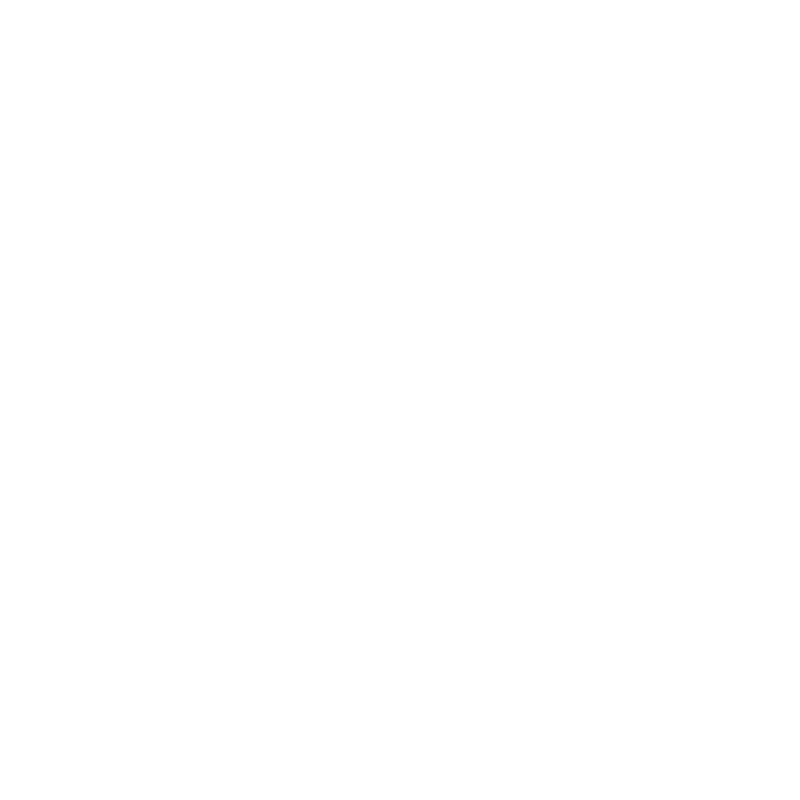 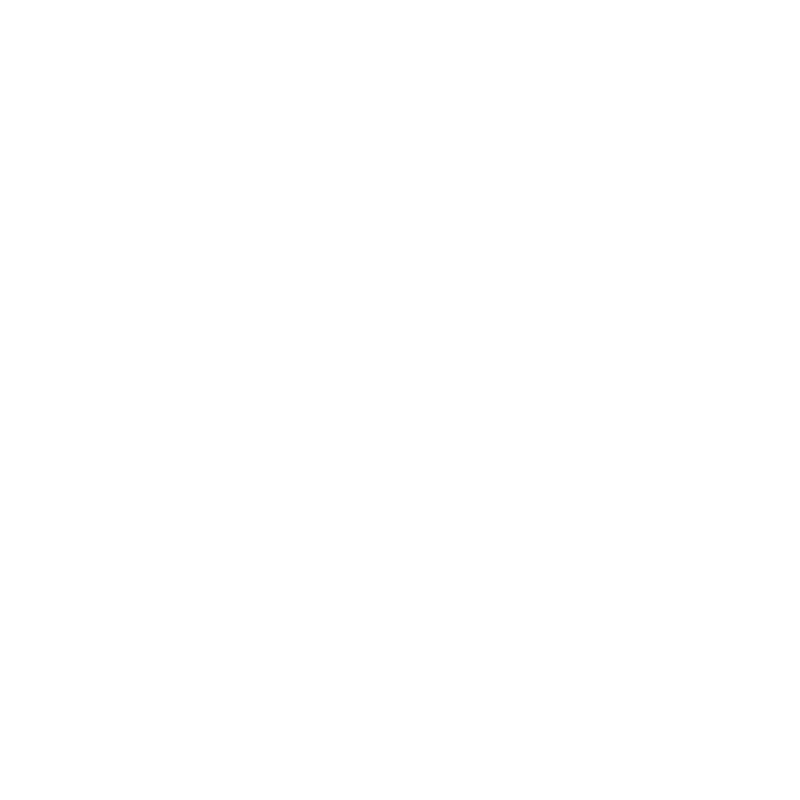 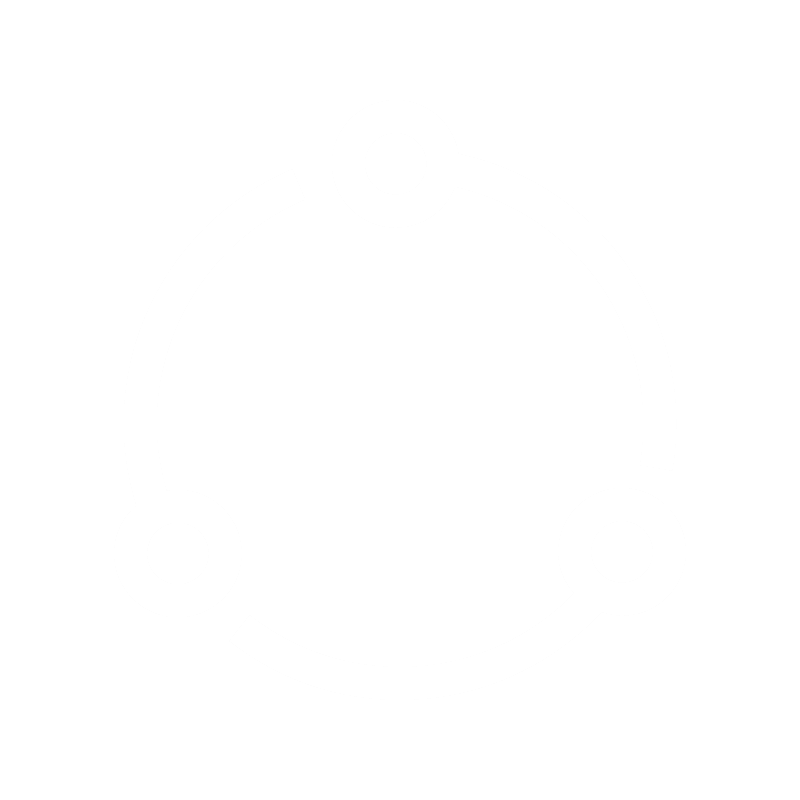 Benefit descriptions in this benefit manual are to be treated as indicative only.
For a complete list of benefits and exclusions, please also refer to the policy document handbook.
21
GMC
Key Contacts
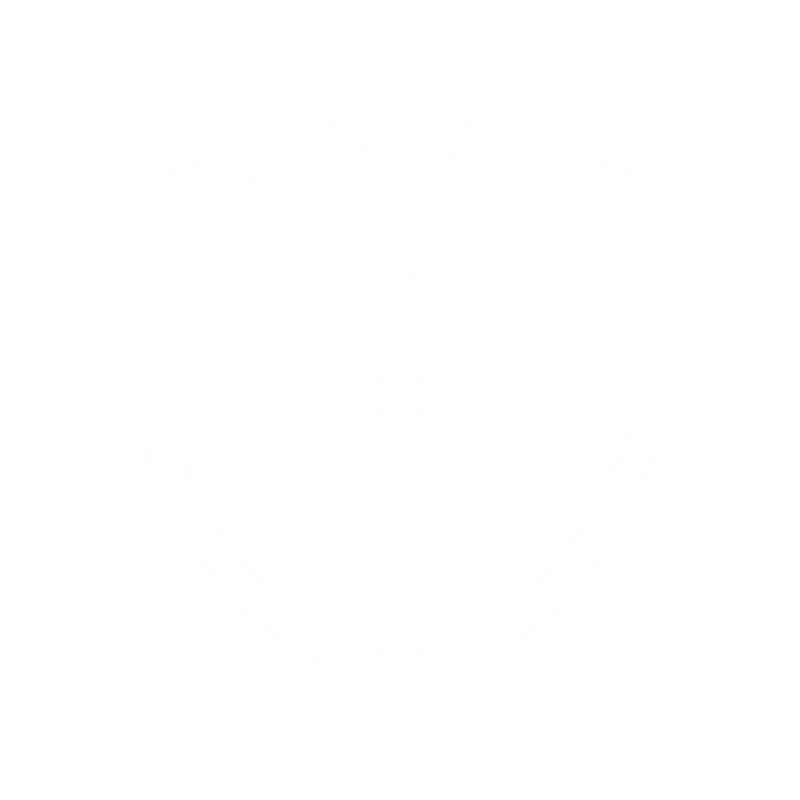 Cashless hospitalization – Network List /Blacklisted hospital list
 And Contact Details
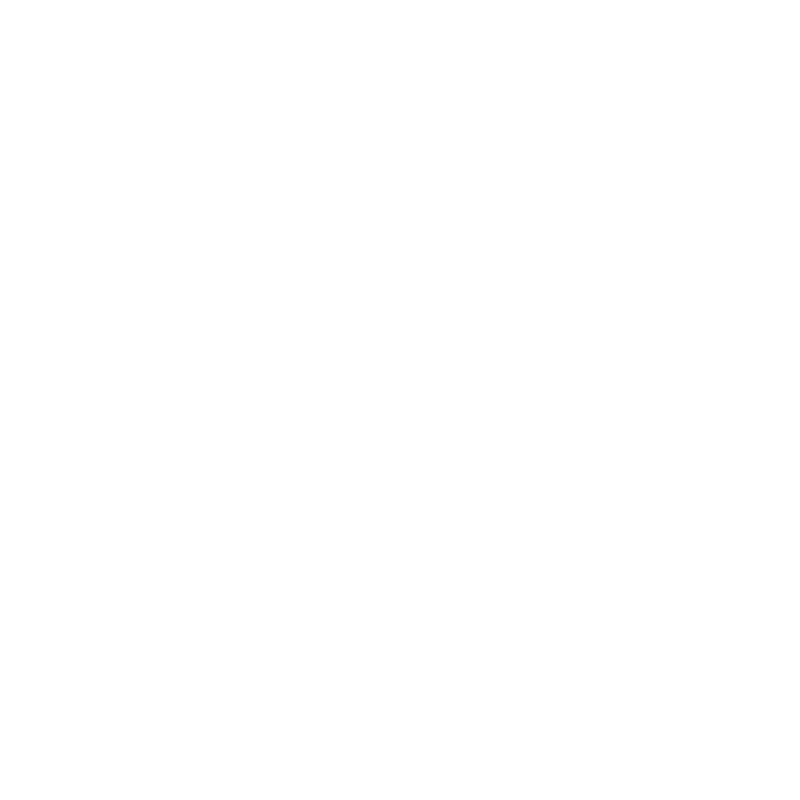 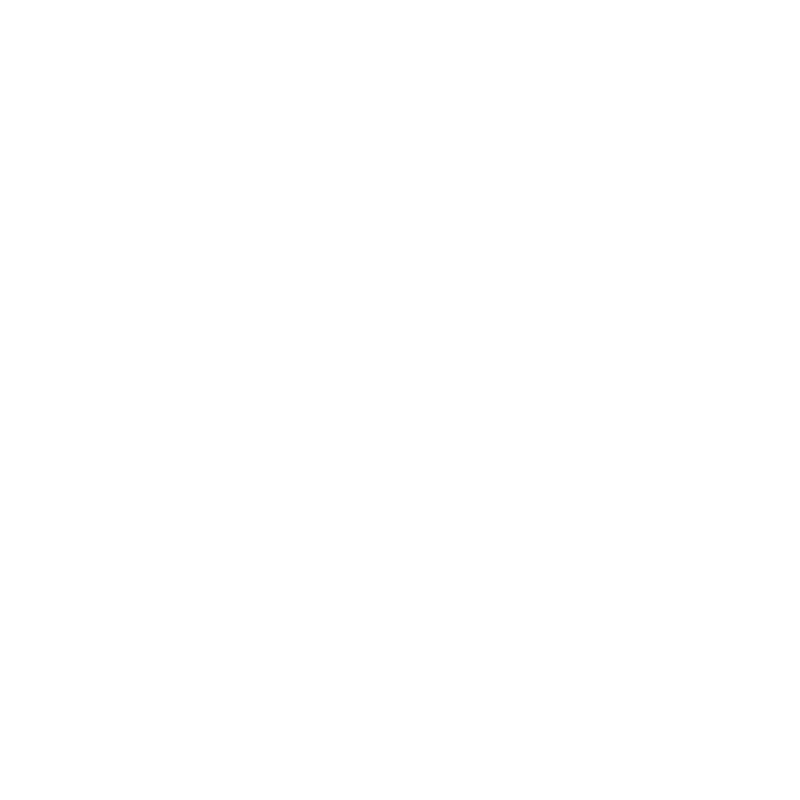 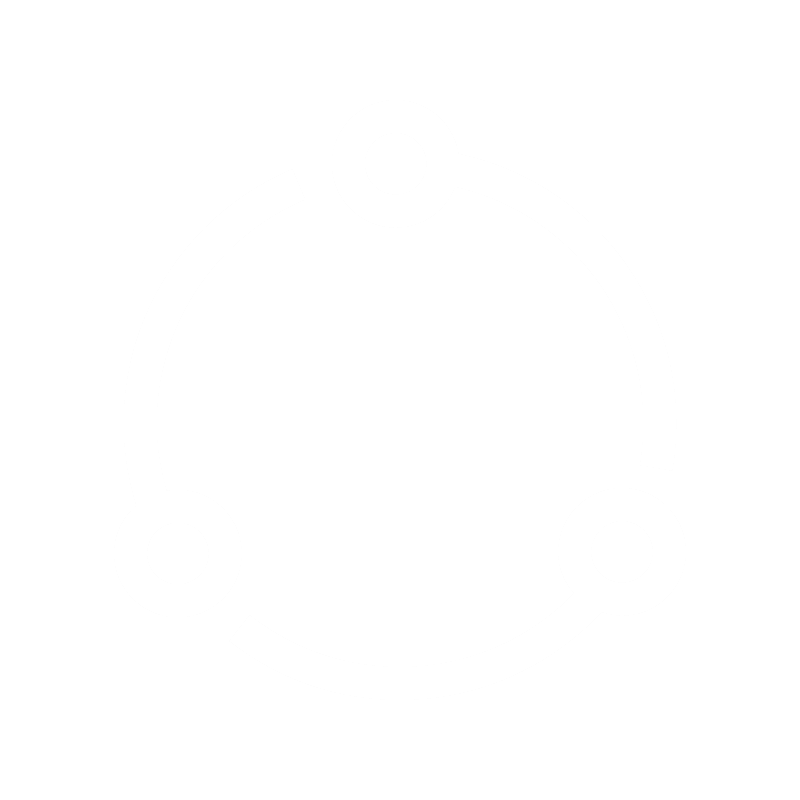 22
Claims Process
Making a Claim under 
*Group Mediclaim Policy
23
GMC
Group Medical Insurance Plan
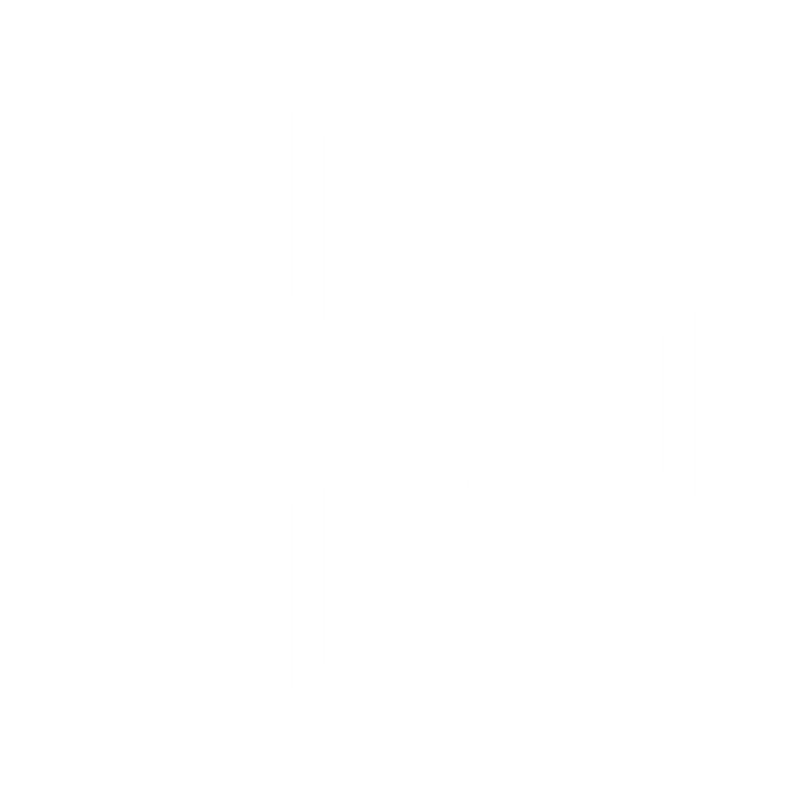 The hospitalization Procedure
You can avail either cashless facility or submit the claim for reimbursement.
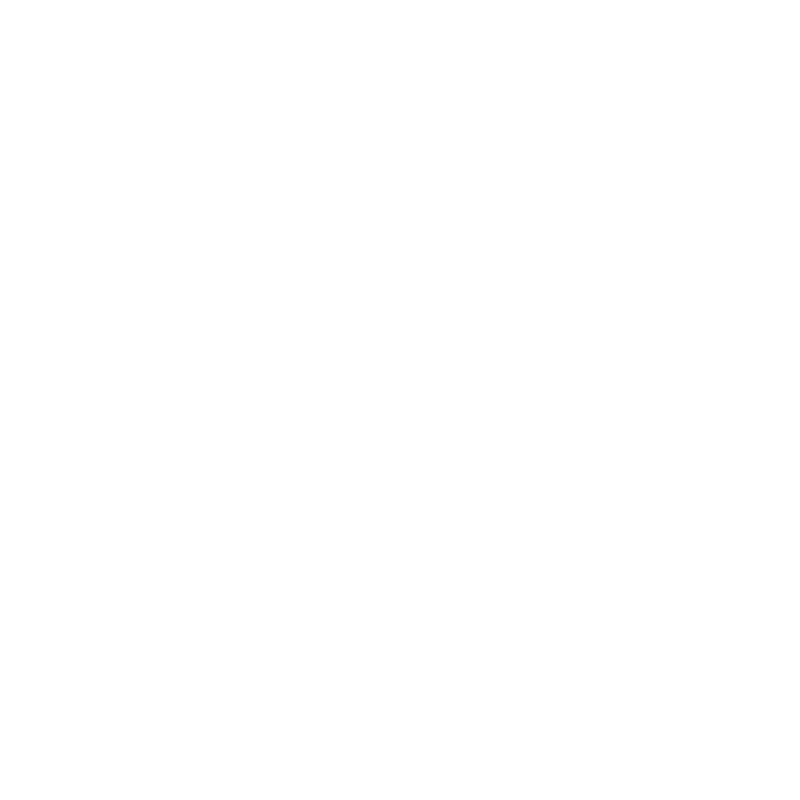 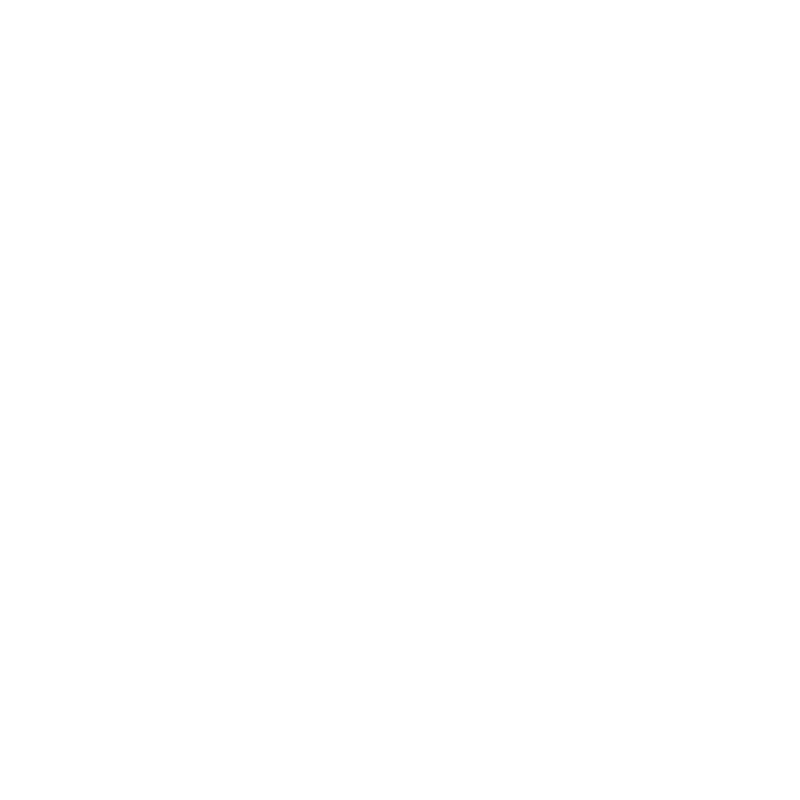 Cashless
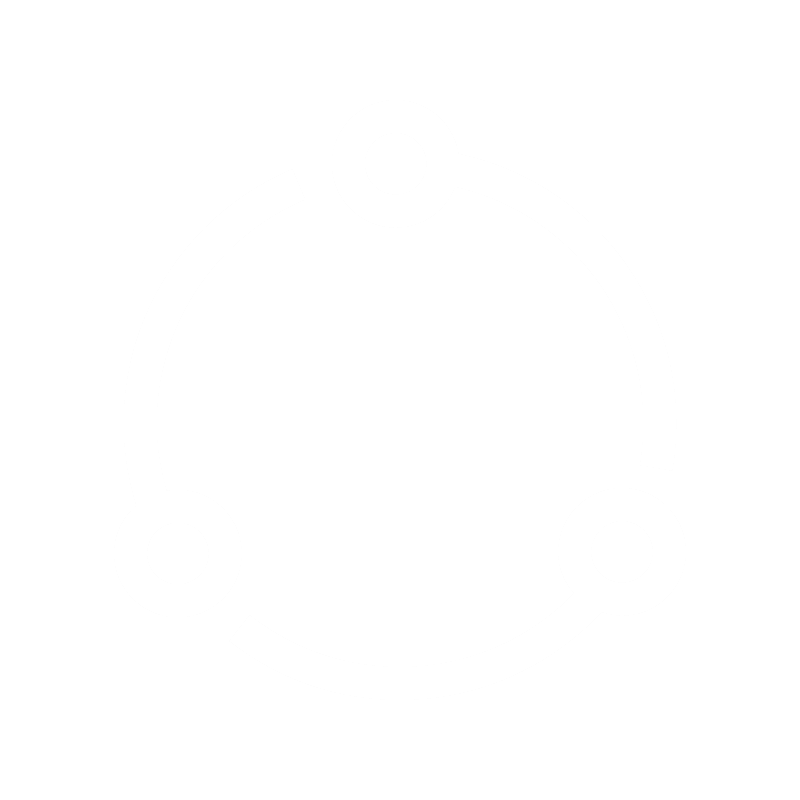 Cashless hospitalization means the TPA may authorise (upon an Insured person’s request) for direct settlement of eligible services and the corresponding charges between a Standard Network/PPN Network  Hospital and the TPA. In such case, the TPA will directly settle all eligible amounts with the Network Hospital and the Insured Person may not have to pay any deposits at the commencement of the treatment or bills after the end of treatment to the extent these services are covered under the Policy. Denial of cashless does not mean that the treatment is not covered by the policy.
24
GMC
Group Medical Insurance Plan
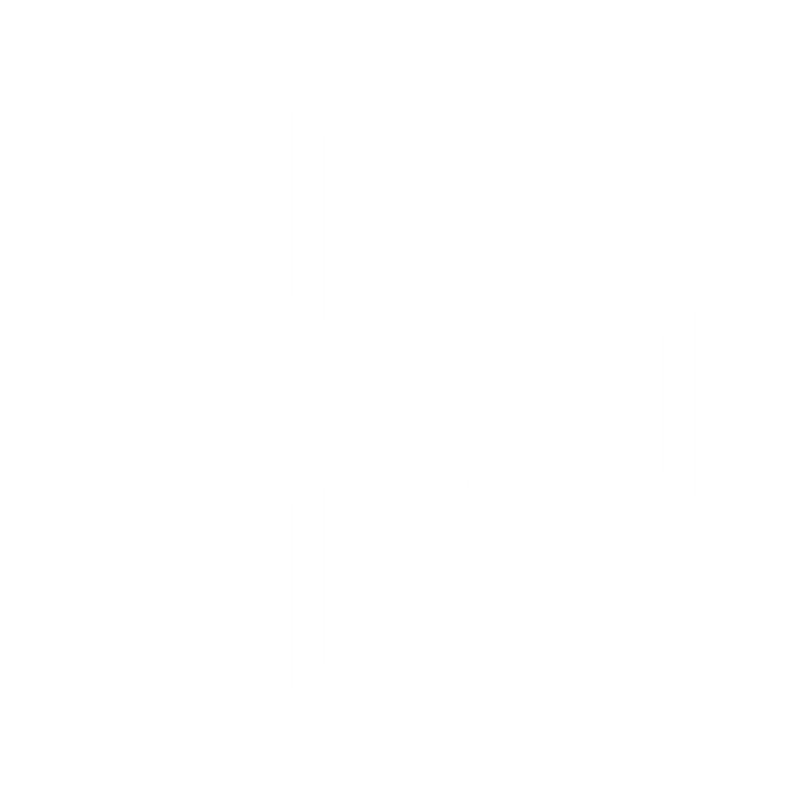 The Hospitalization Procedure
You can avail either cashless facility or submit the claim for reimbursement.
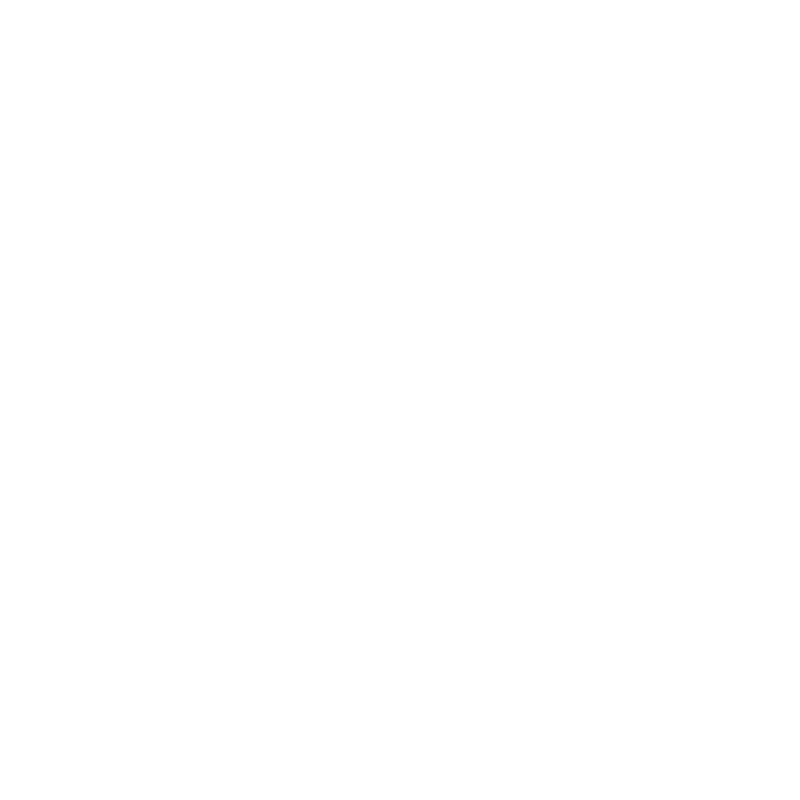 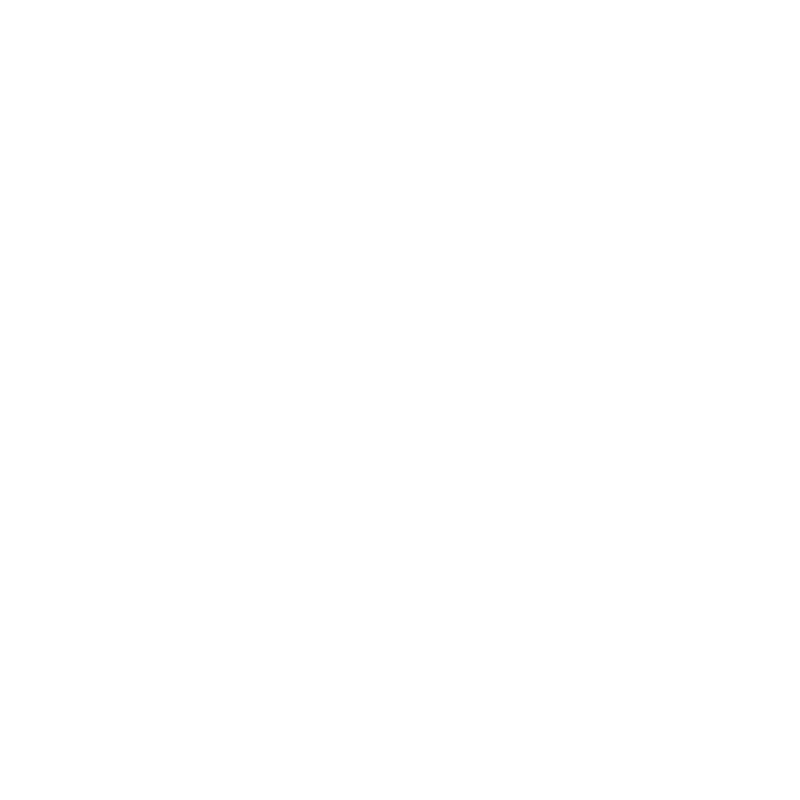 Reimbursement
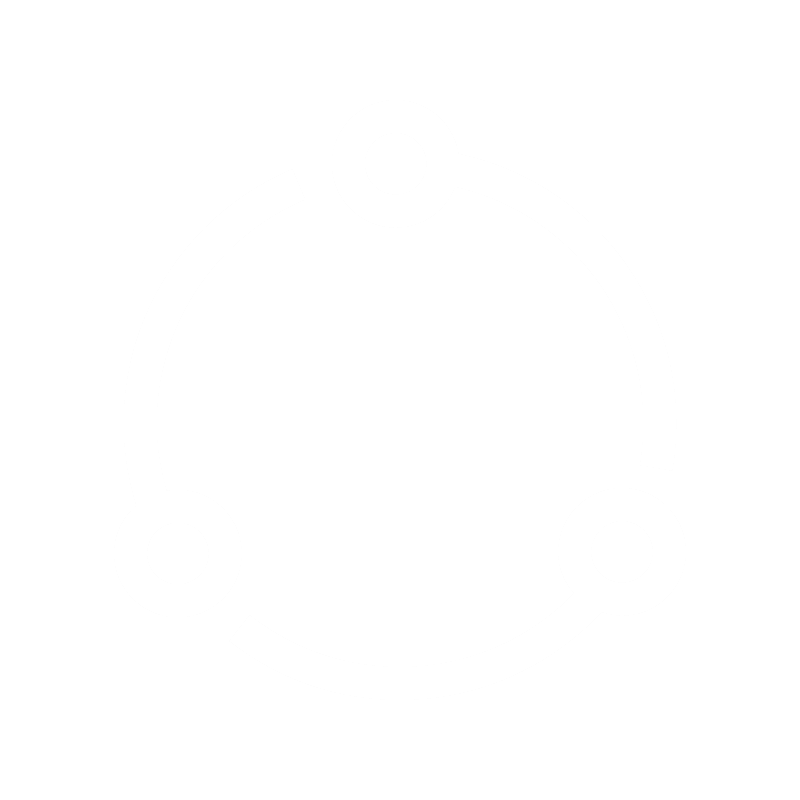 In case you choose a non-network hospital, you will have to liaise directly with the hospital for admission. However, you are advised to follow the preauthorisation procedure and intimate the TPA about the claim  to ensure eligibility for reimbursement of hospitalization expenses from the insurer.
To know about cashless or reimbursement, please visit the desired section mentioned below:
25
GMC
Claims Process – Cashless Claims
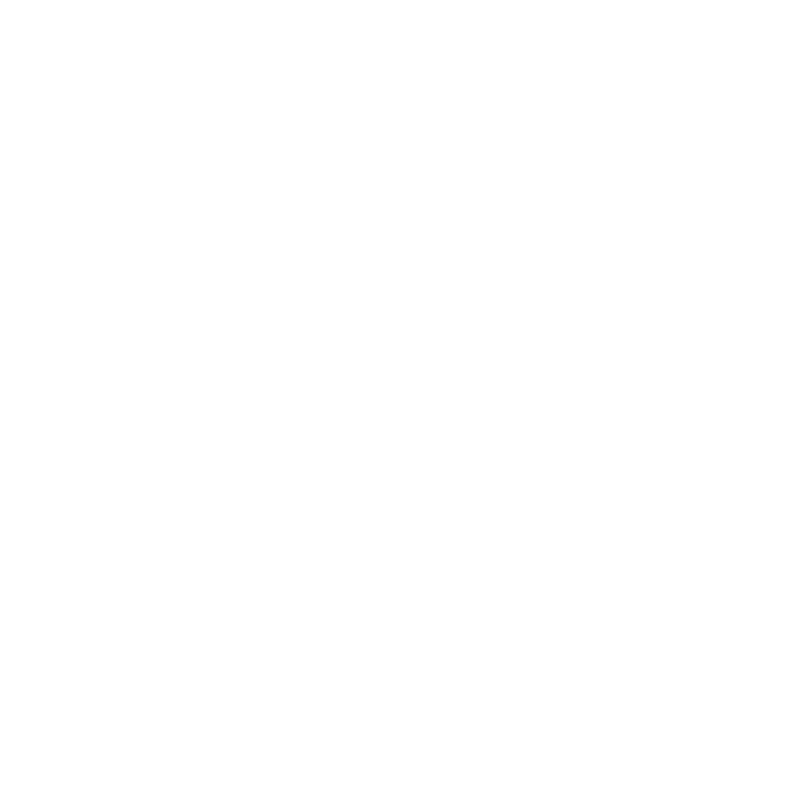 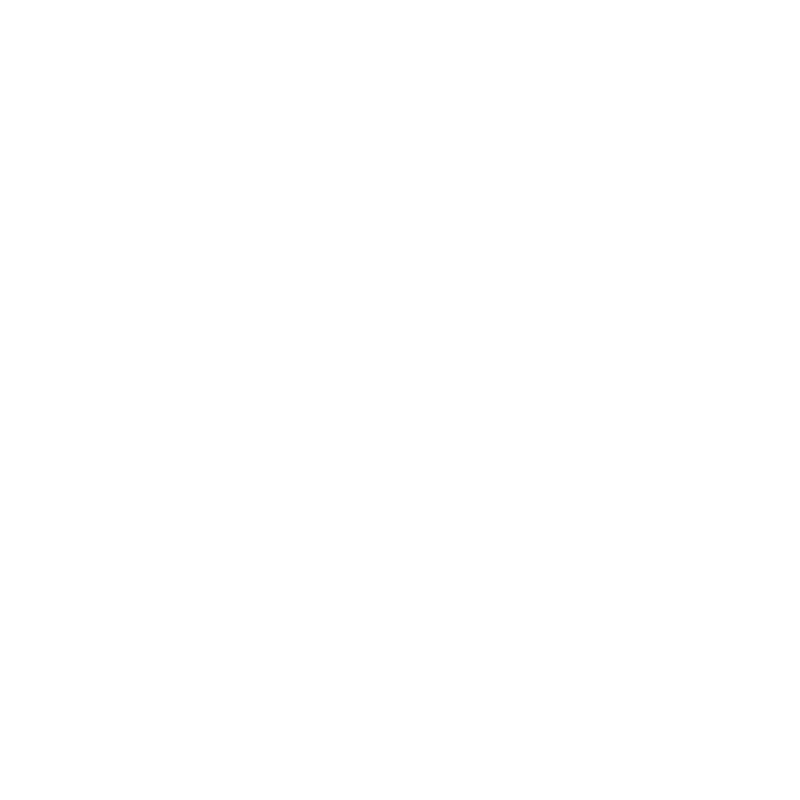 Planned Claims
Emergency Claims
Approach the hospital minimum 48 hours prior to hospitalization, produce TPA card with Govt. Photo Id, Company ID Card and complete pre-authorisation formalities
If possible, check which is the closest network hospital in the area. Once admitted, initiate treatment and within 24 hours, start the process of pre-authorisation
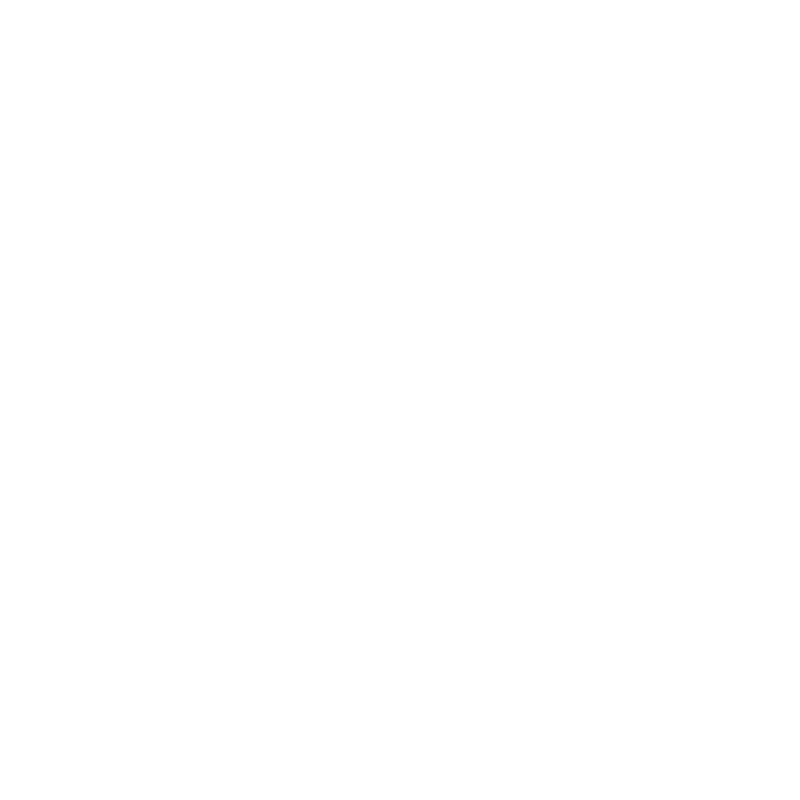 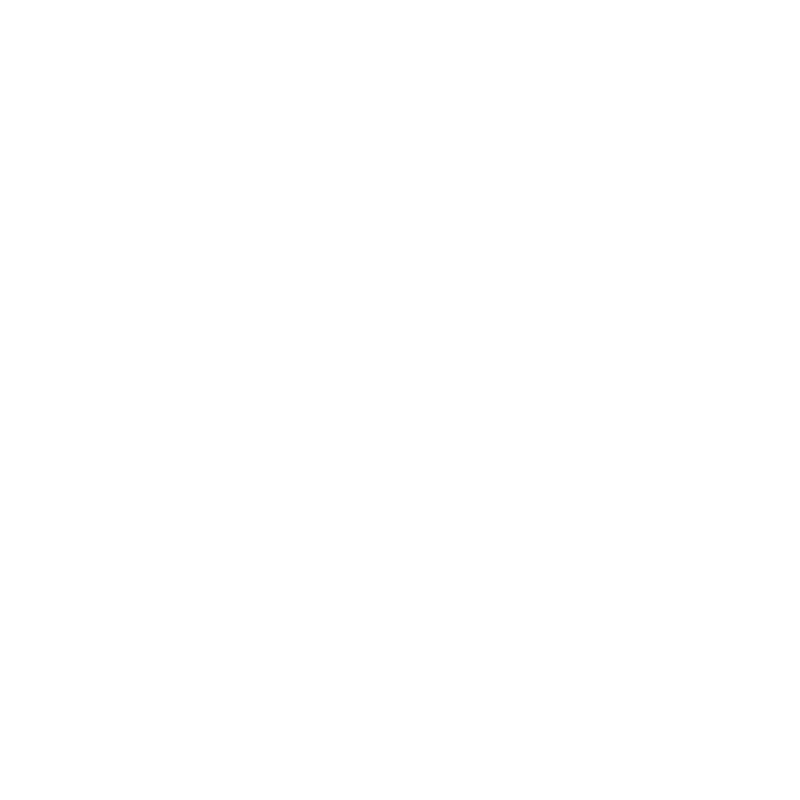 If in order, TPA will issue authorisation letter within 3 hours. If  declined (unlikely in emergencies), a denial letter will be issued
Email pre-authorisation letter for approval. If documents are in order, TPA will issue authorisation letter within 3 hours.
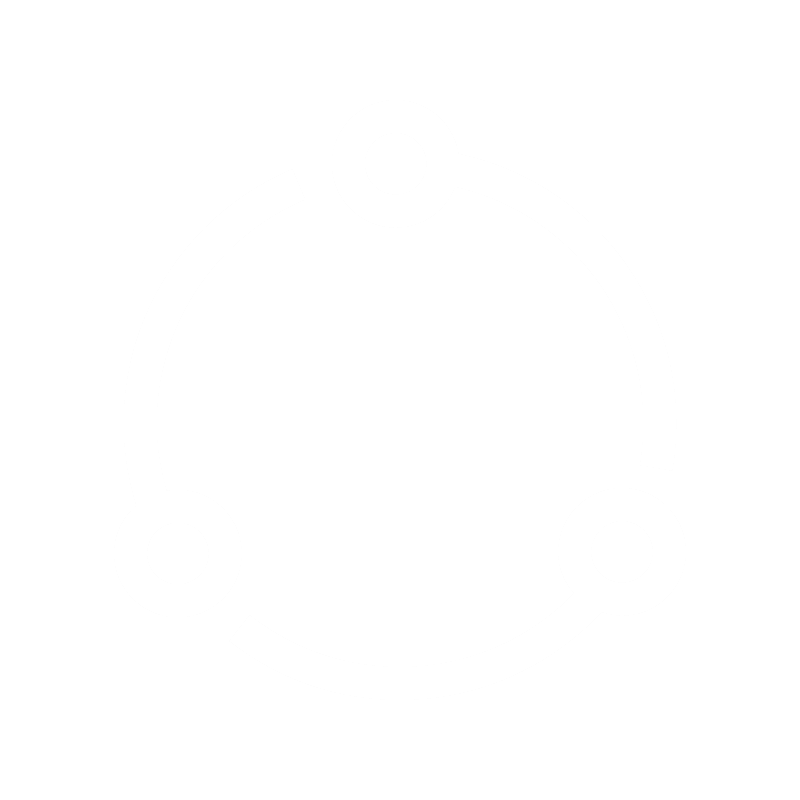 If the case is declined, a denial letter will be issued to the hospital. However, do note that denial of cashless does not mean denial of claim or denial of treatment
Post discharge, if you believe the denied claim is payable, do submit the claim as a reimbursement for a secondary review.
26
4
Definitions
27
Benefit Manual 2025
Benefits Summary
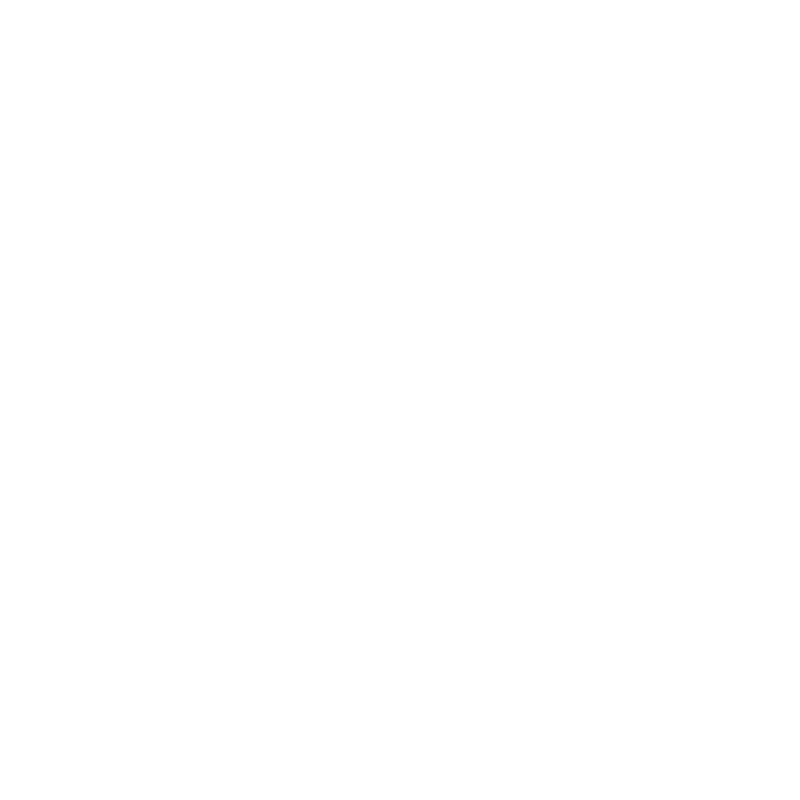 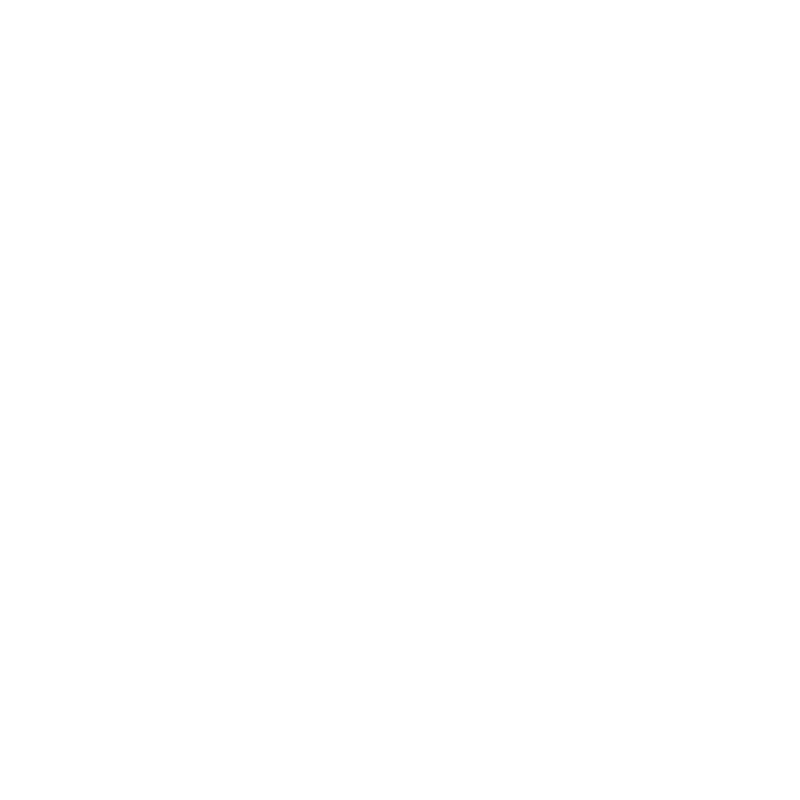 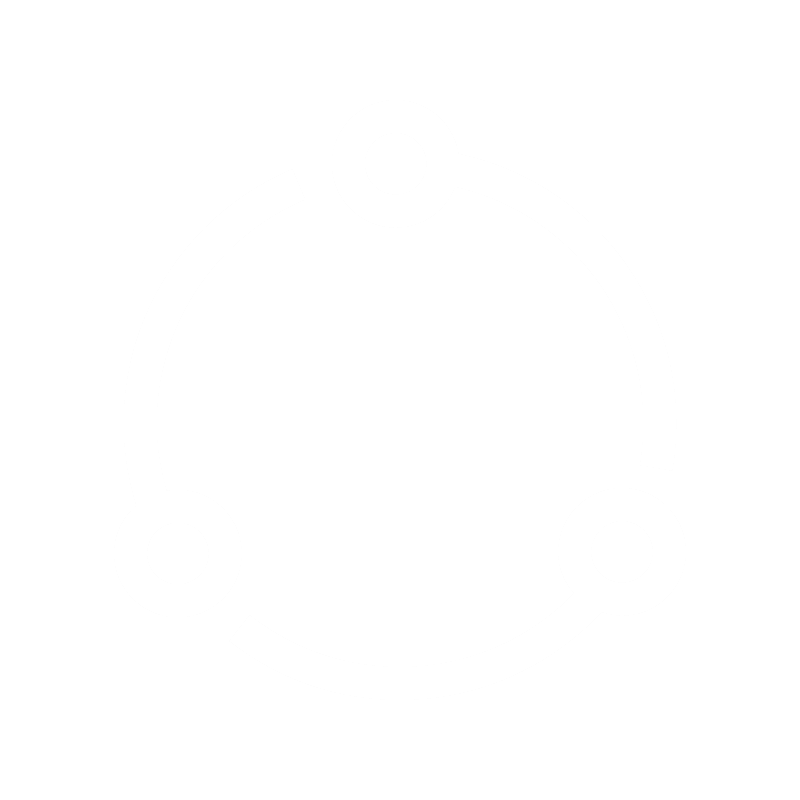 28
Benefits Summary
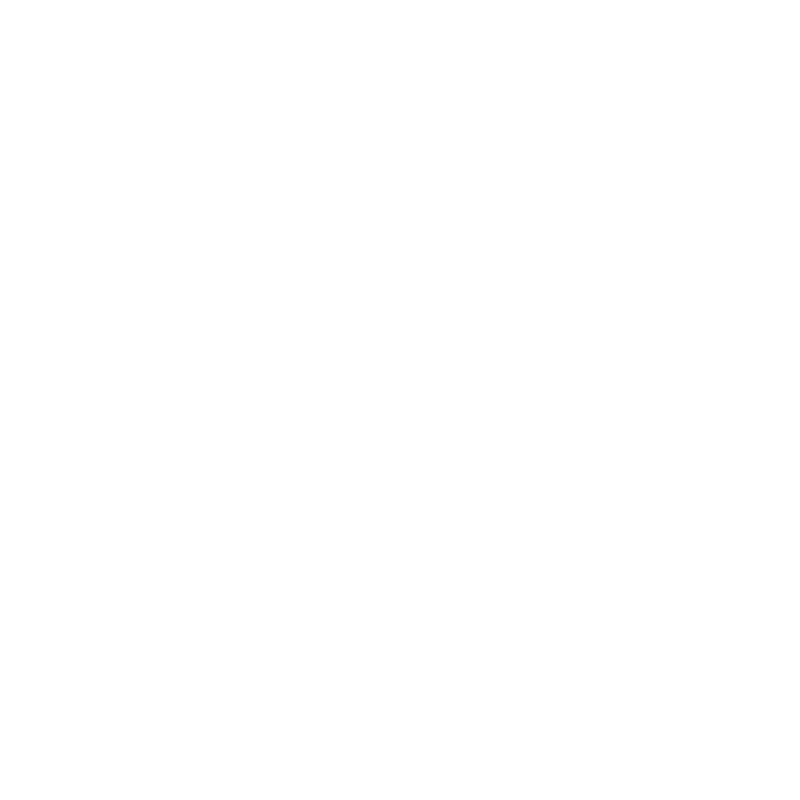 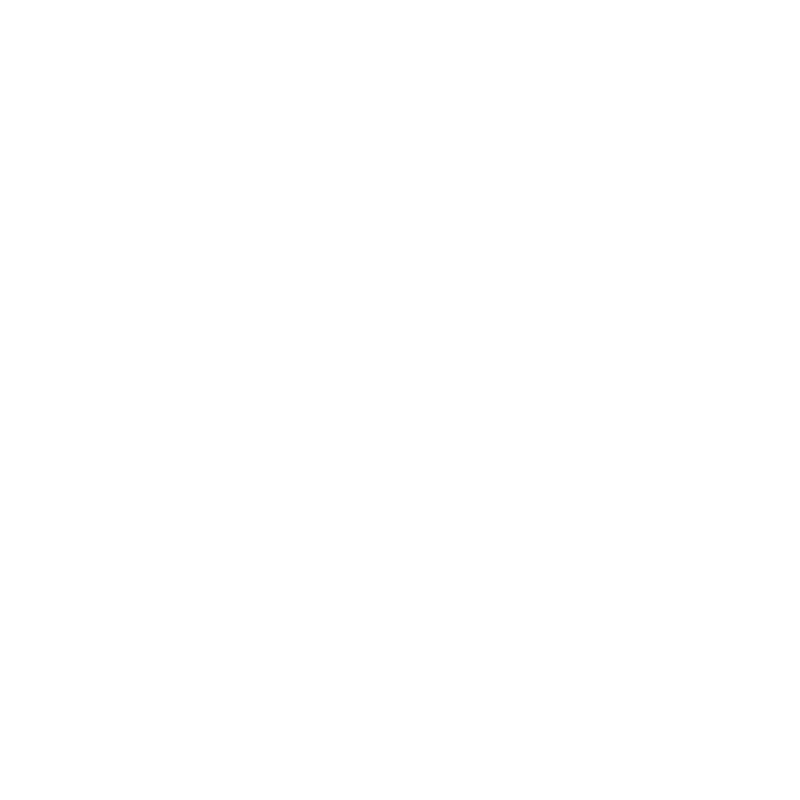 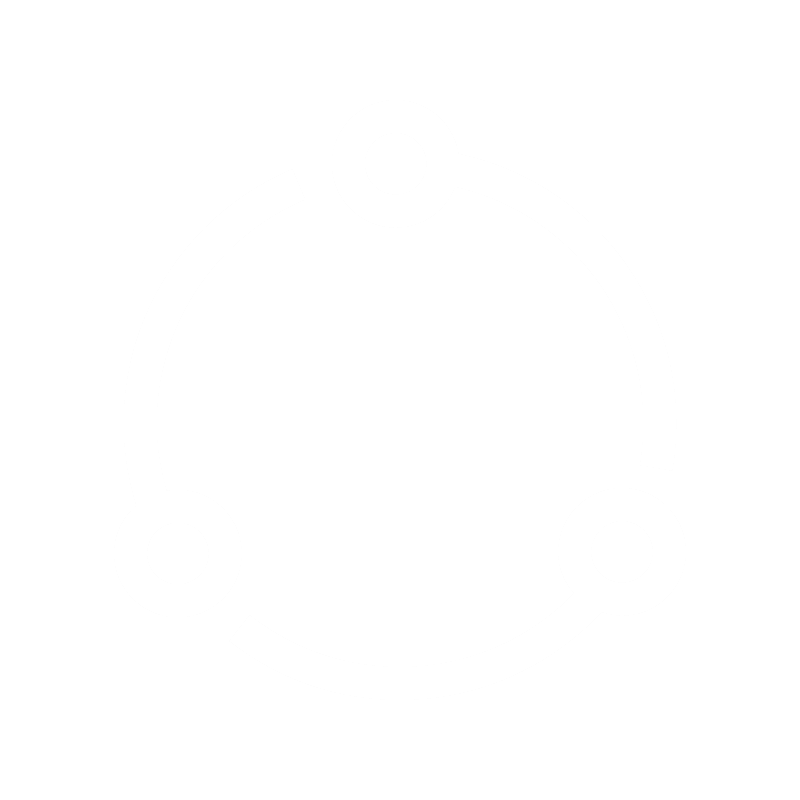 29
Benefits Summary
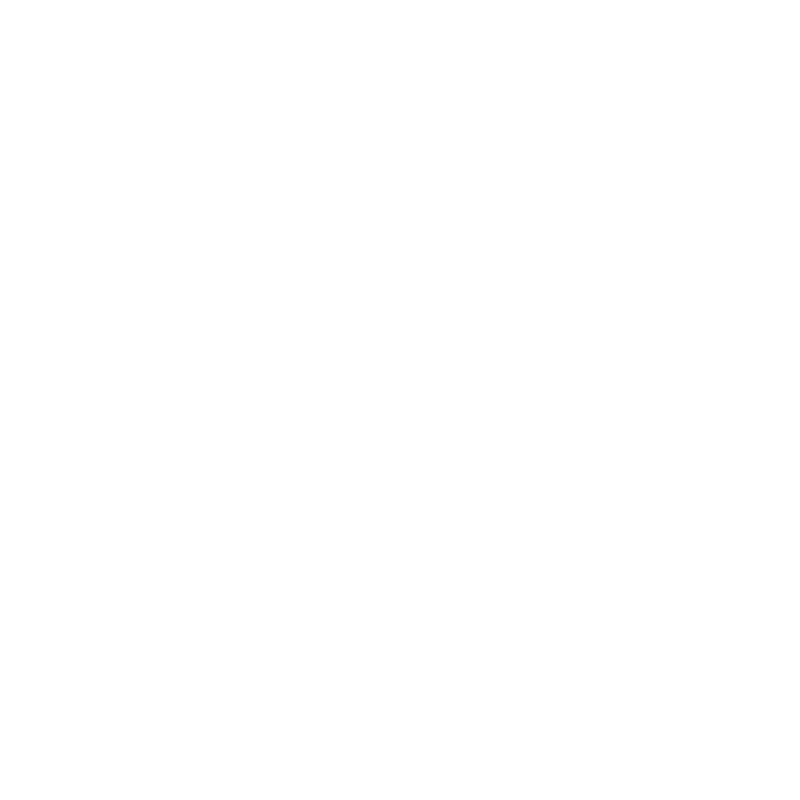 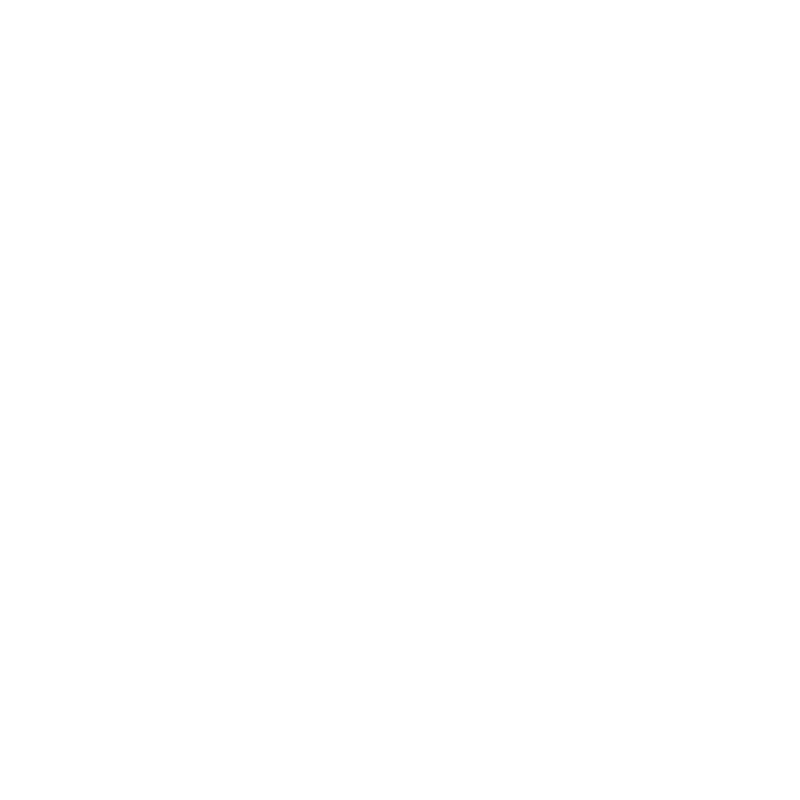 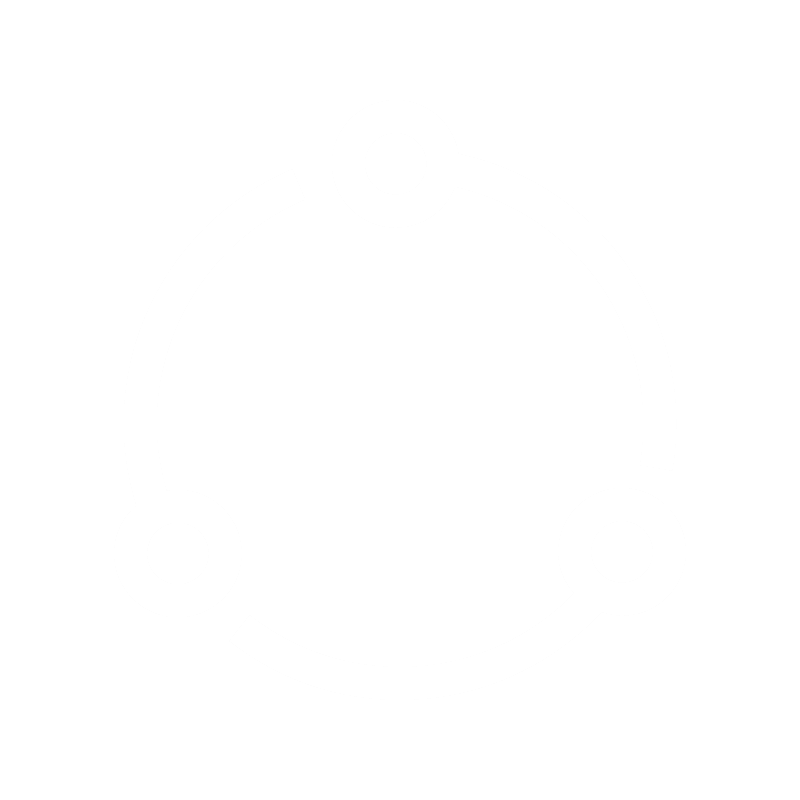 30
Benefits Summary
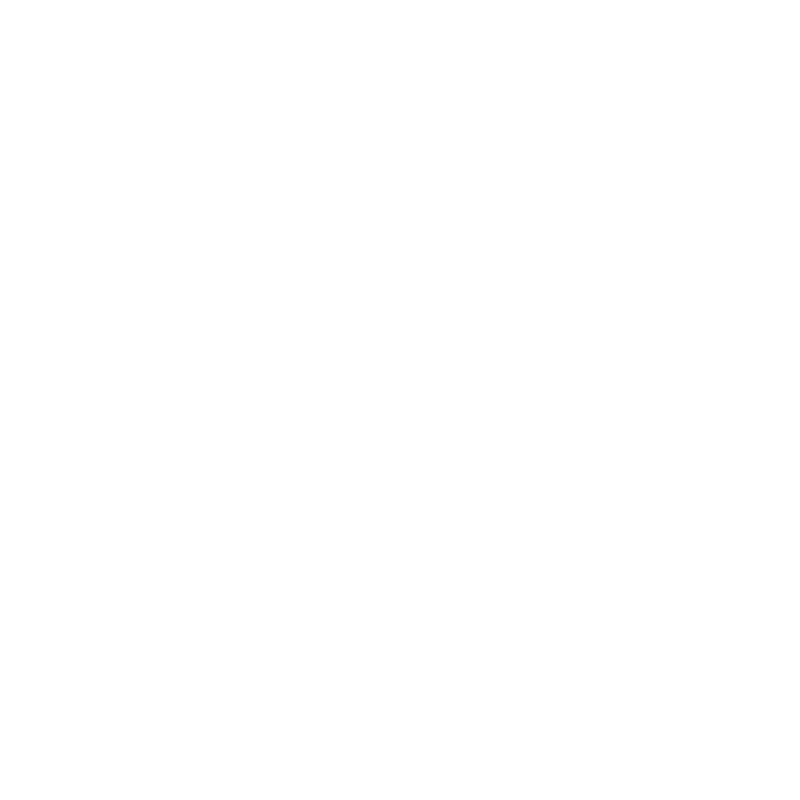 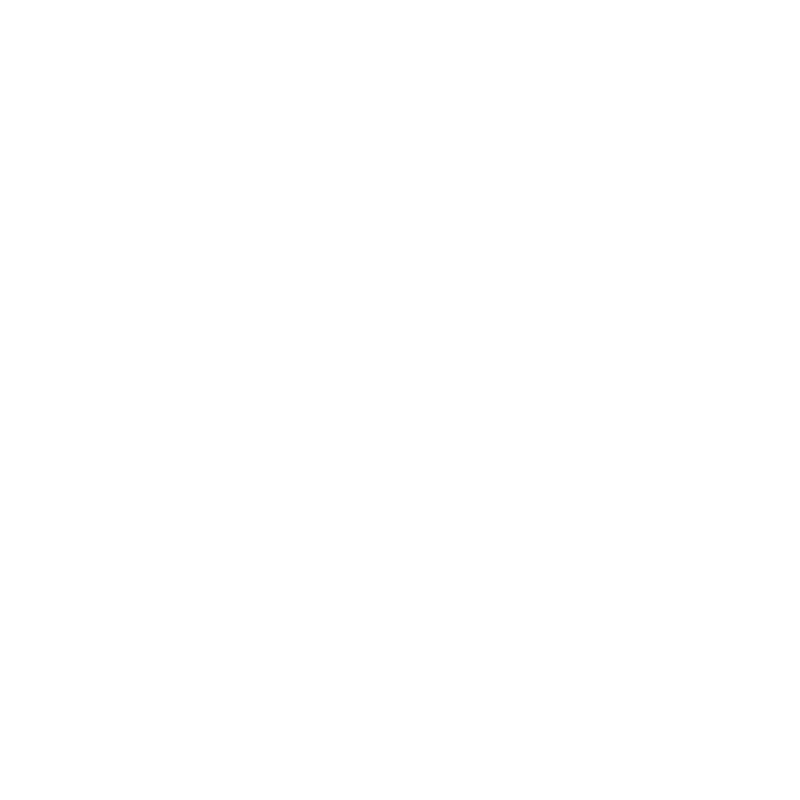 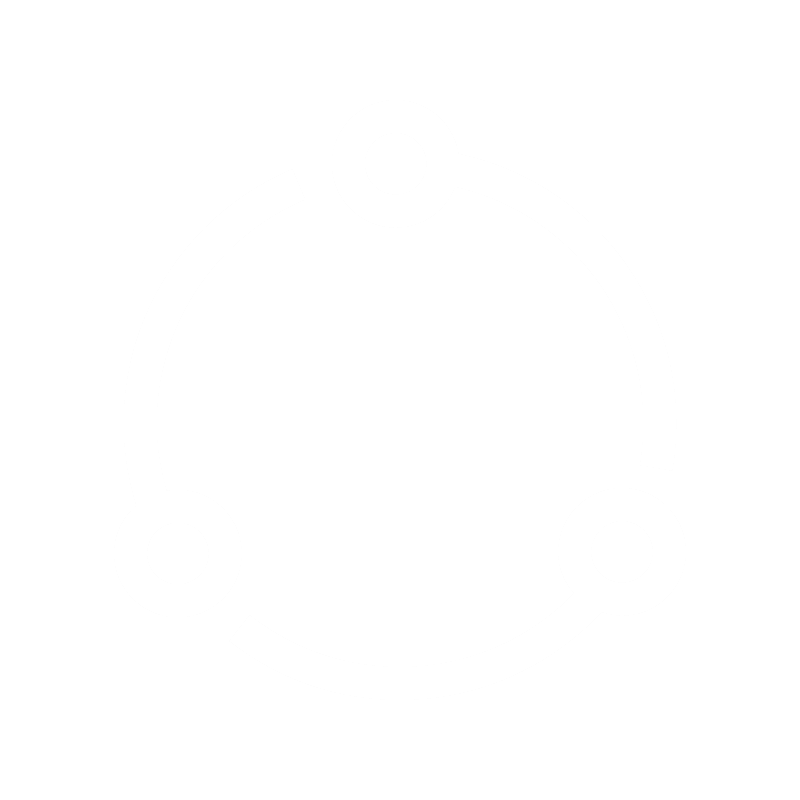 31
Benefits Summary
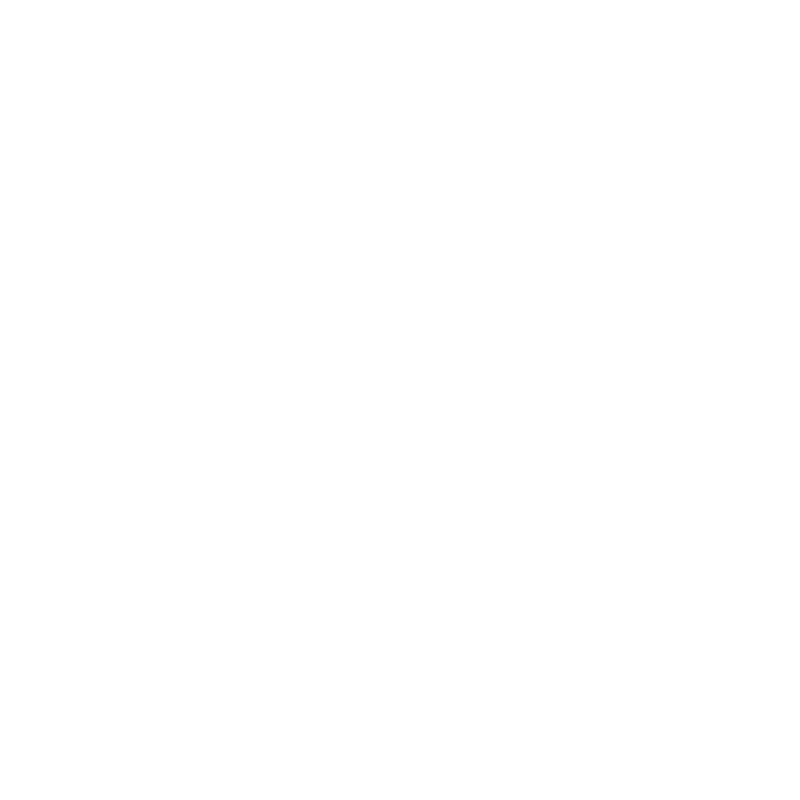 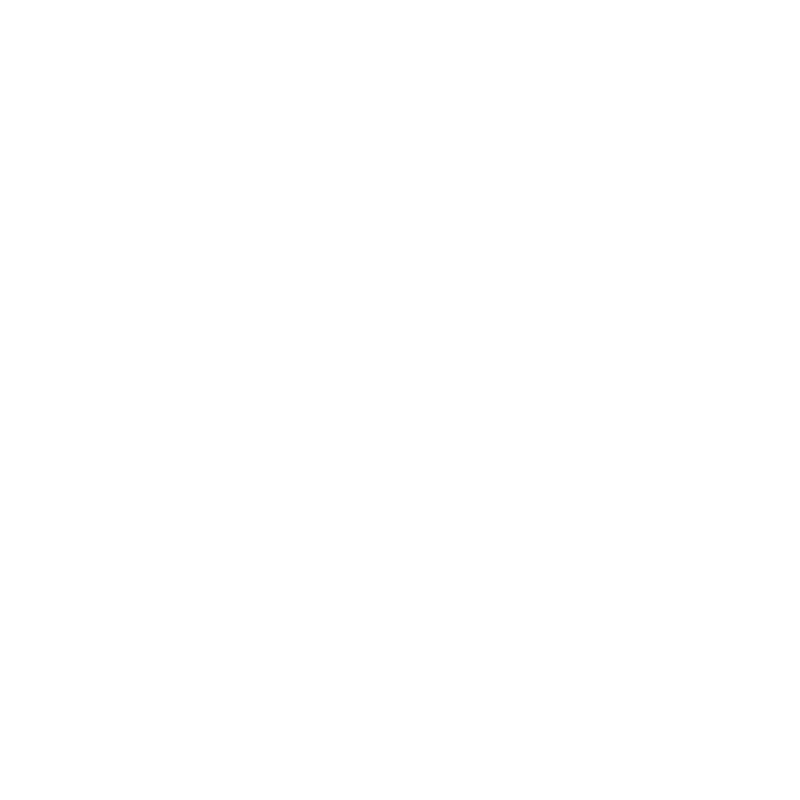 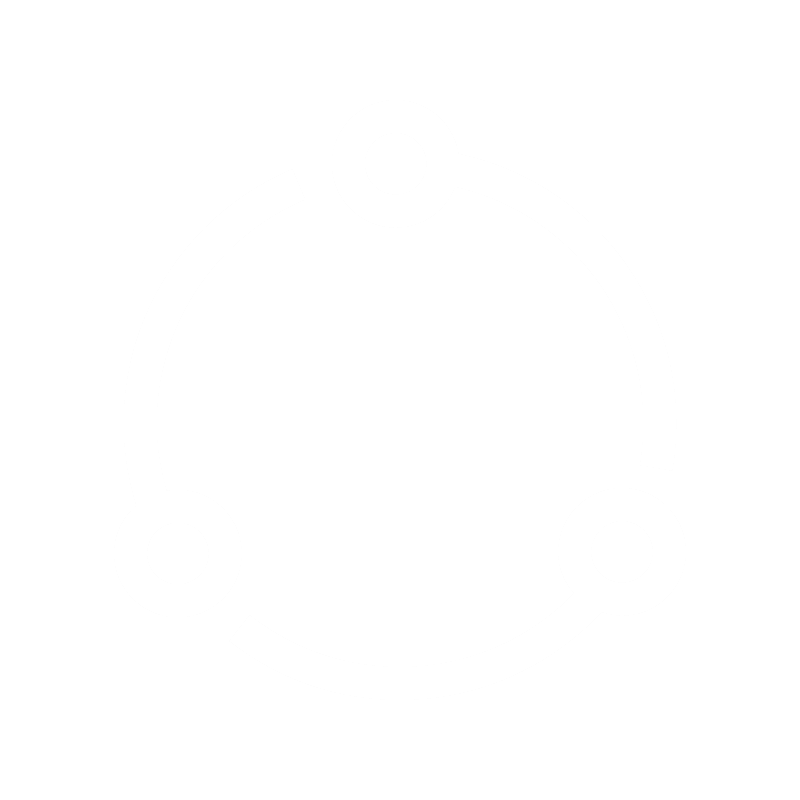 32
Benefits Summary
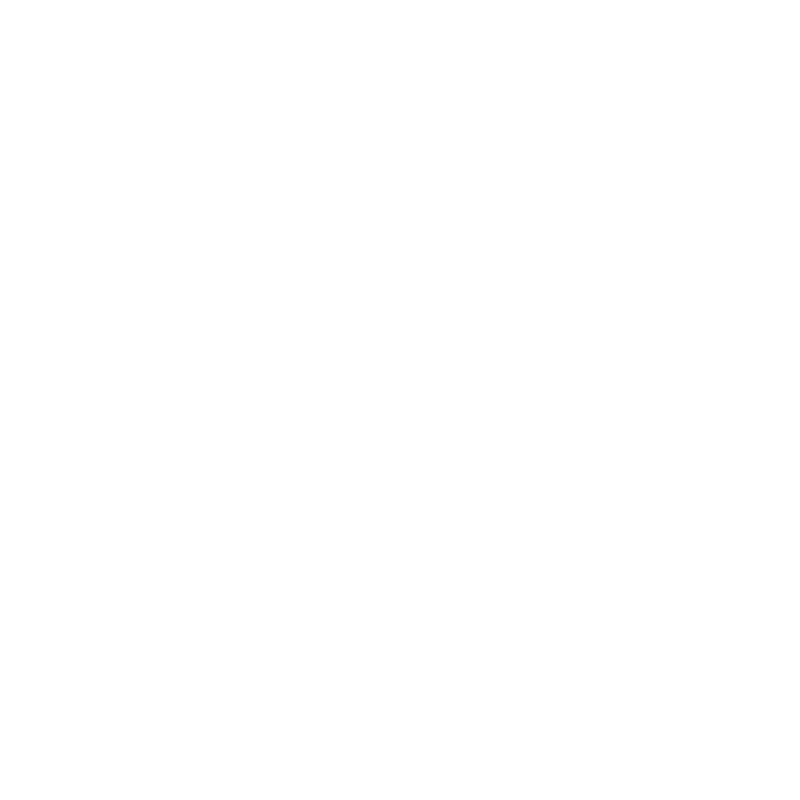 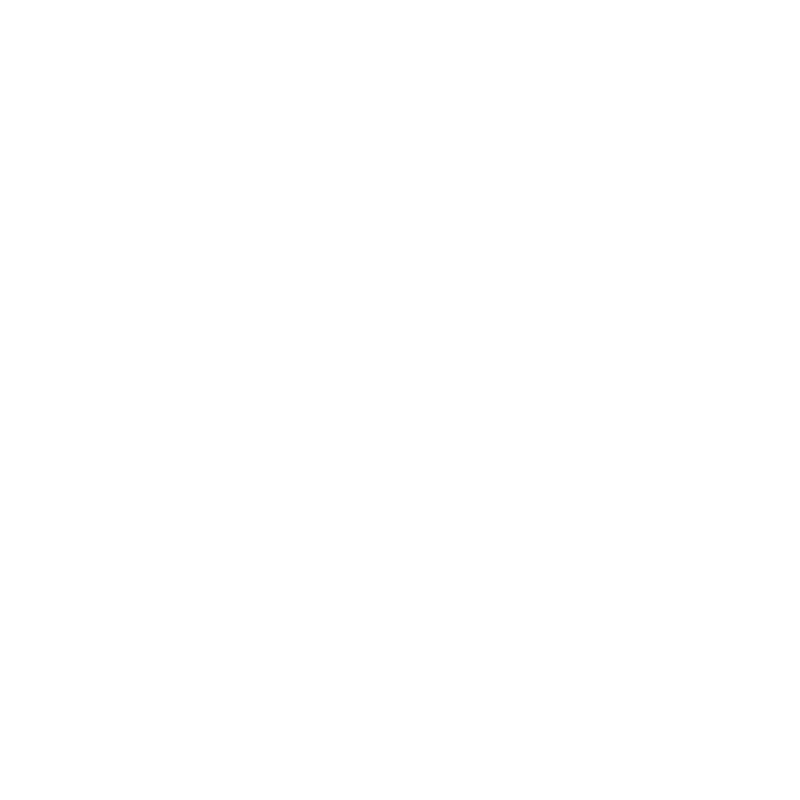 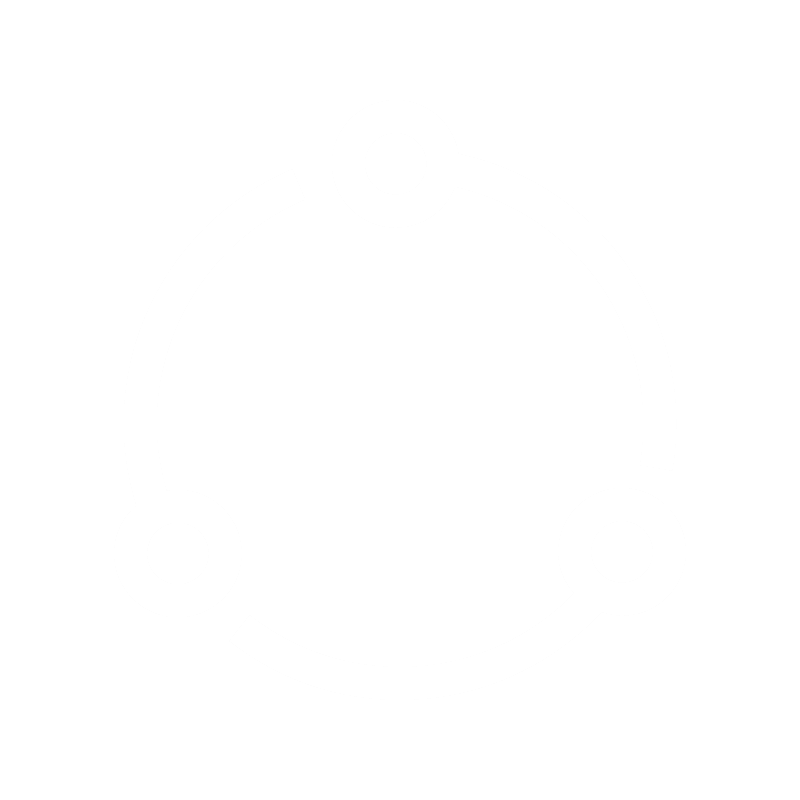 33
Key Contacts
Claims (cashless & reimbursement) and policy benefit related queries – Bajaj Allianz
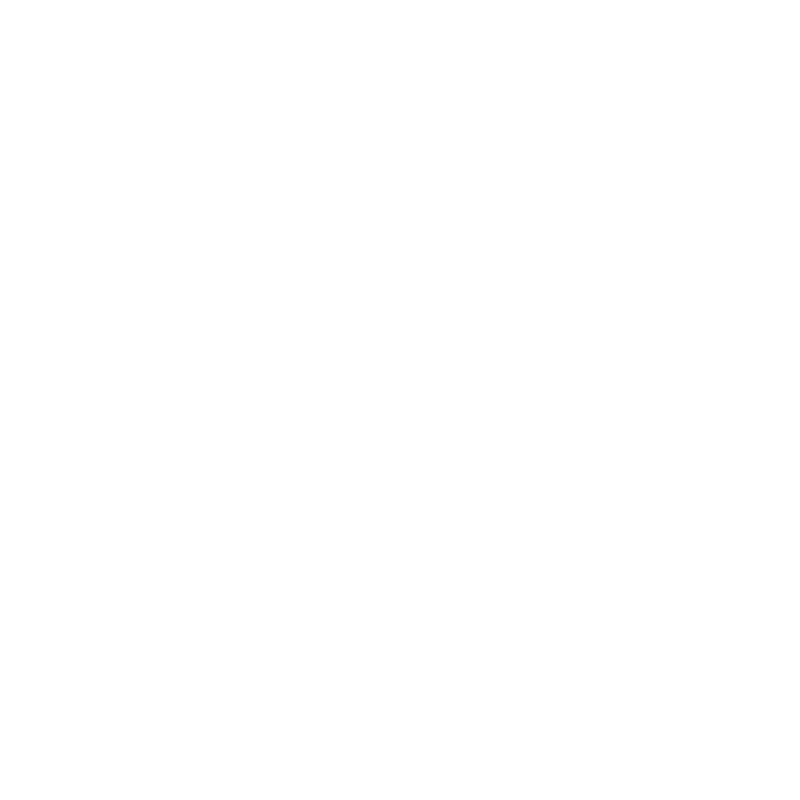 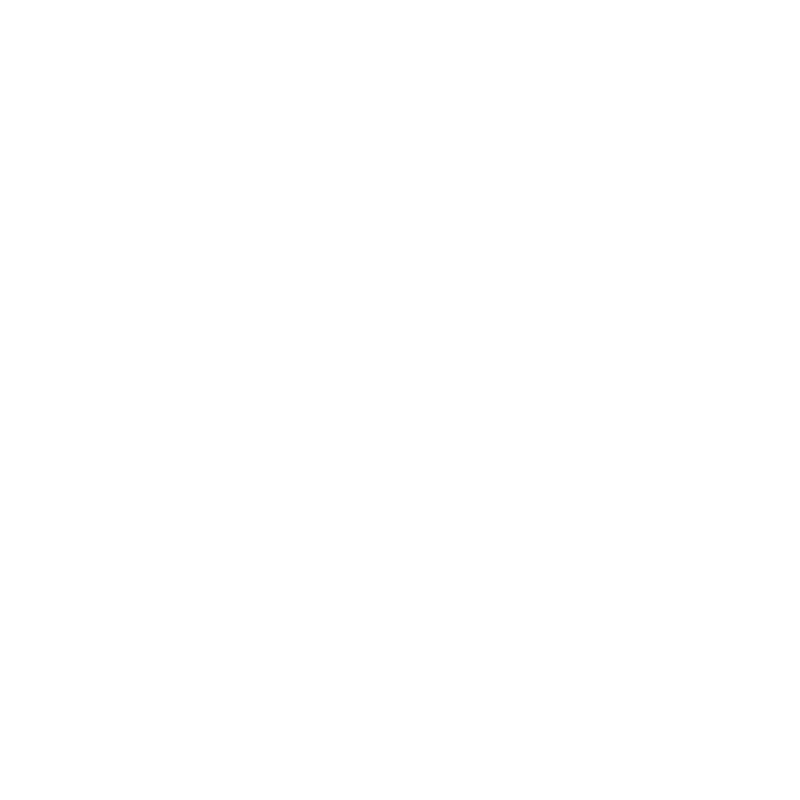 Claim Escalation, Policy Benefit, or Enrollment Related Queries – Aon Team
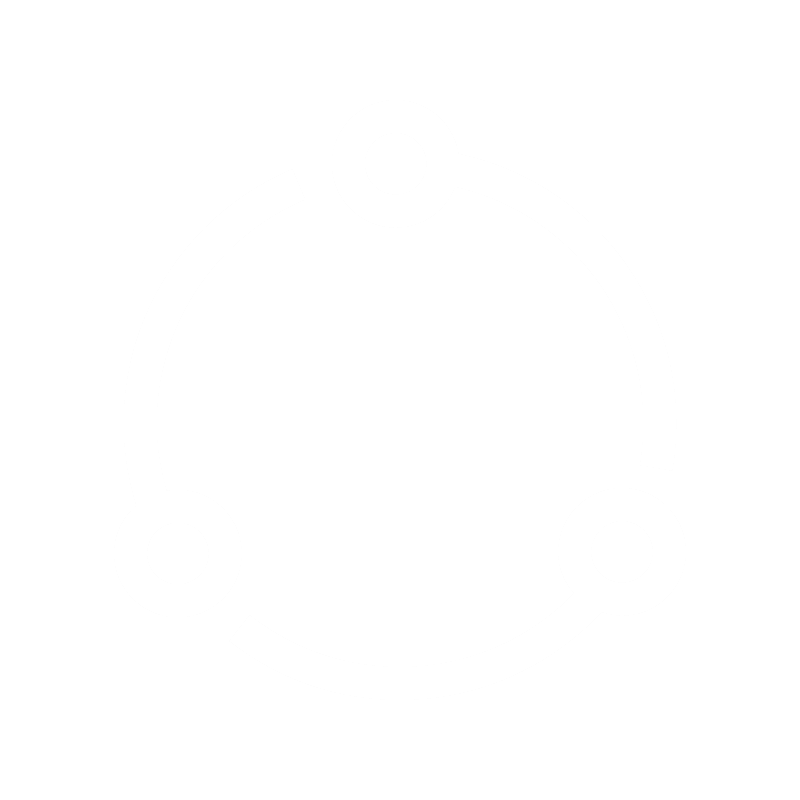 Important Links : 
Claim status link https://www.bajajallianz.com/claims/health-insurance/claim-process.html
Cashless Hospital link. https://www.bajajallianz.com/branch-locator.html
34
Thank You
Disclaimer: The information contained in this document is intended to assist readers and is for general guidance only. This document is neither intended to address the specifics of your situation nor is it intended to provide advice, including but not limited to medical, legal, regulatory,  financial, or specific risk advice. While care has been taken in the production of this document, Aon does not warrant, represent or guarantee the accuracy, adequacy, completeness or fitness for any purpose of the document or any part of it and can accept no liability for any loss incurred in any way by any person who may rely on it. Any recipient shall be responsible for the use to which it puts this document. This document has been compiled using information available to us up to its date of publication and is subject to any qualifications made in the document”
35